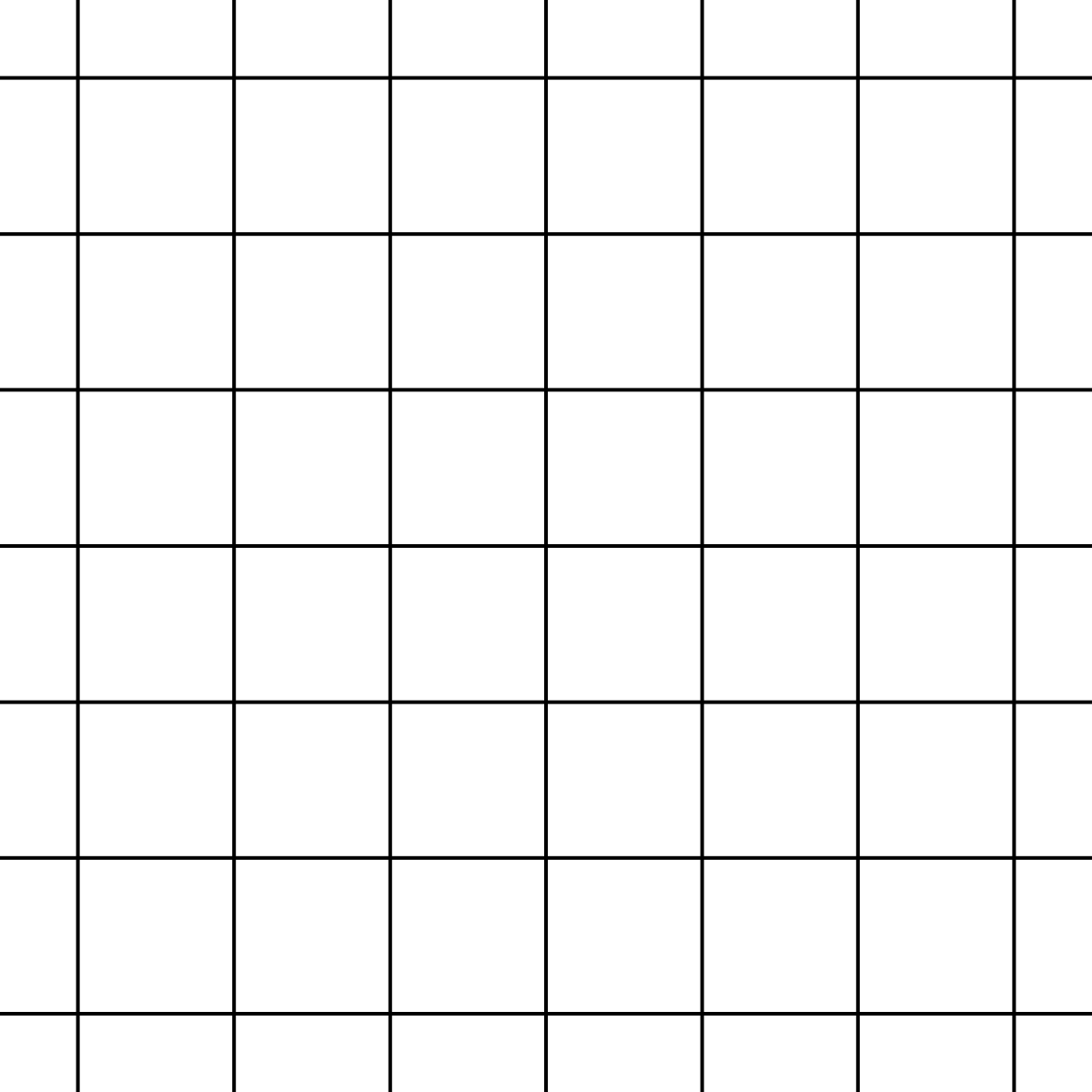 English 7
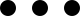 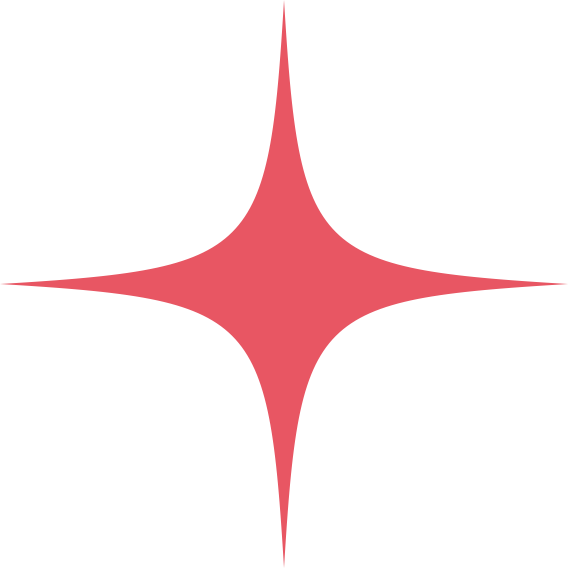 Unit 1
Hobbies
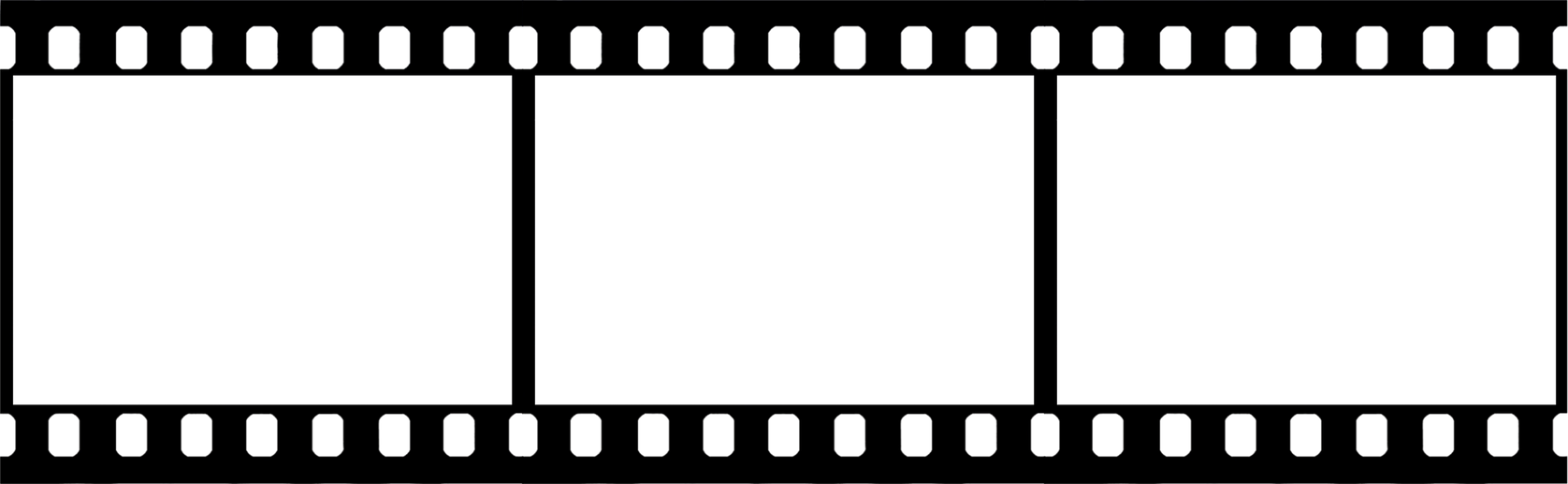 Lesson 1: Getting started
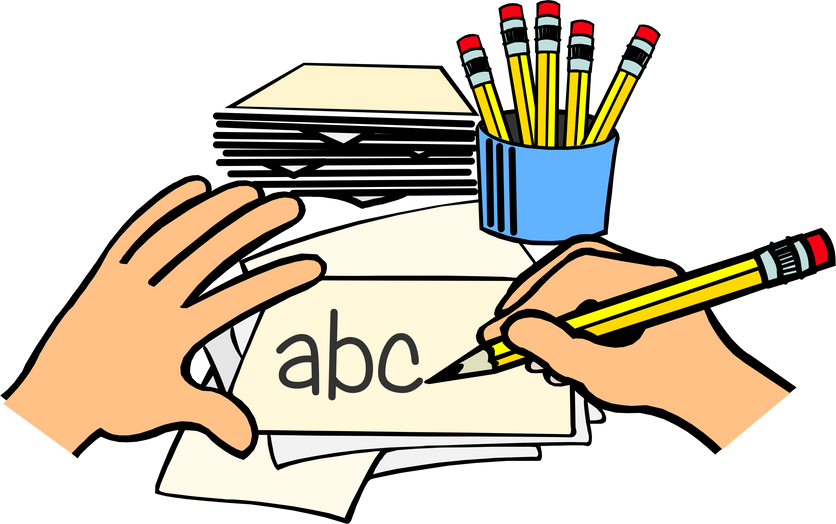 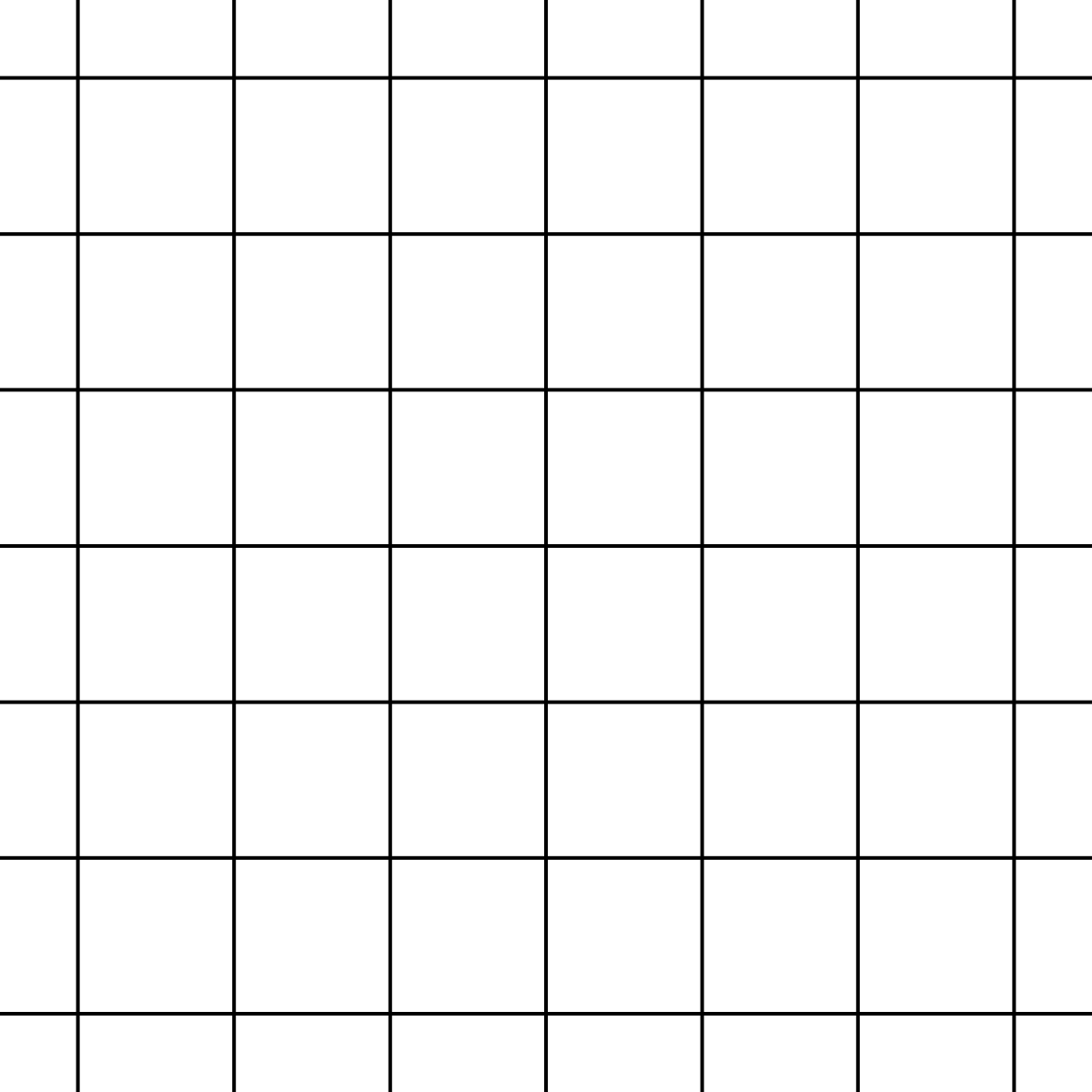 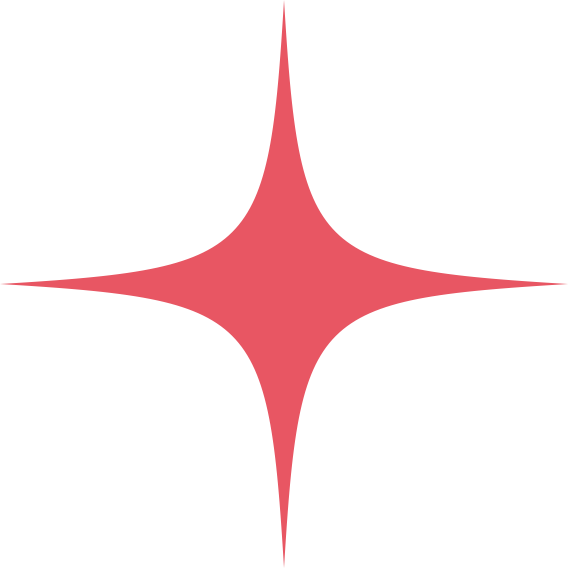 English 7
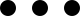 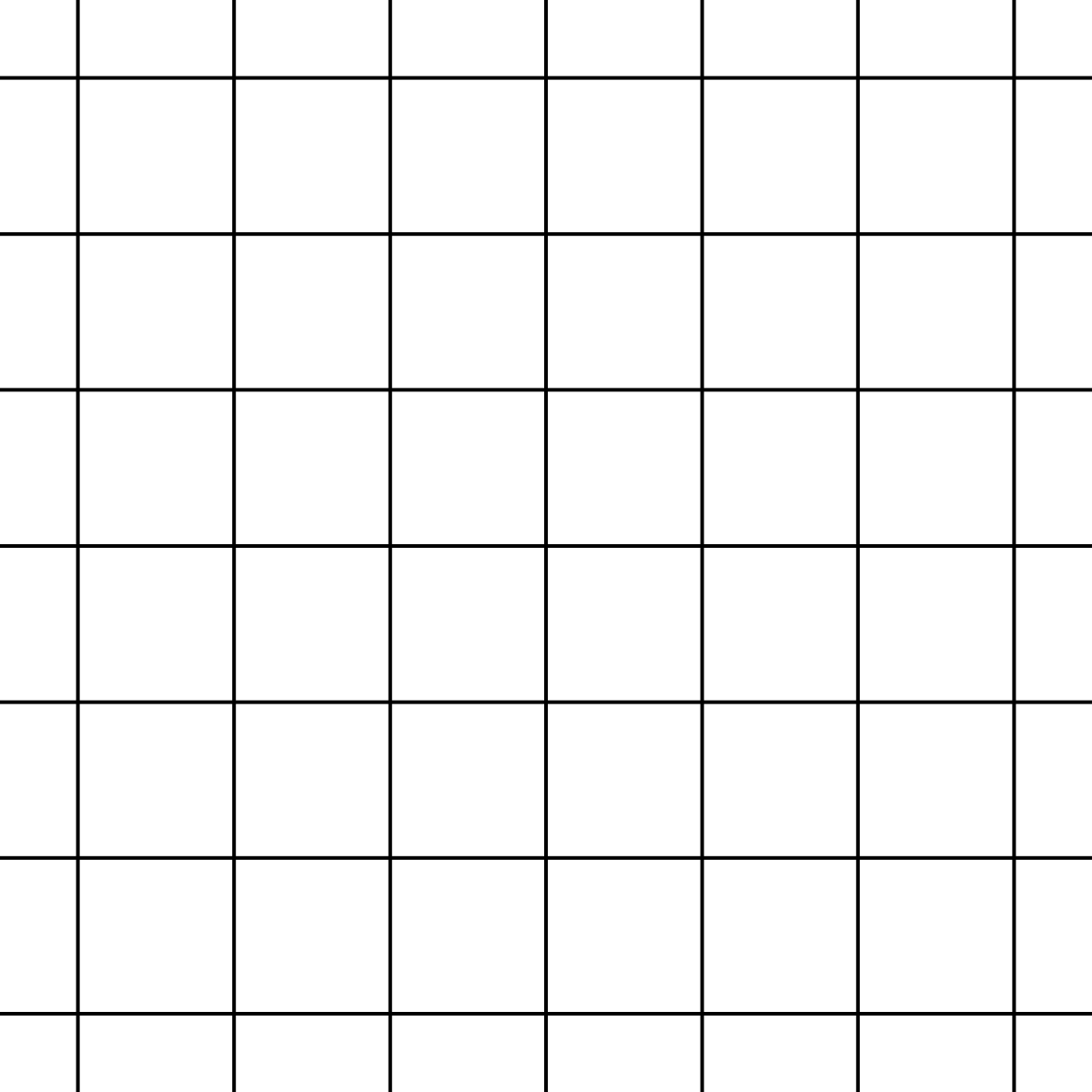 Objectives
lexical items related to ‘Hobbies’
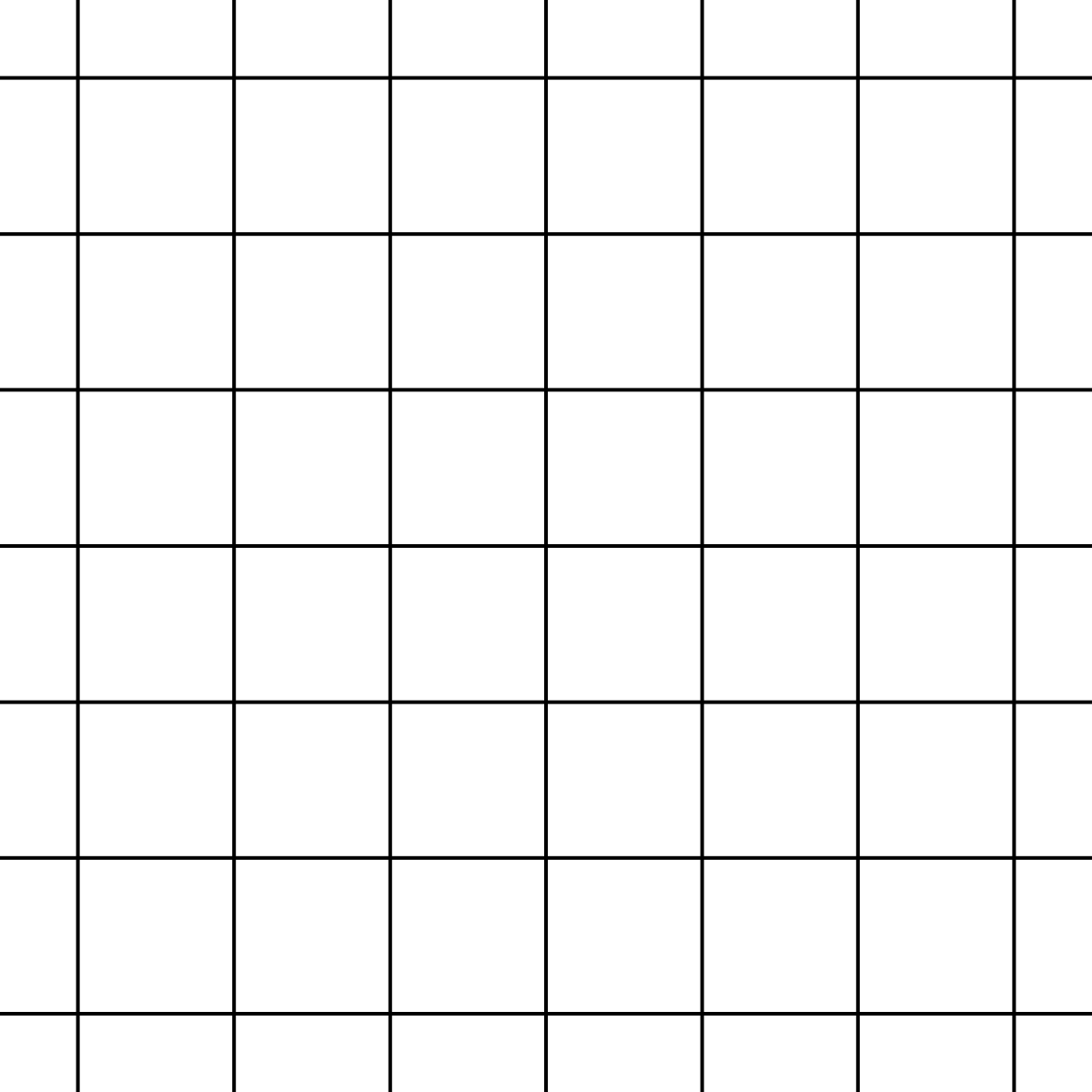 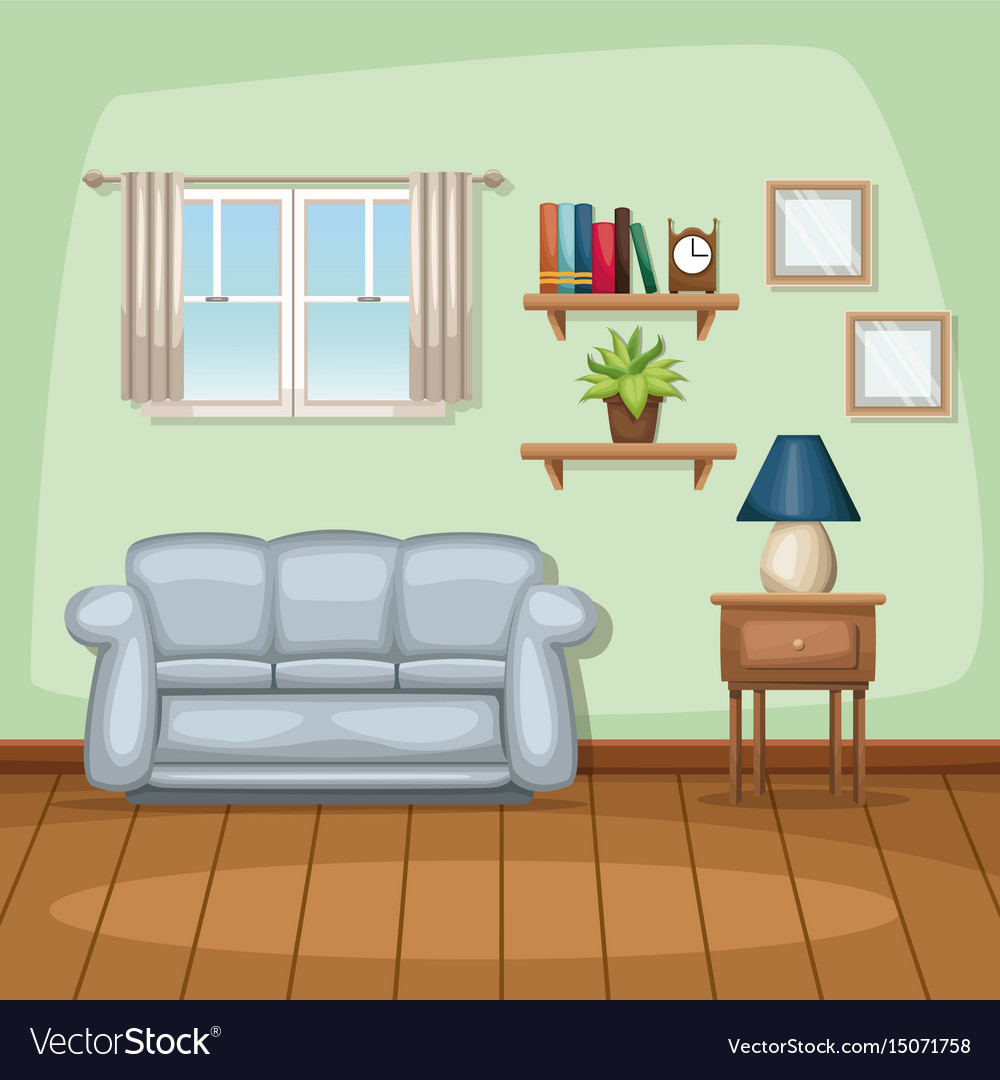 English 7
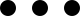 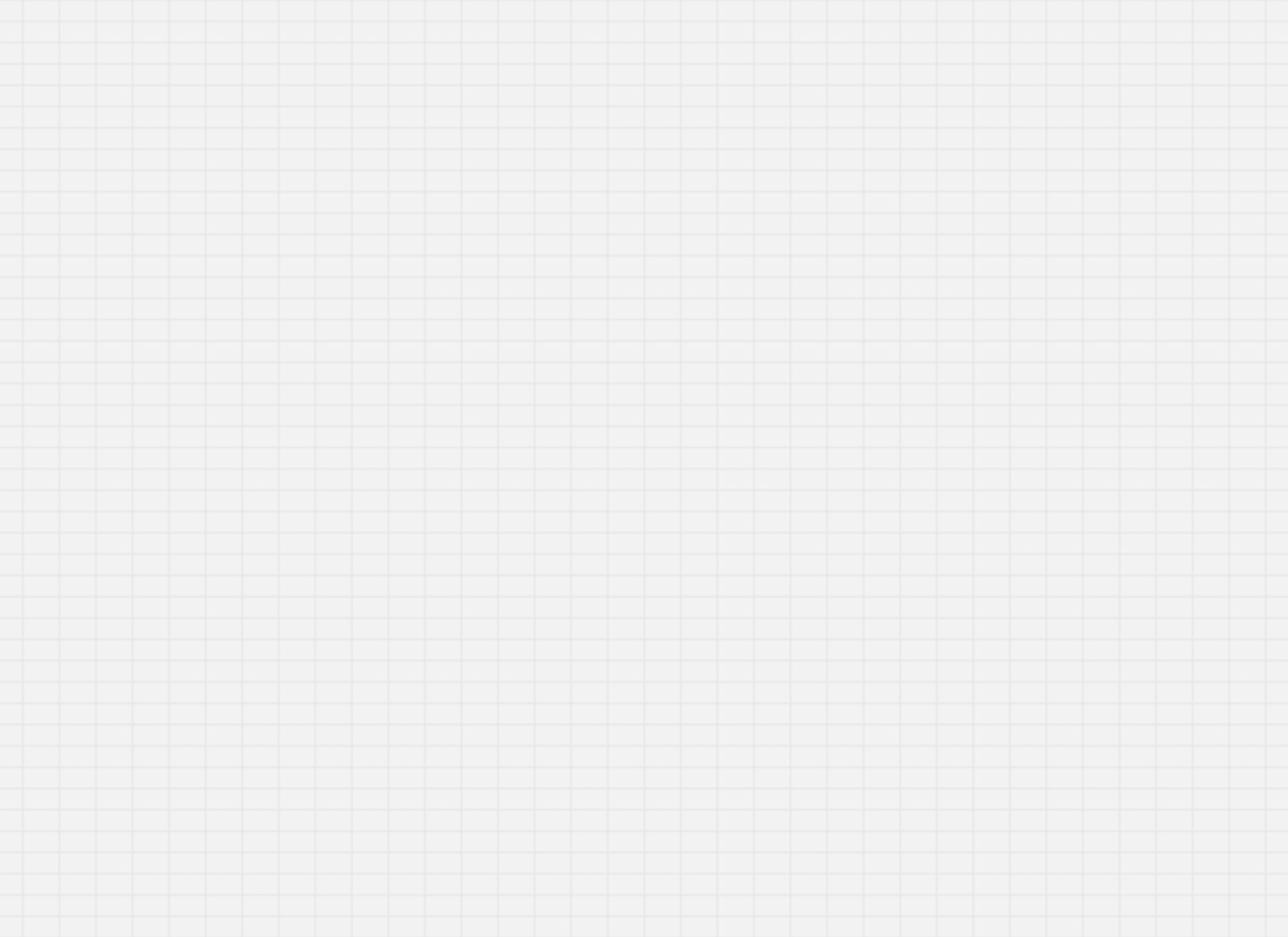 1. Who are they?
 Ann and Trang
Trang
Trang
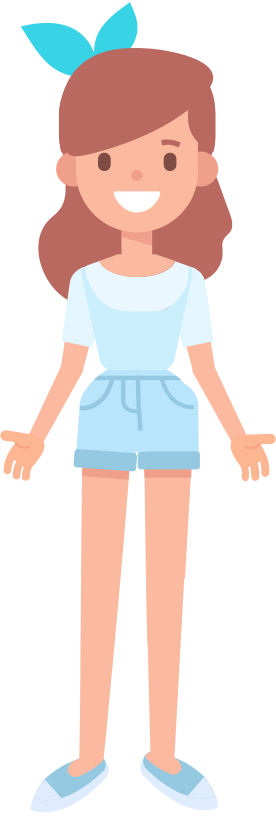 2. Where are they?
Ann
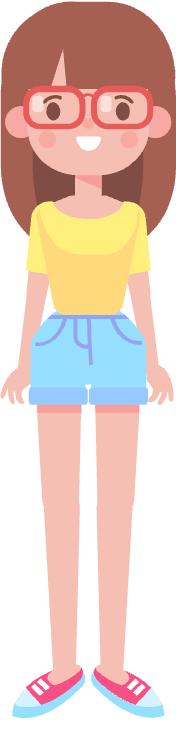 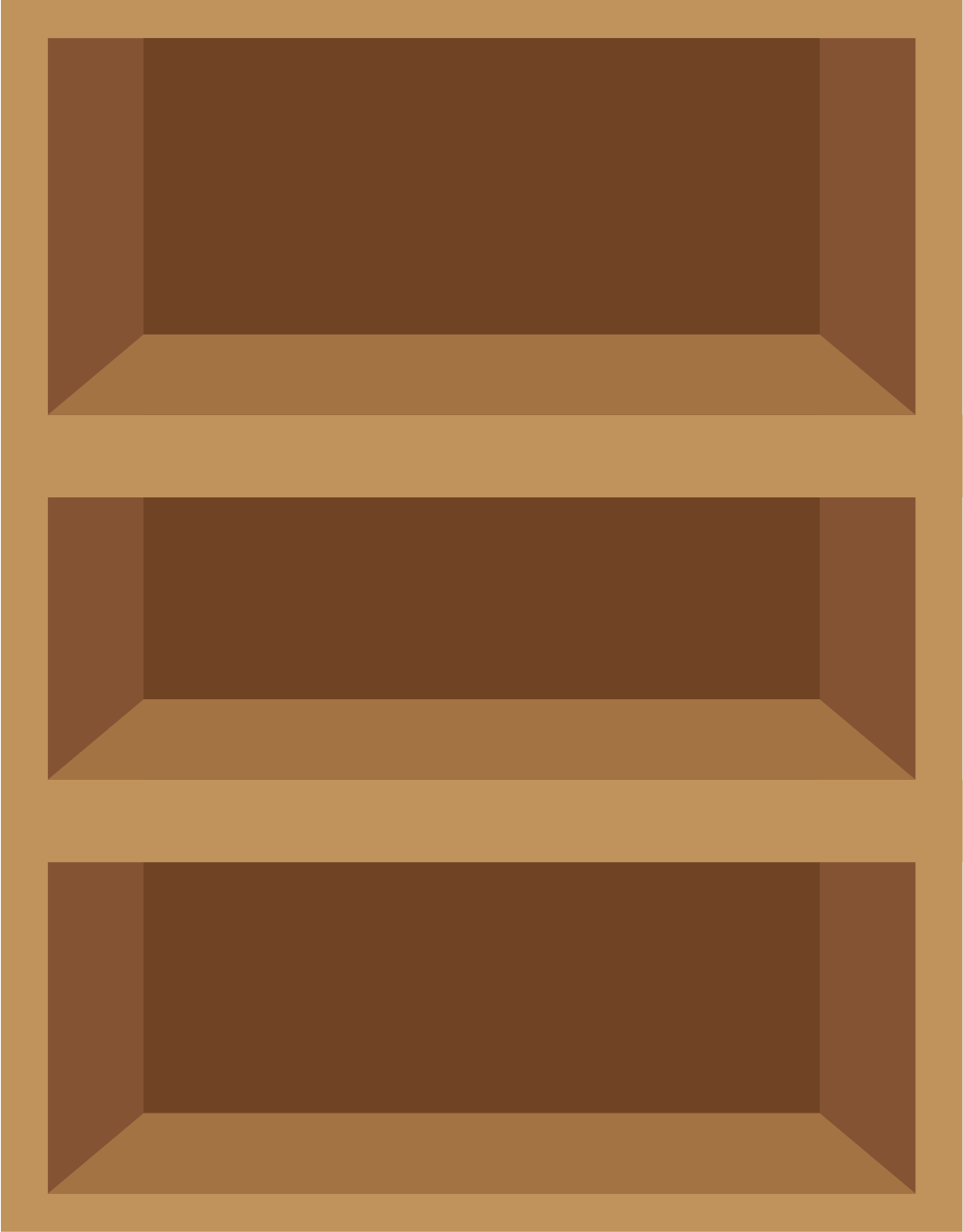 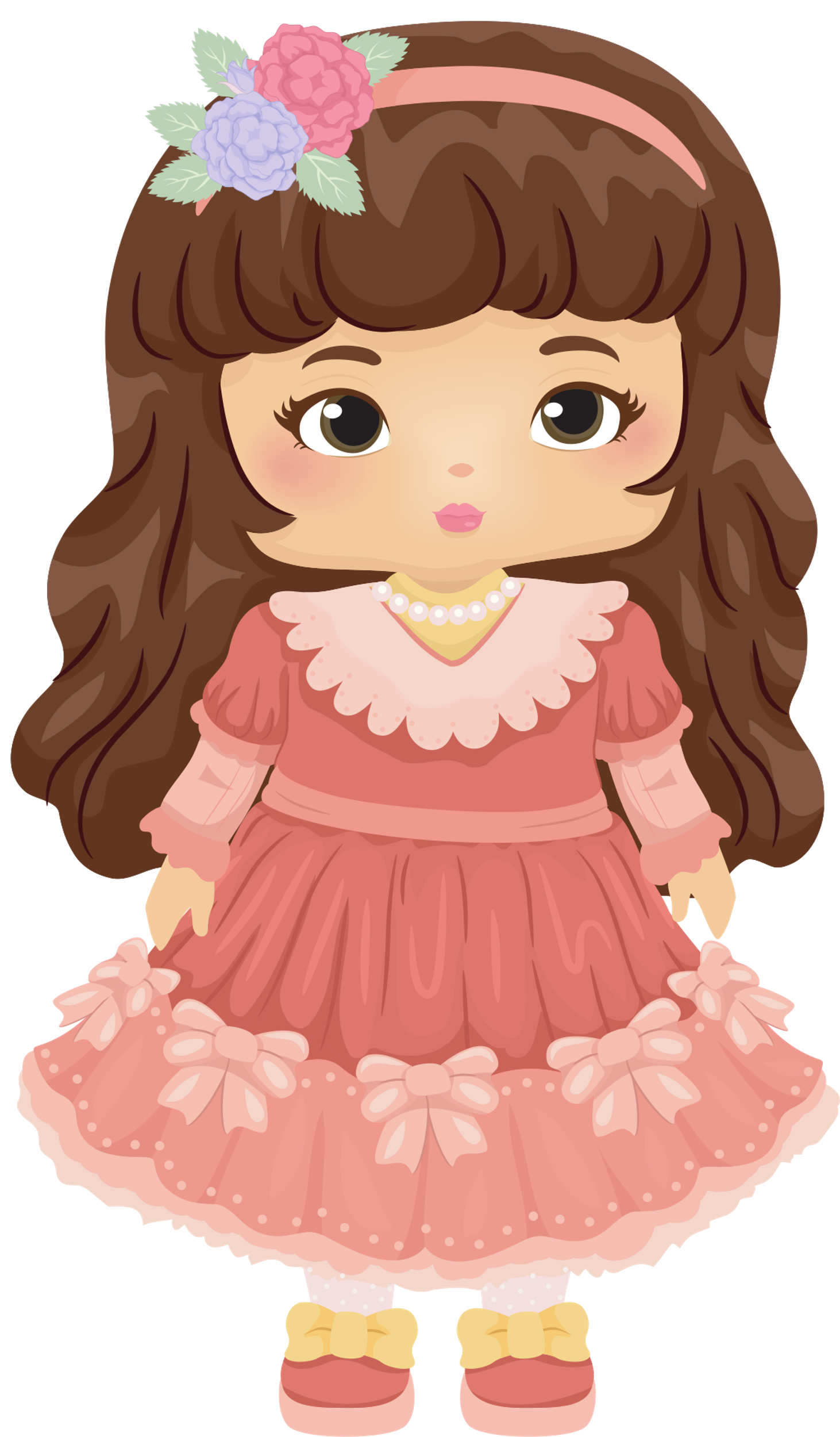 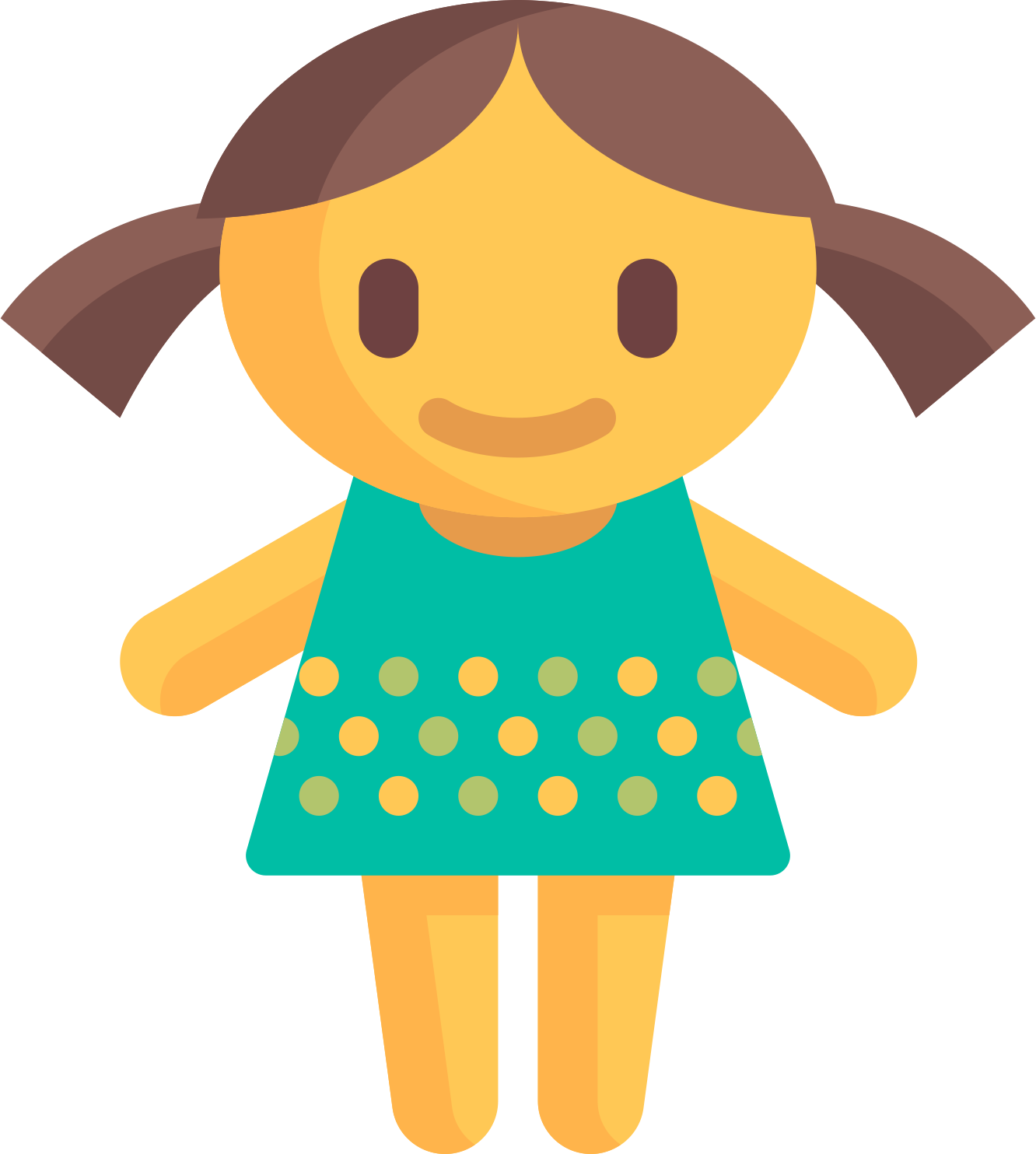  Trang’s house
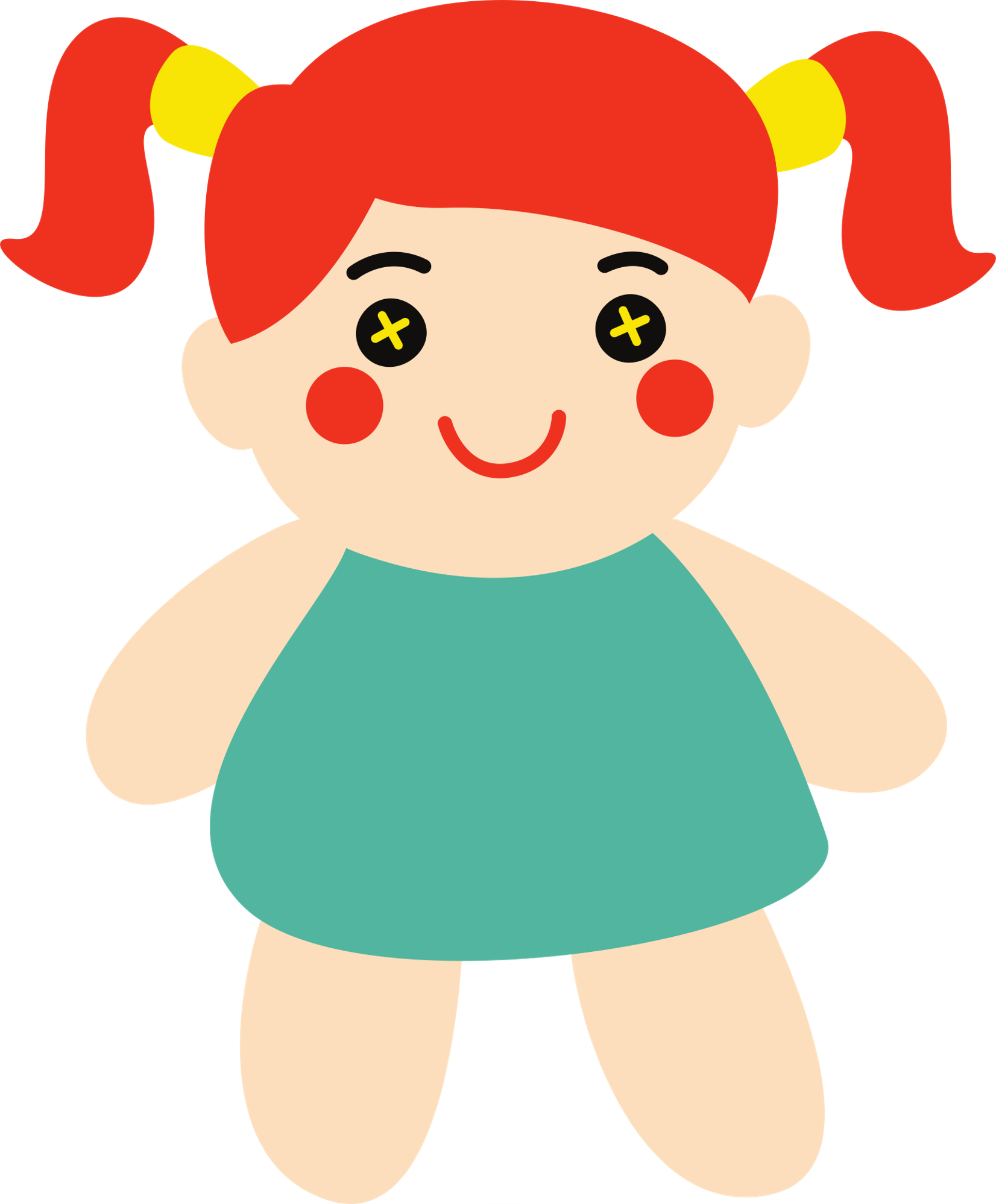 3. What are they talking about?
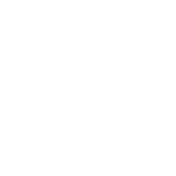 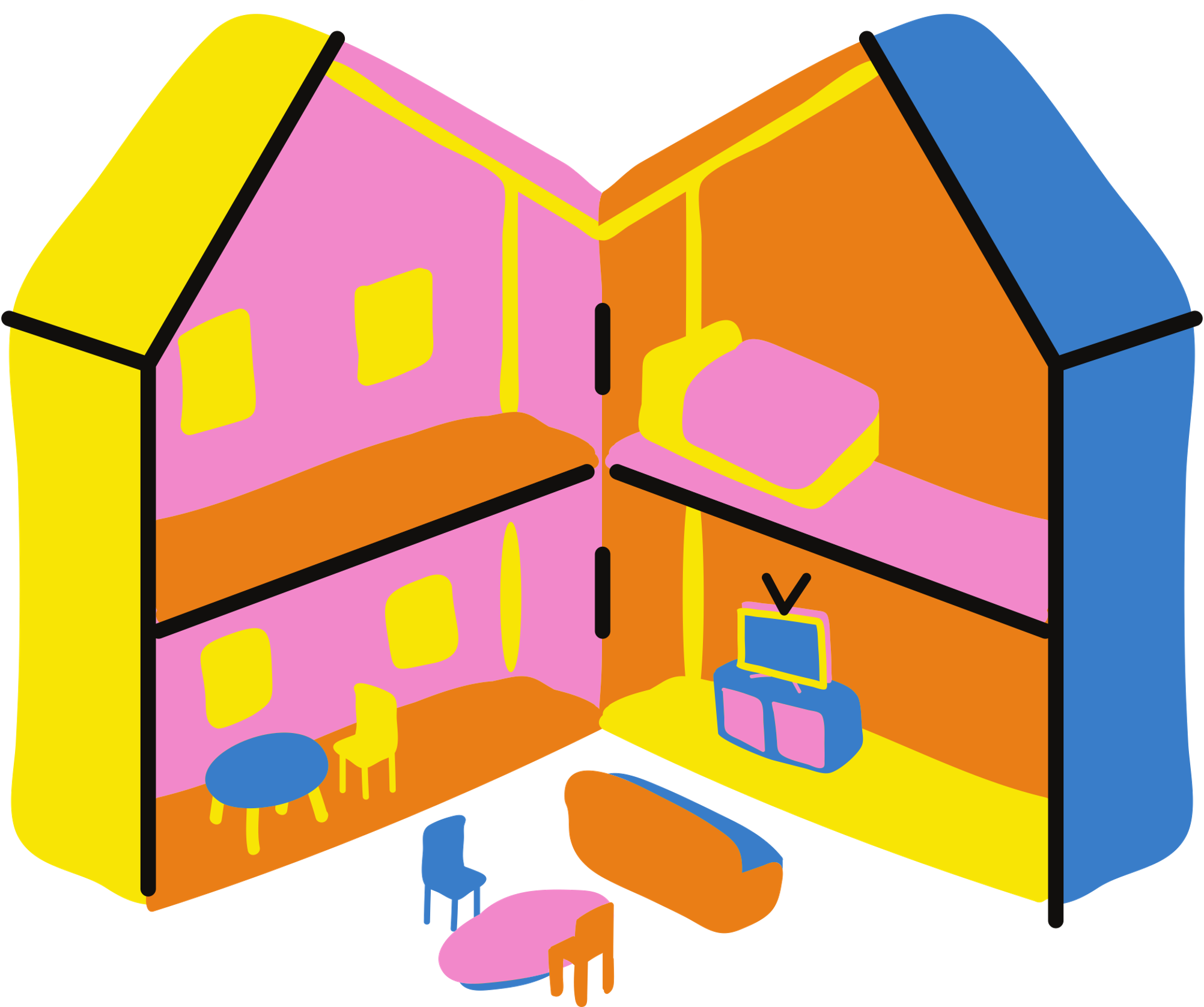 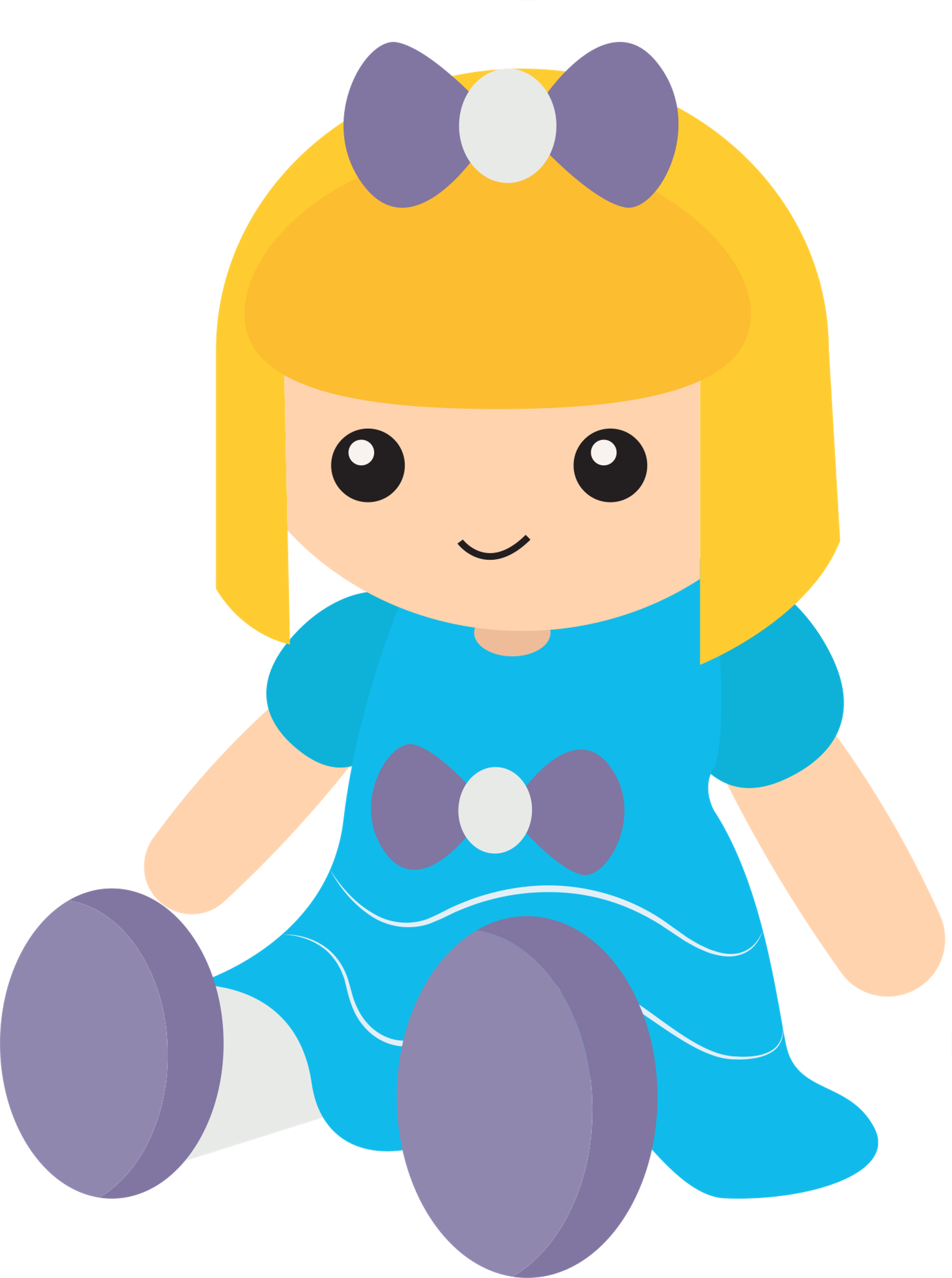 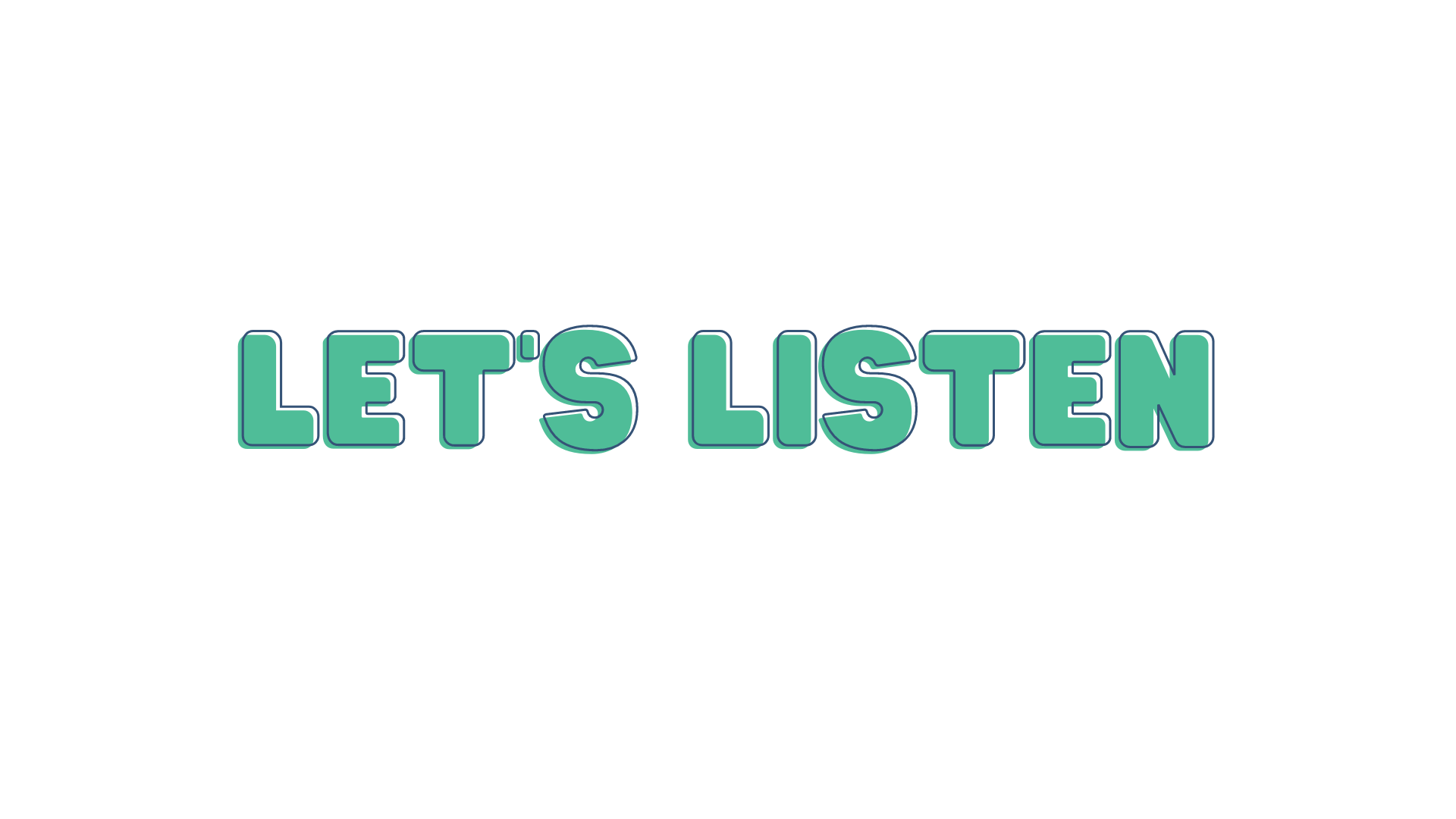 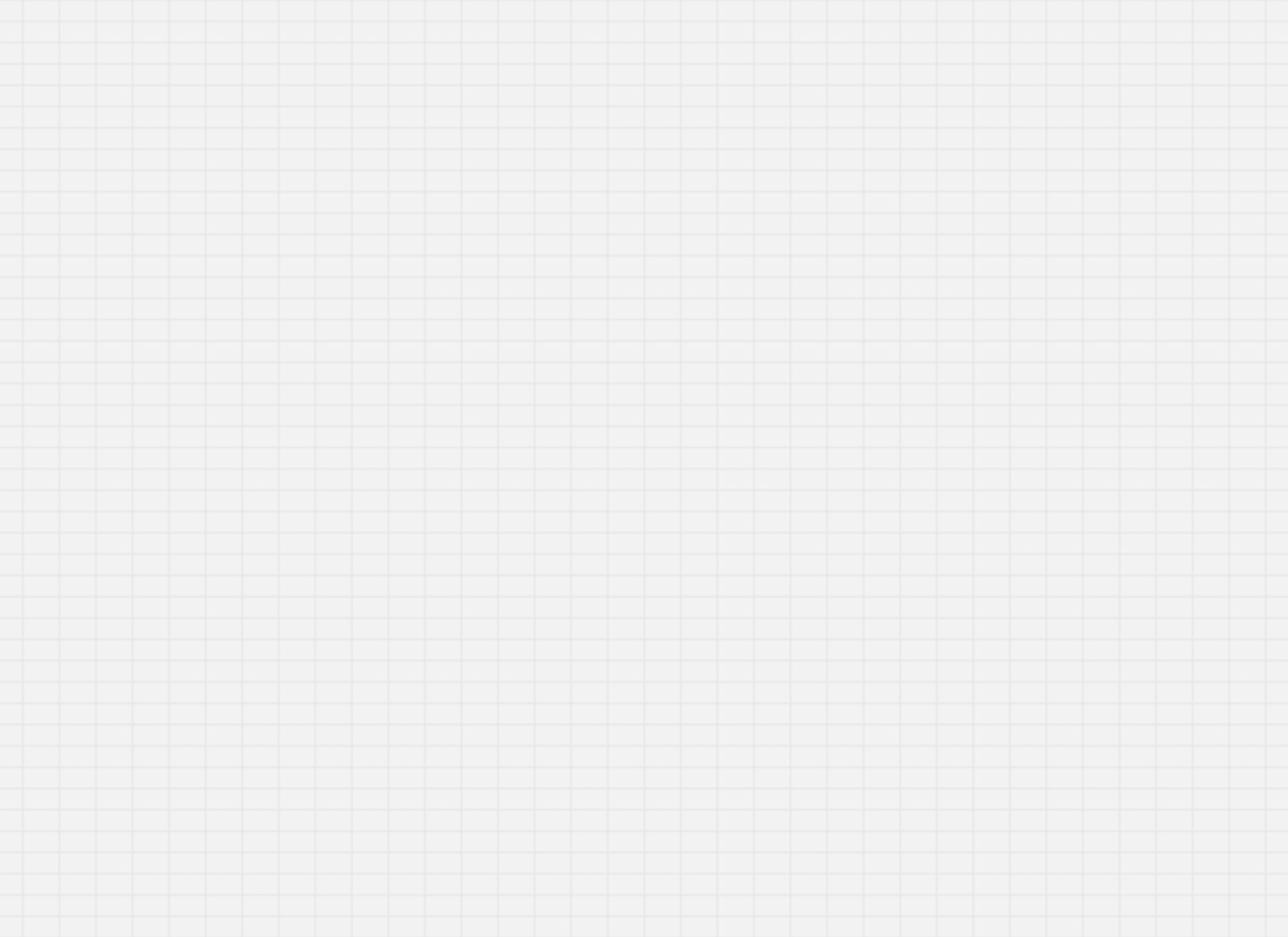 English 7
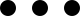 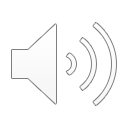 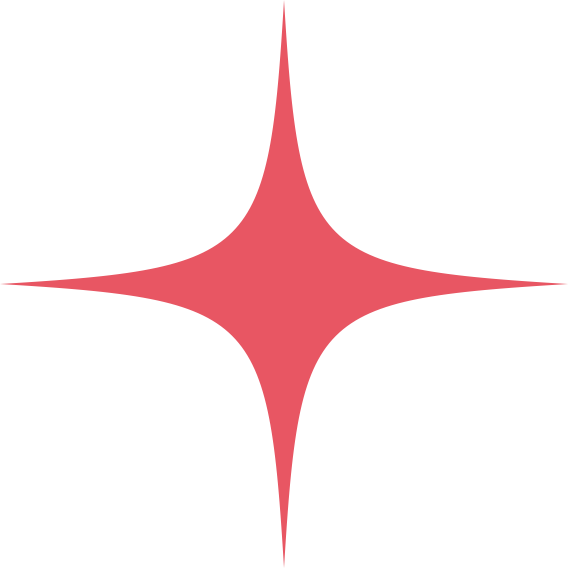 Exercise 1 (p.8) Listen and read
Ann: Your house is very nice, Trang. 
Trang: Thanks! Let's go upstairs. I'll show you my room. 
Ann: I love your dollhouse. It's amazing. Did you make it yourself? 
Trang: Yes. My hobby is building dollhouses. 
Ann: Really? Is it hard to build one? 
Trang: Not really. All you need is some cardboard and glue. Then just use a bit of creativity. What do you do in your free time? 
Ann: I like horse riding. 
Trang: That's rather unusual. Not many people do that. 
Ann: Actually, it's more common than you think. There are some horse riding clubs in Ha Noi now. I go to the Riders' Club every Sunday. 
Trang: I'd love to go to your club this Sunday. I want to learn how to ride. 
Ann: Sure. My lesson starts at 8 a.m.
Ann: Your house is very nice, Trang. 
Trang: Thanks! Let's go upstairs. I'll show you my room. 
Ann: I love your dollhouse. It's amazing. Did you make it yourself? 
Trang: Yes. My hobby is building dollhouses. 
Ann: Really? Is it hard to build one? 
Trang: Not really. All you need is some cardboard and glue. Then just use a bit of creativity. What do you do in your free time? 
Ann: I like horse riding. 
Trang: That's rather unusual. Not many people do that. 
Ann: Actually, it's more common than you think. There are some horse riding clubs in Ha Noi now. I go to the Riders' Club every Sunday. 
Trang: I'd love to go to your club this Sunday. I want to learn how to ride. 
Ann: Sure. My lesson starts at 8 a.m.
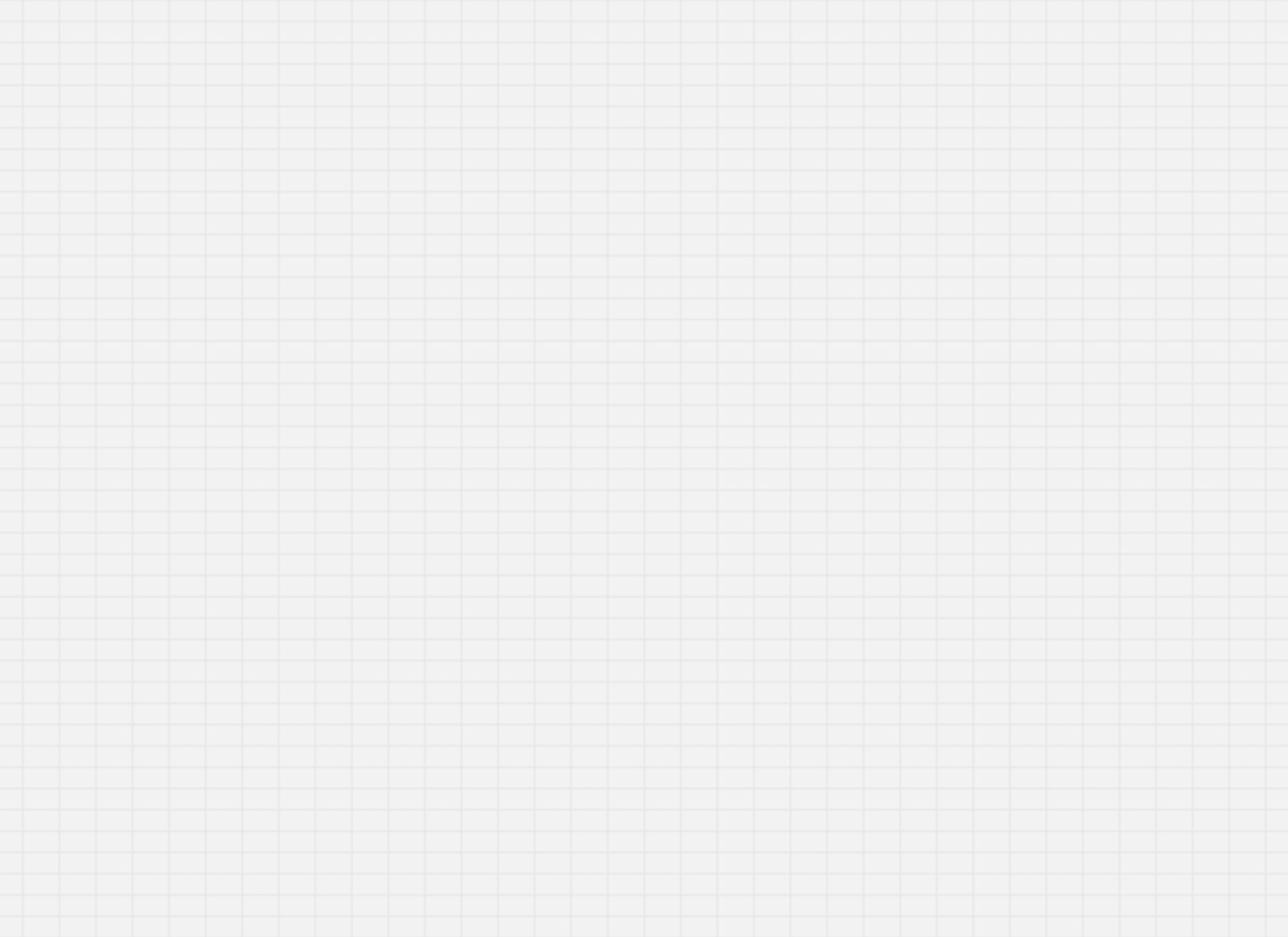 English 7
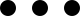 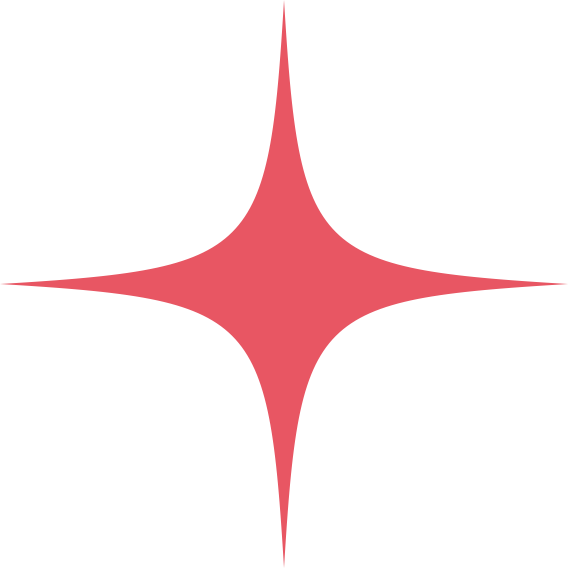 Exercise 1 (p.8) Listen and read
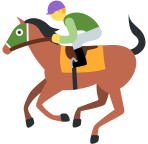 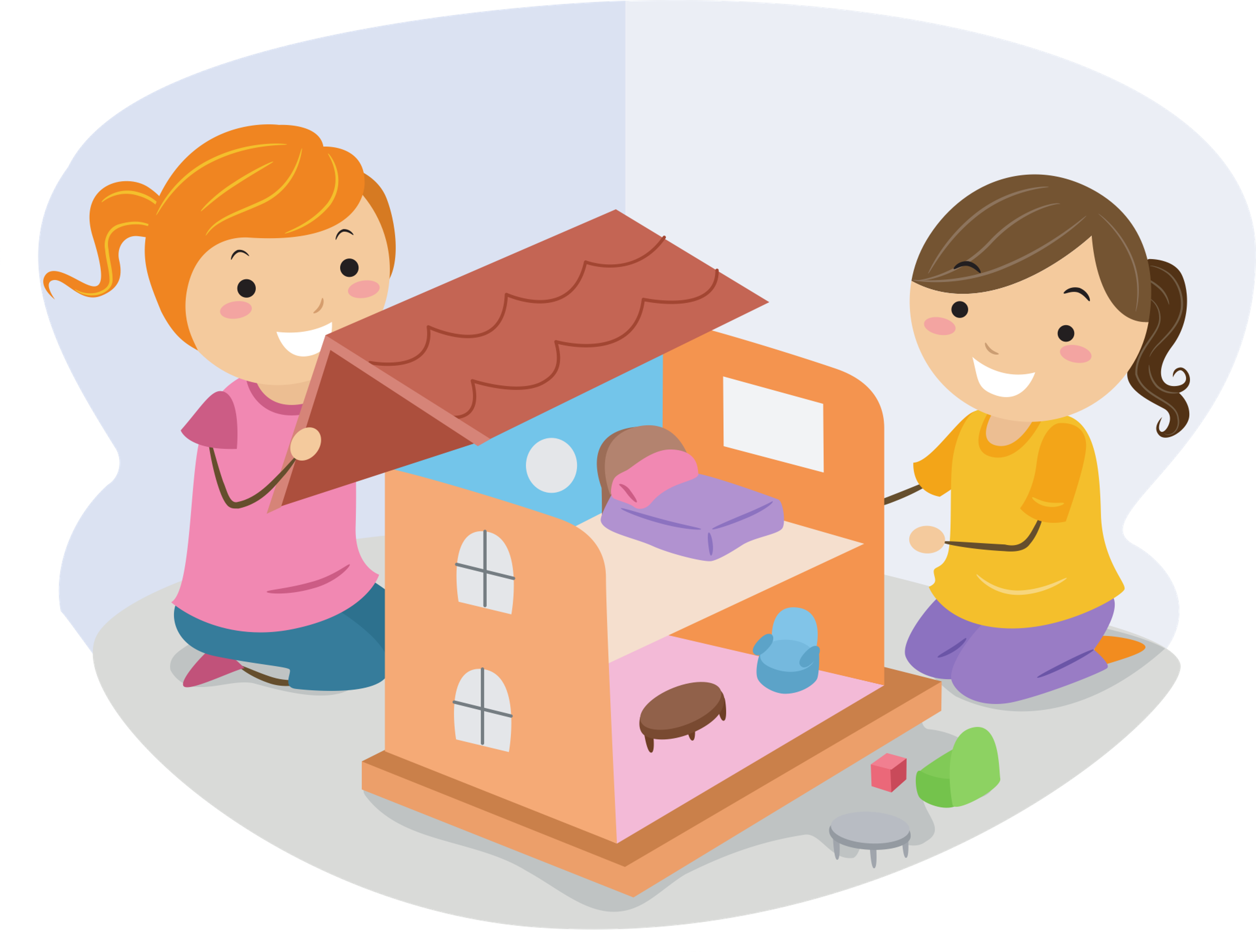 building dollhouses
horse riding
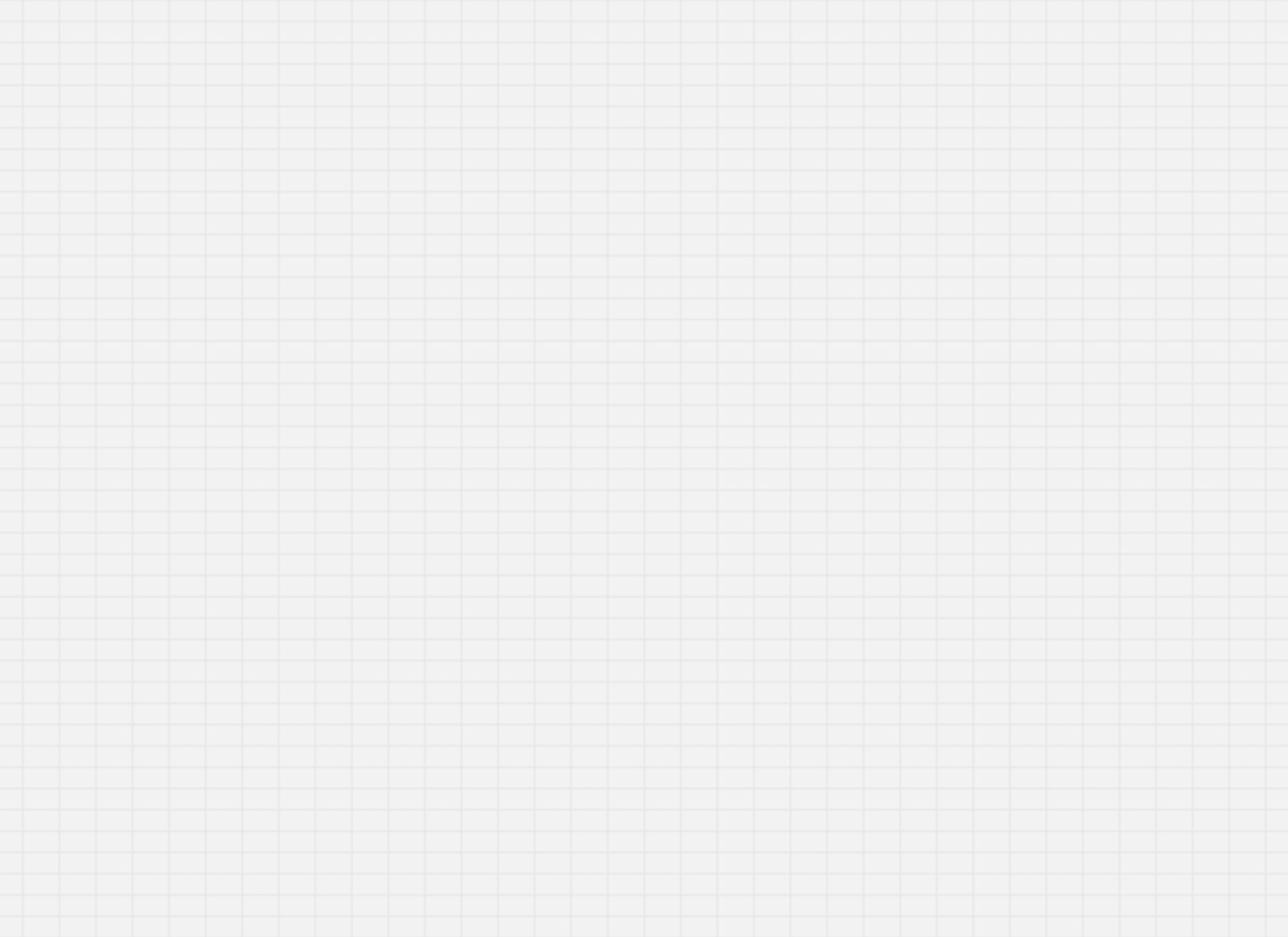 English 7
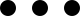 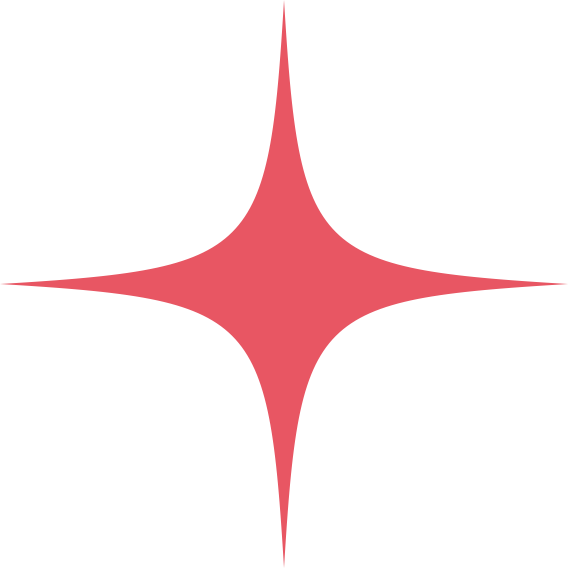 Exercise 2 (p.9) Read and underline key words.
1. Trang needs help with building dollhouses.
2. Trang uses glue and cardboard to build her dollhouse. 
3. To build a dollhouse, you need to use your creativity.
4. Ann goes to a horse riding club every Sunday.
5. Ann’s lesson starts at 8 p.m.
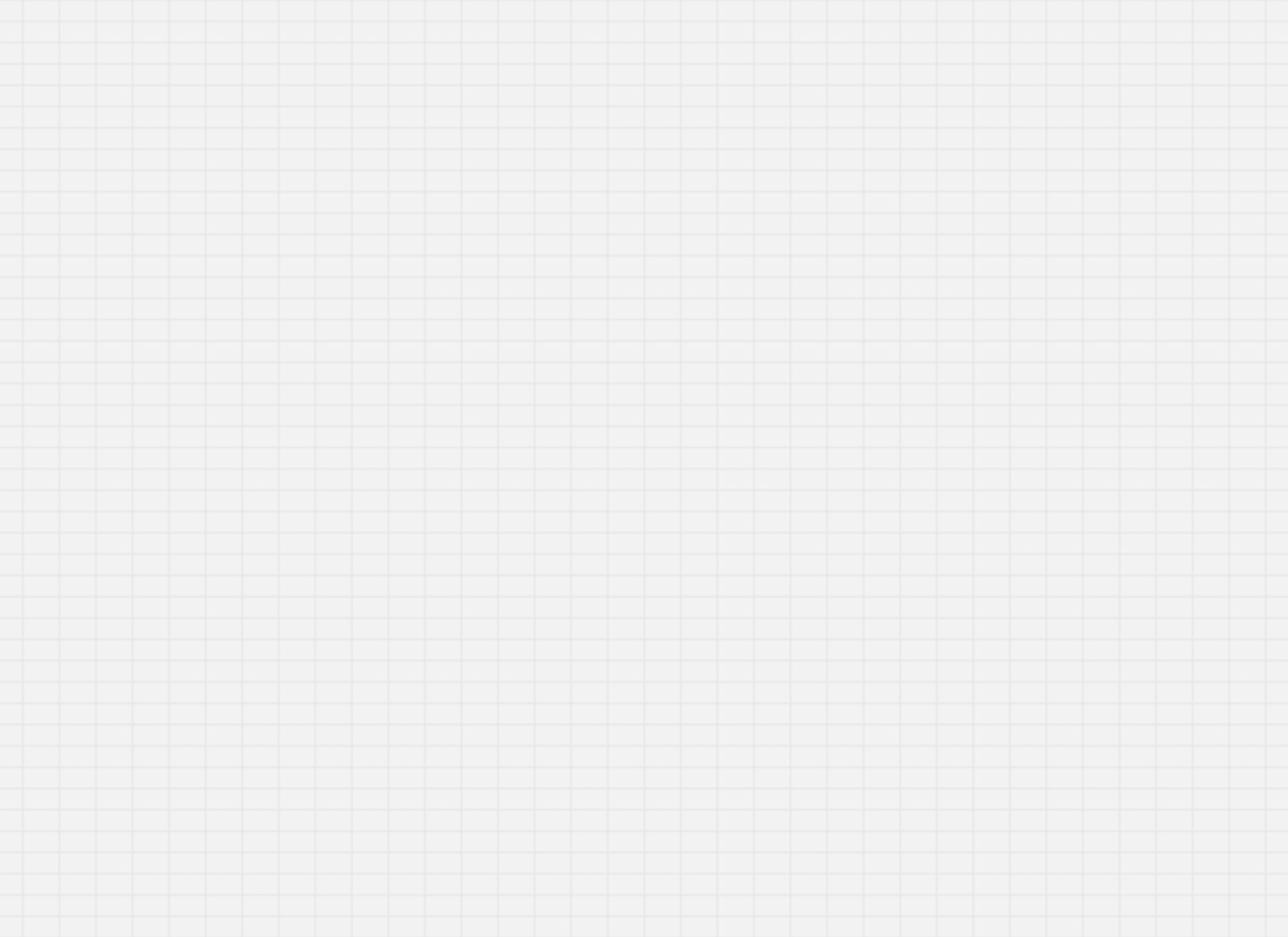 English 7
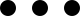 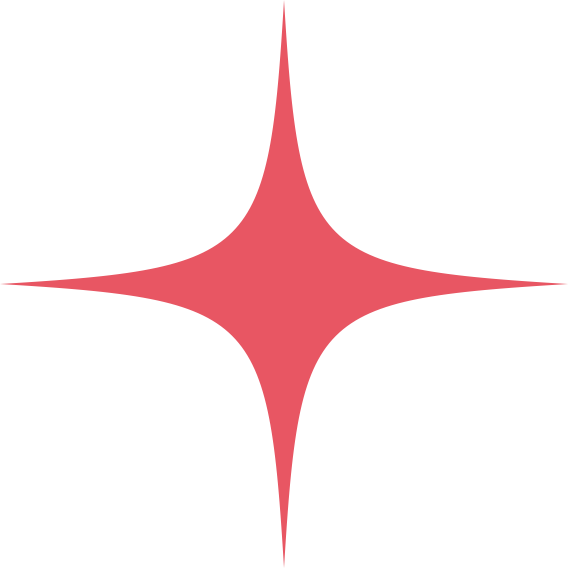 Exercise 2 (p.9) Check and write T (True) and F (False).
1. Trang needs help with building dollhouses.
F
Ann: I love your dollhouse. It's amazing. Did you make it yourself? 
Trang: Yes. My hobby is building dollhouses.
T
2. Trang uses glue and cardboard to build her dollhouse.
Ann: Really? Is it hard to build one? 
Trang: Not really. All you need is some cardboard and glue. Then just use a bit of creativity.
English 7
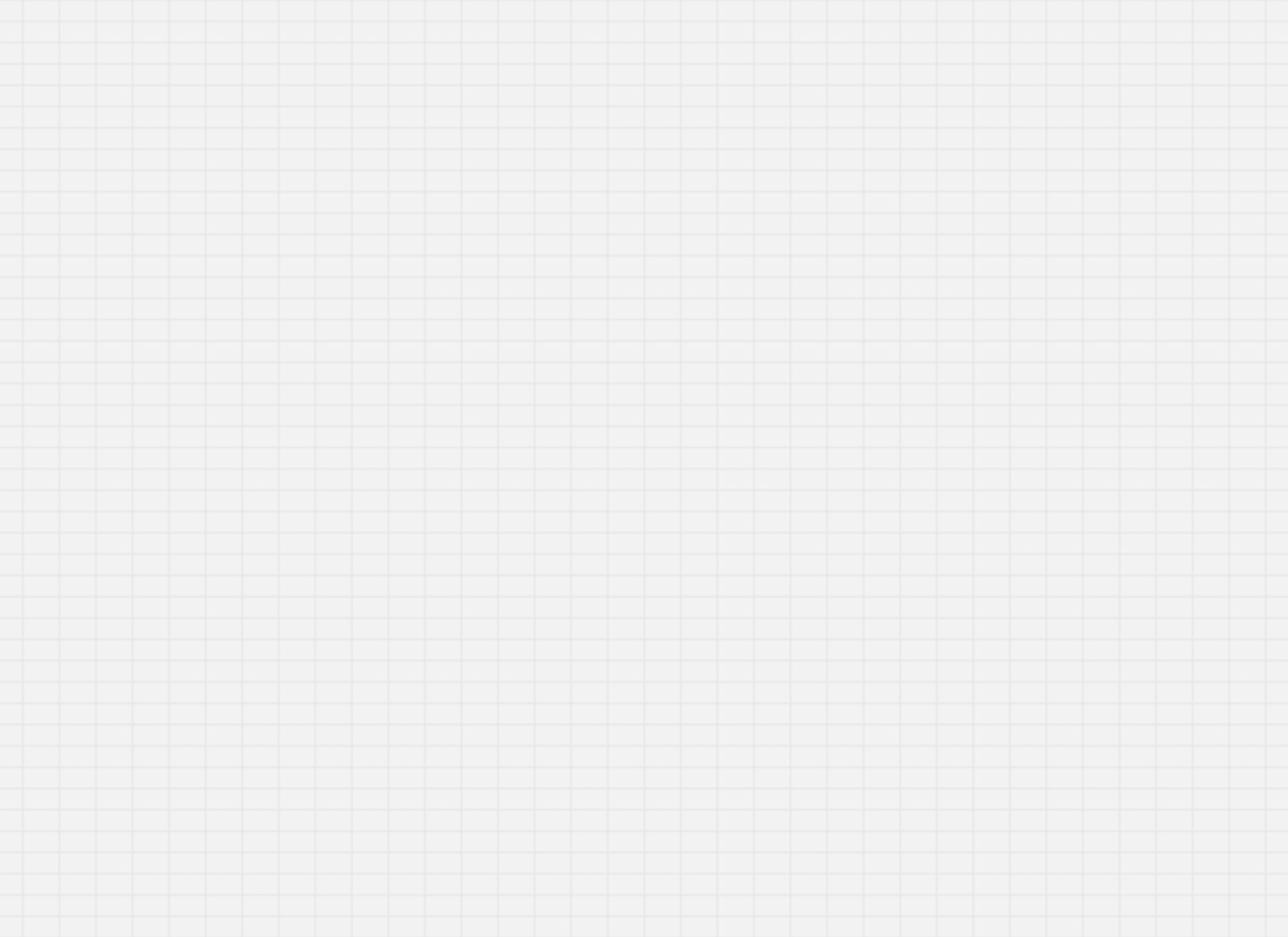 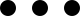 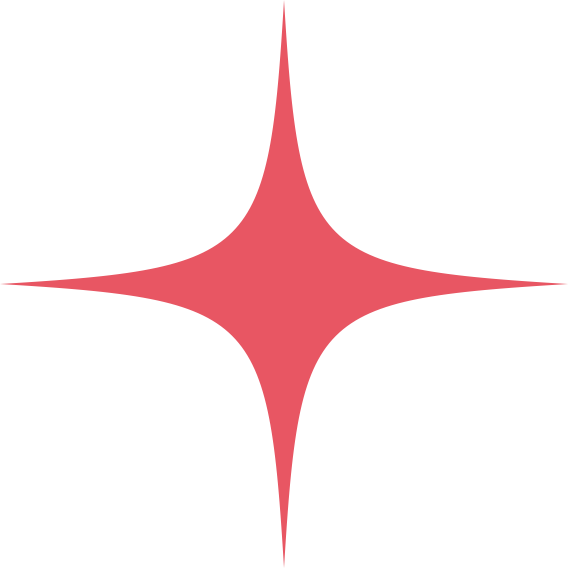 Exercise 2 (p.9) Check and write T (True) and F (False).
T
3. To build a dollhouse, you need to use your creativity.
Ann: Really? Is it hard to build one? 
Trang: Not really. All you need is some cardboard and glue. Then just use a bit of creativity.
4. Ann goes to a horse riding club every Sunday.
T
Ann: Actually, it's more common than you think. There are some horse riding clubs in Ha Noi now. I go to the Riders' Club every Sunday.
5. Ann’s lesson starts at 8 p.m.
F
Trang: I'd love to go to your club this Sunday. I want to learn how to ride. 
Ann: Sure. My lesson starts at 8 a.m.
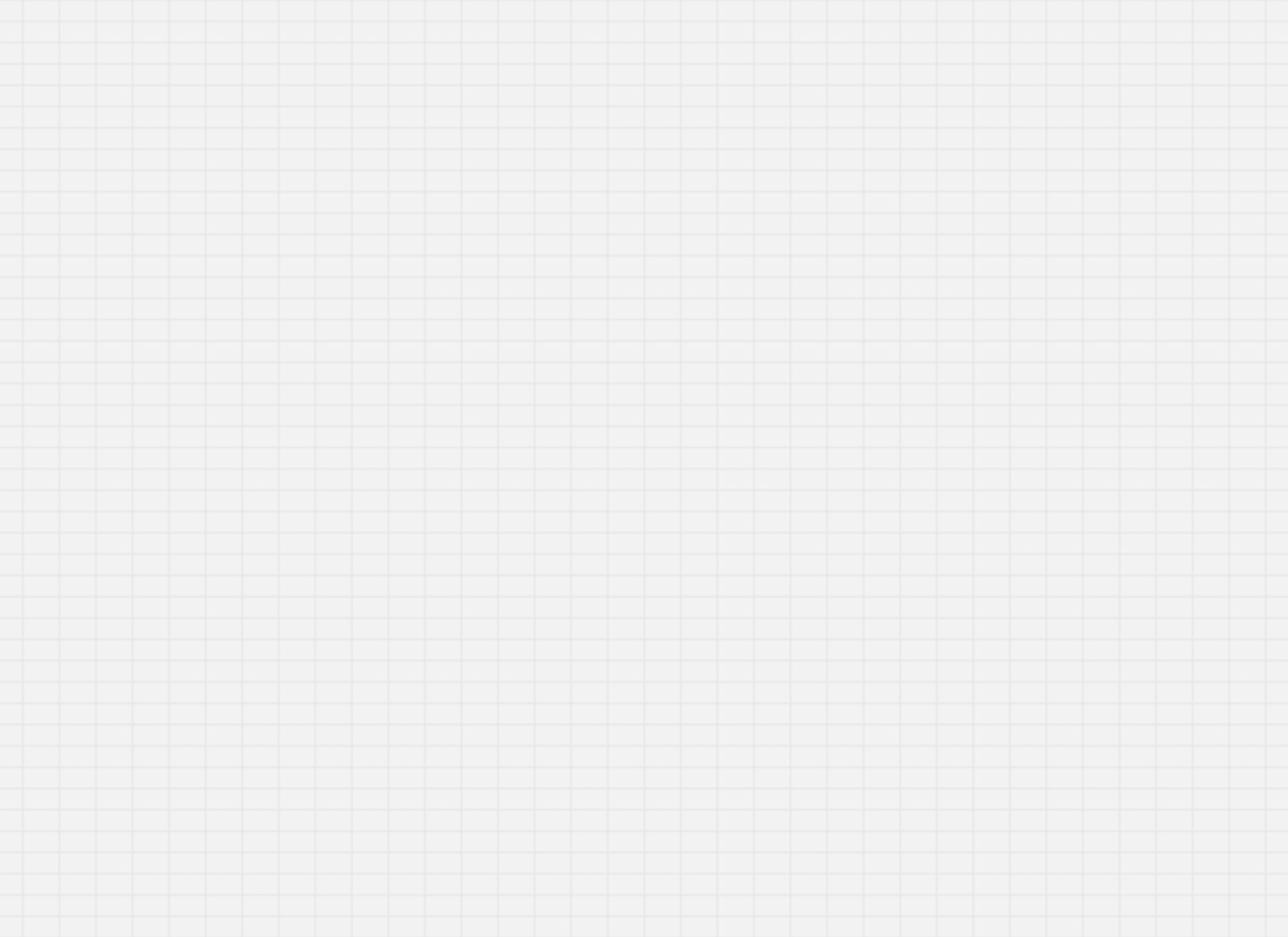 English 7
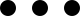 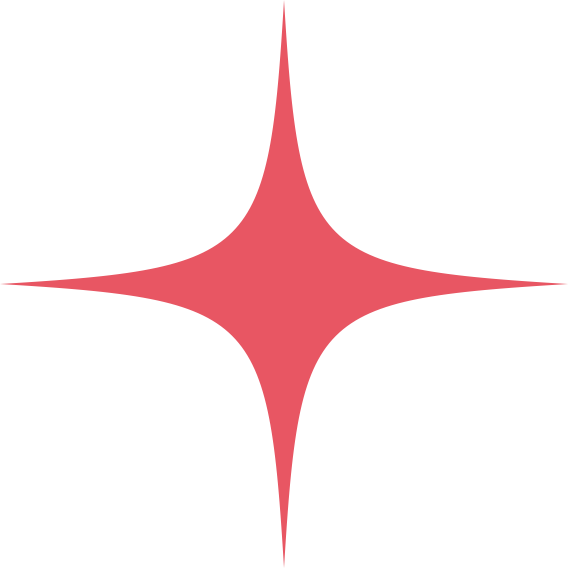 Exercise 2 (p.9) Check and write T (True) and F (False).
1. Trang needs help with building dollhouses.
2. Trang uses glue and cardboard to build her dollhouse. 
3. To build a dollhouse, you need to use your creativity.
4. Ann goes to a horse riding club every Sunday.
5. Ann’s lesson starts at 8 p.m.
F
T
T
T
F
English 7
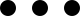 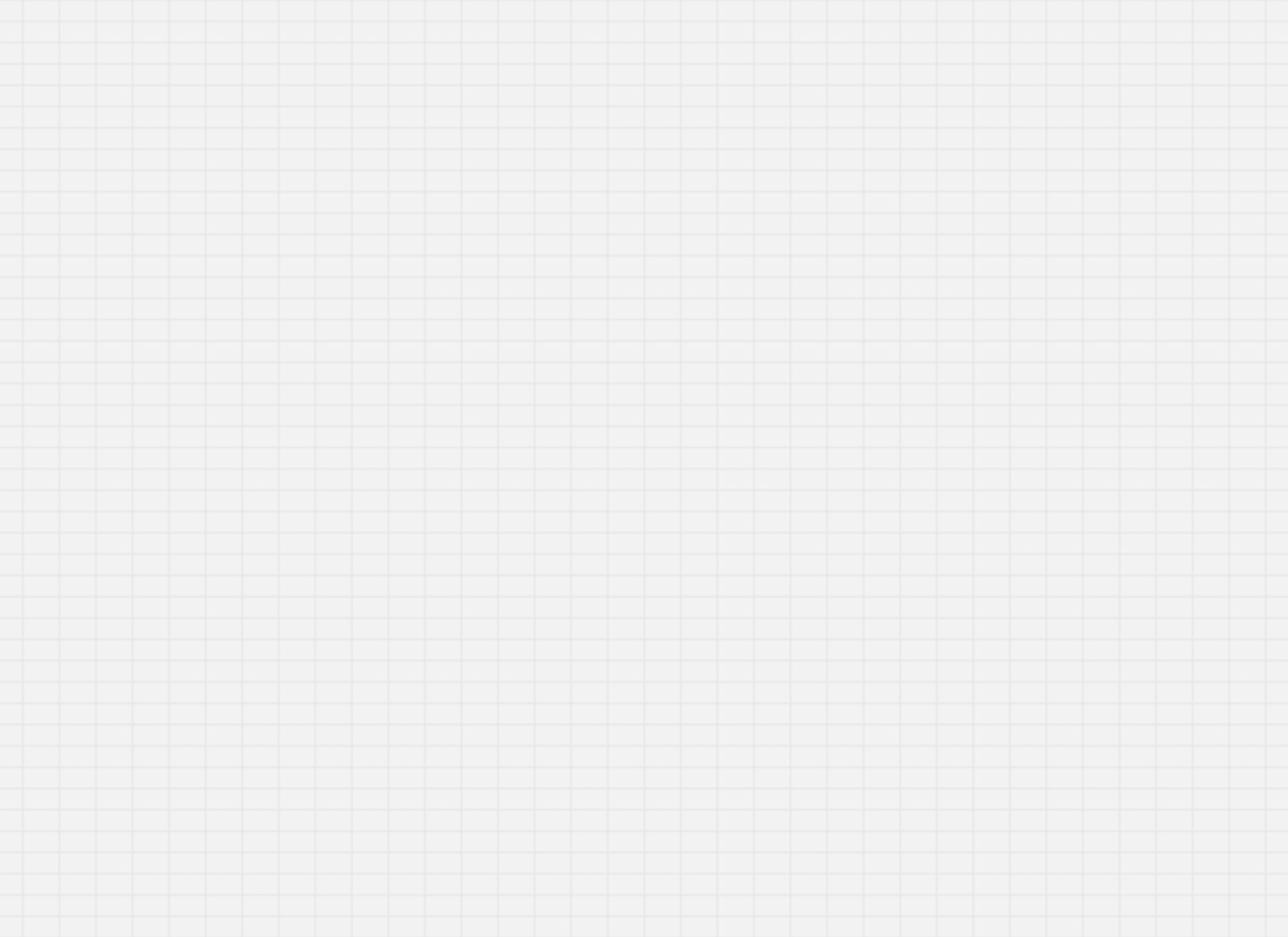 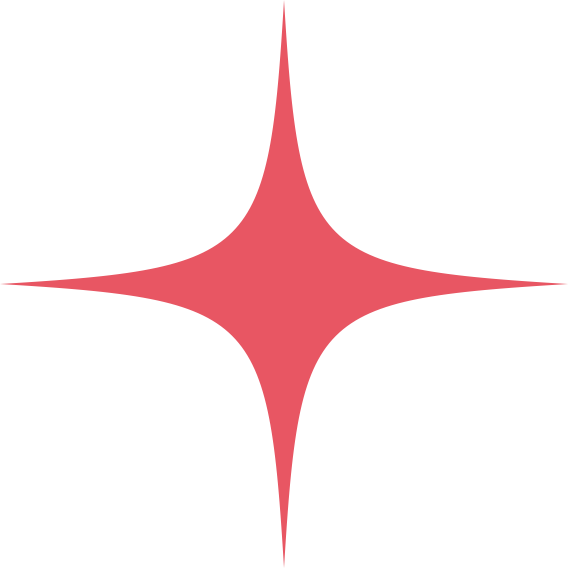 GAME: TYPHOON
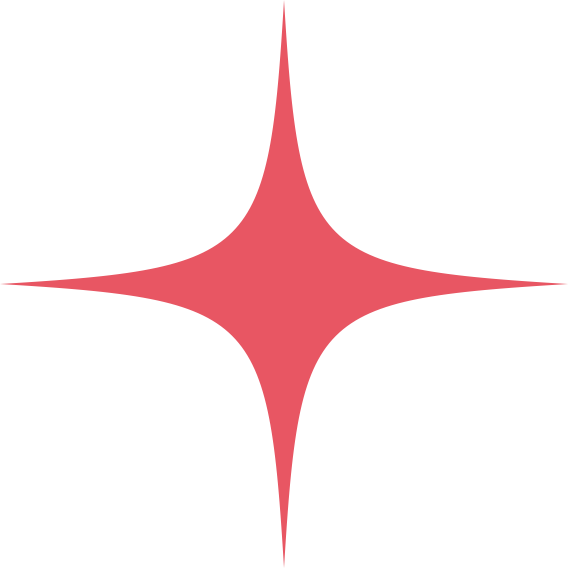 Student picks a number
Answer the question to open the box
blow points
steal points
your points
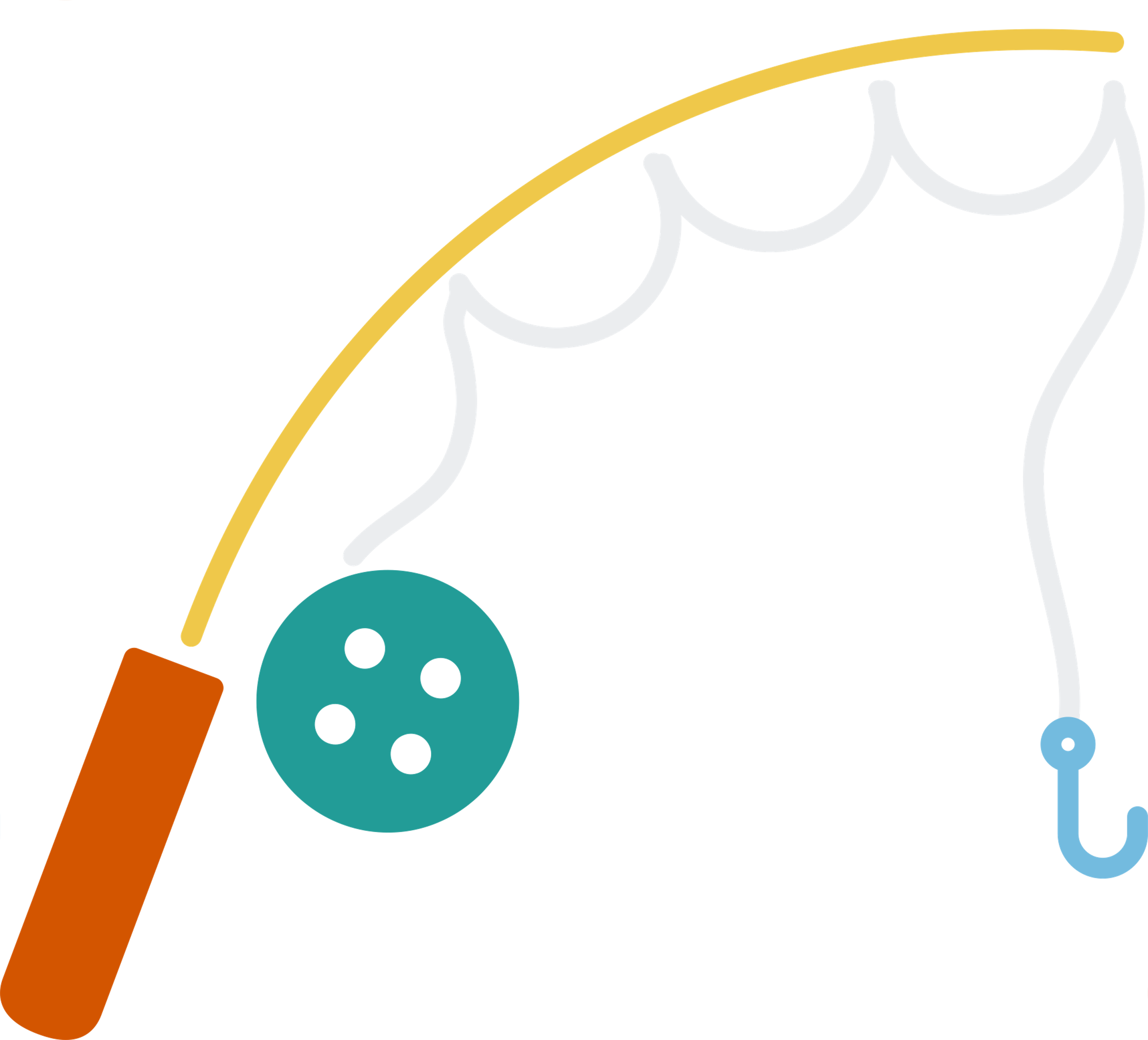 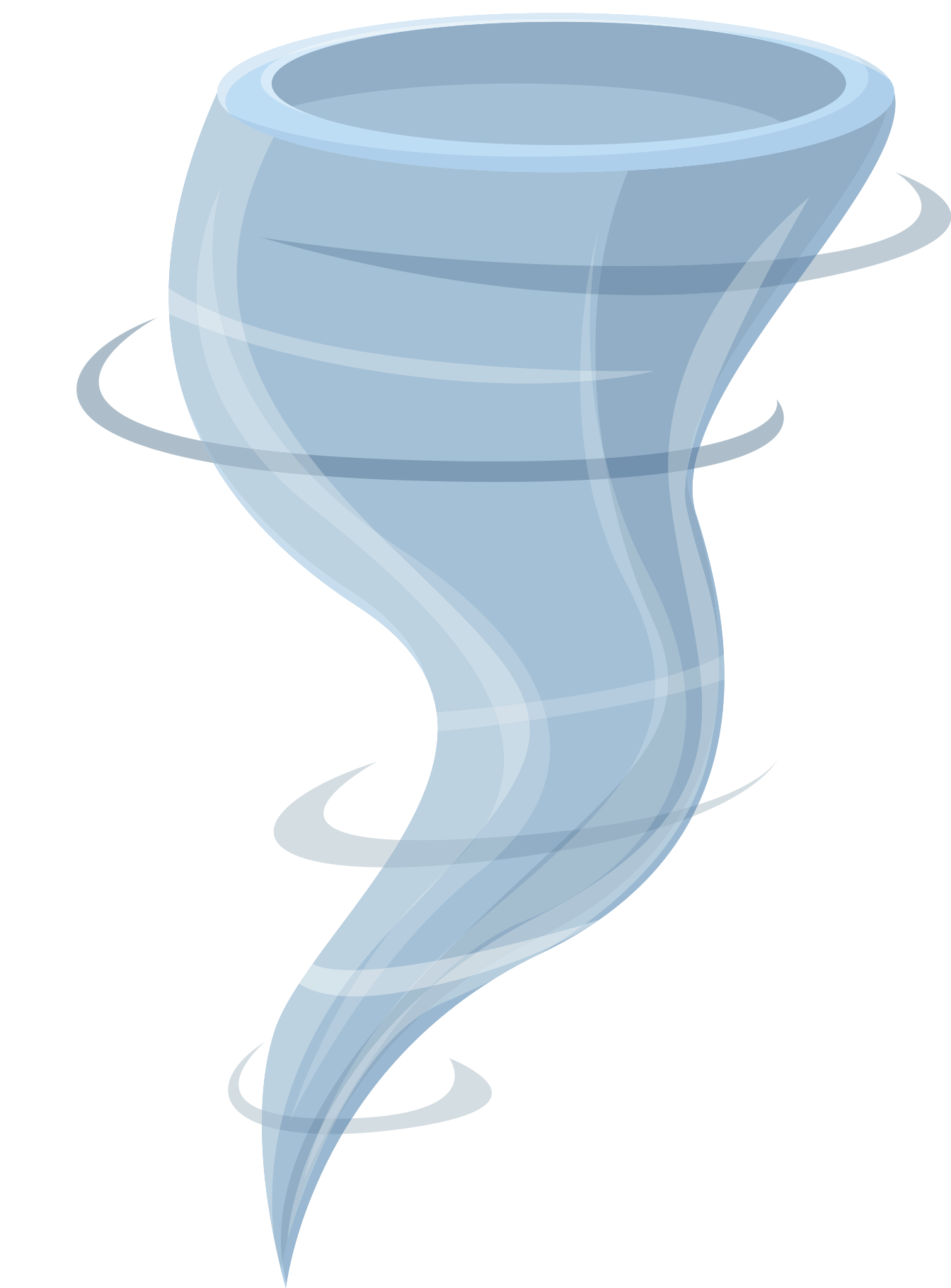 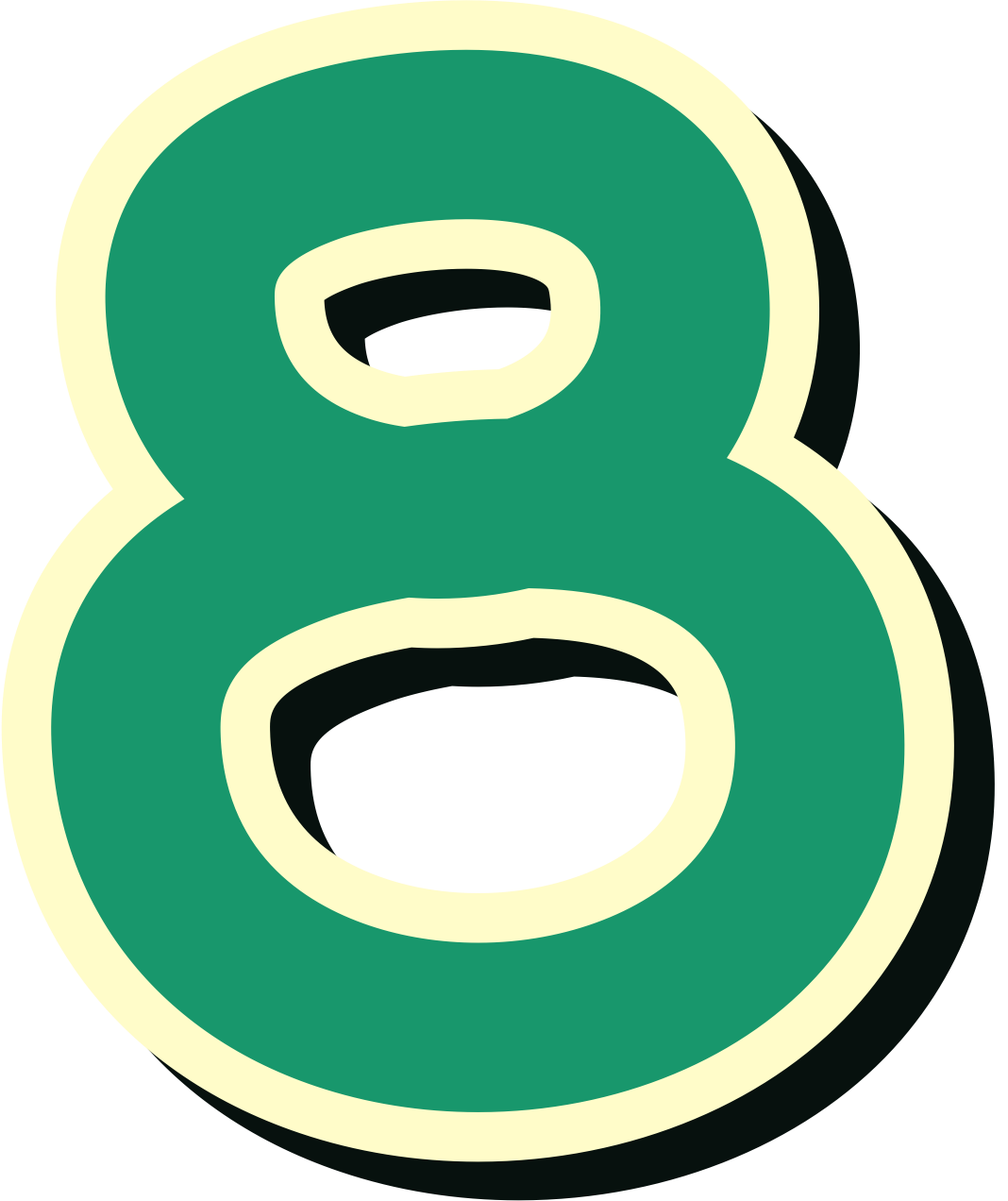 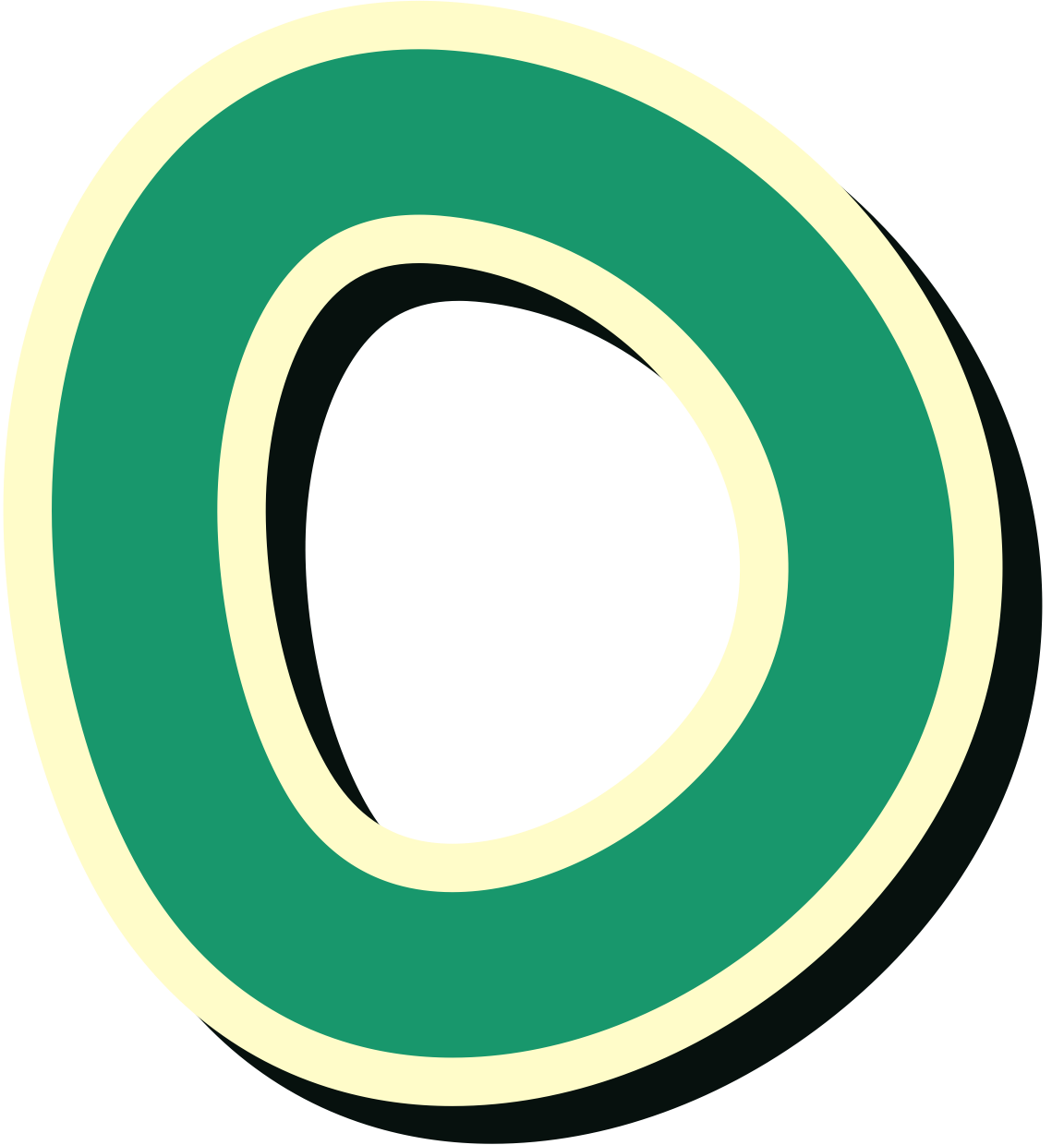 ENGLISH 7
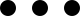 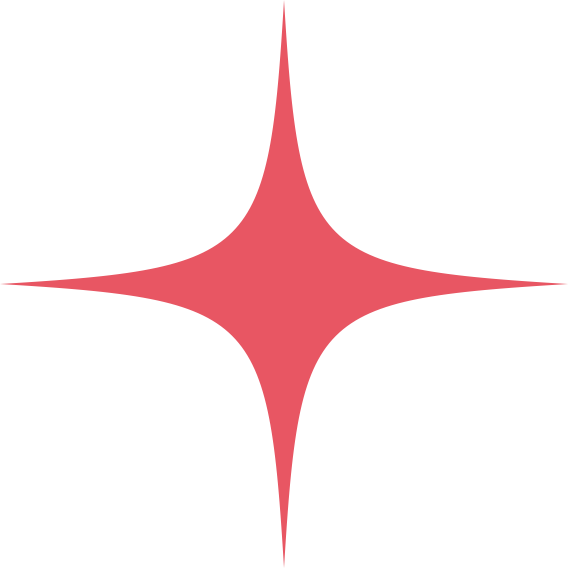 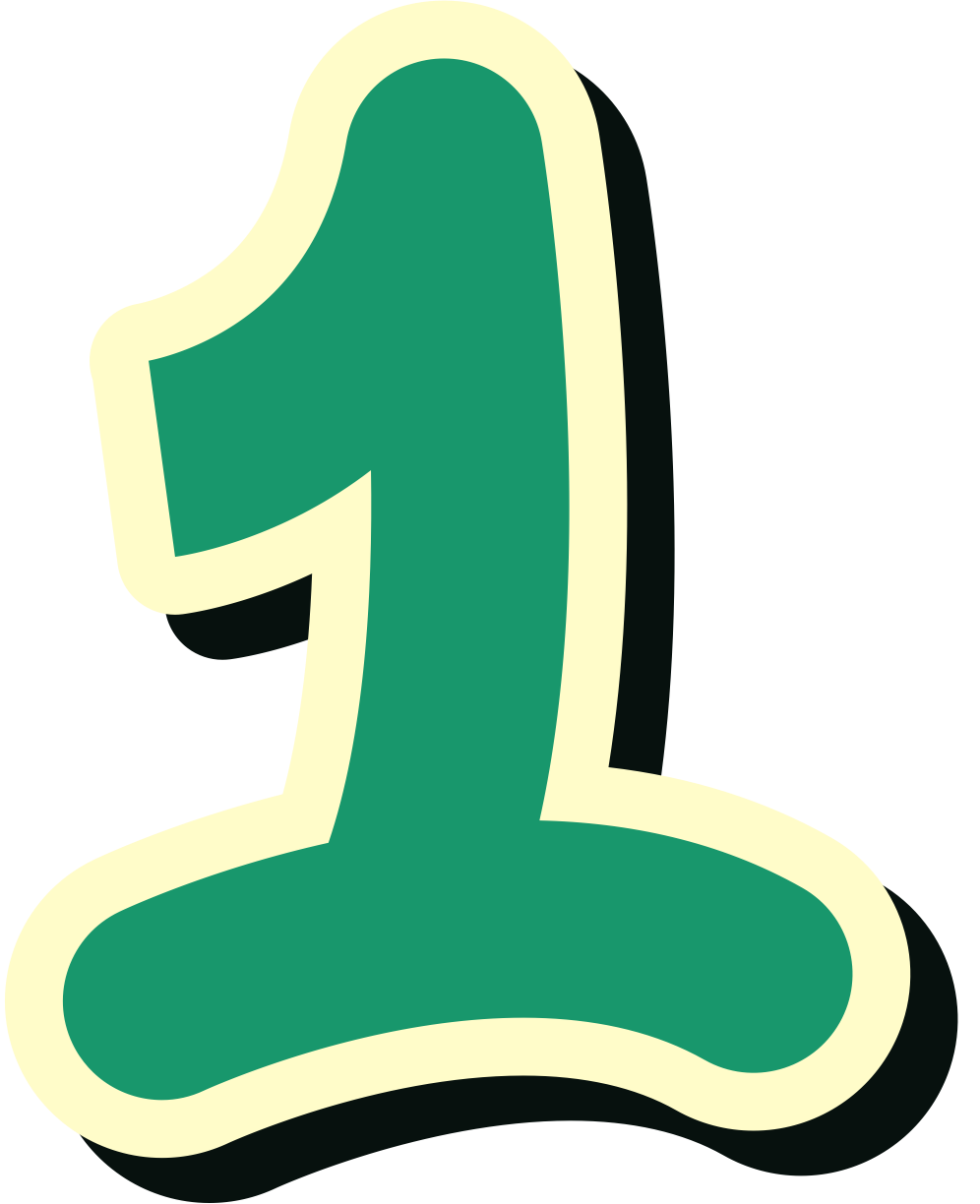 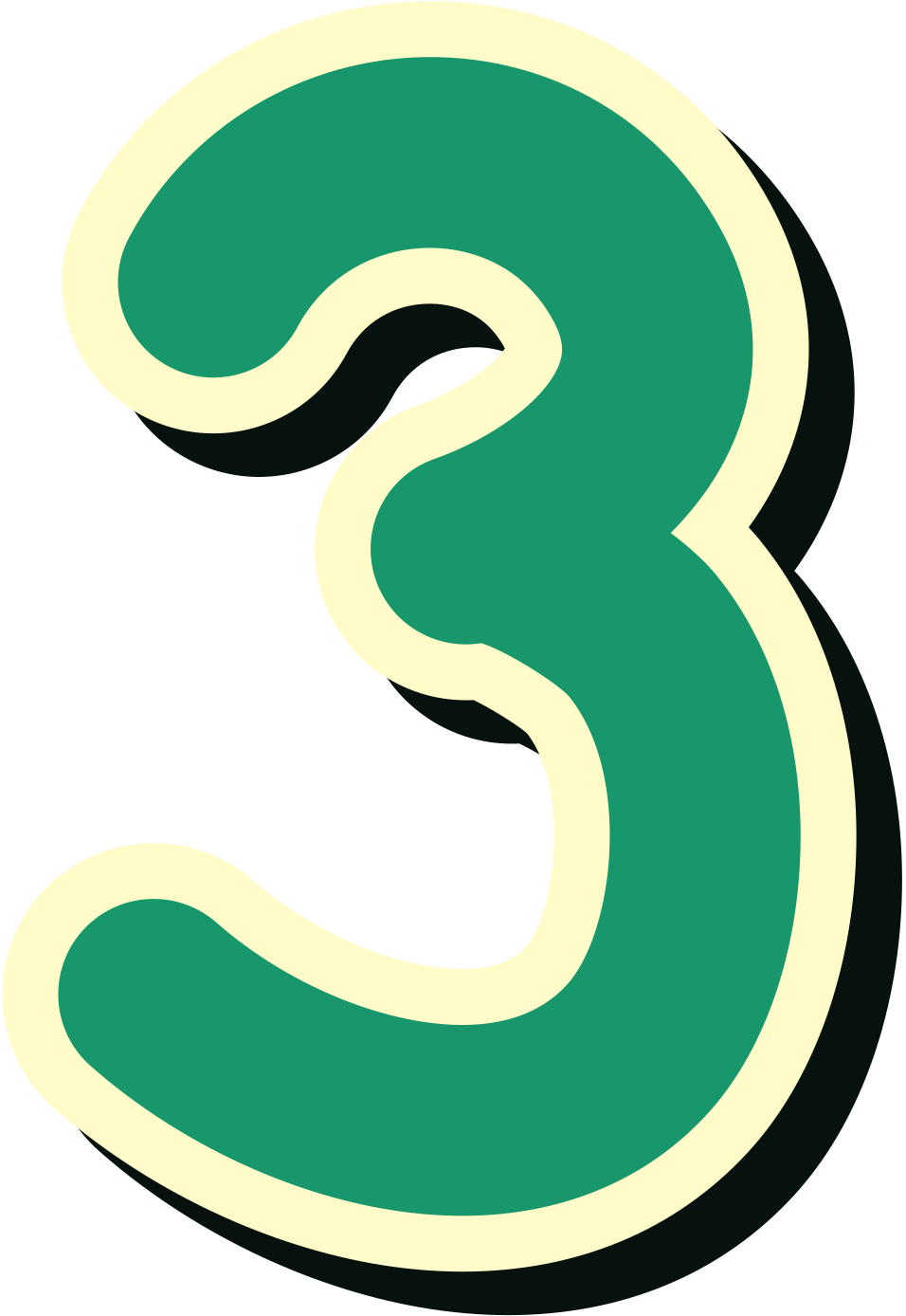 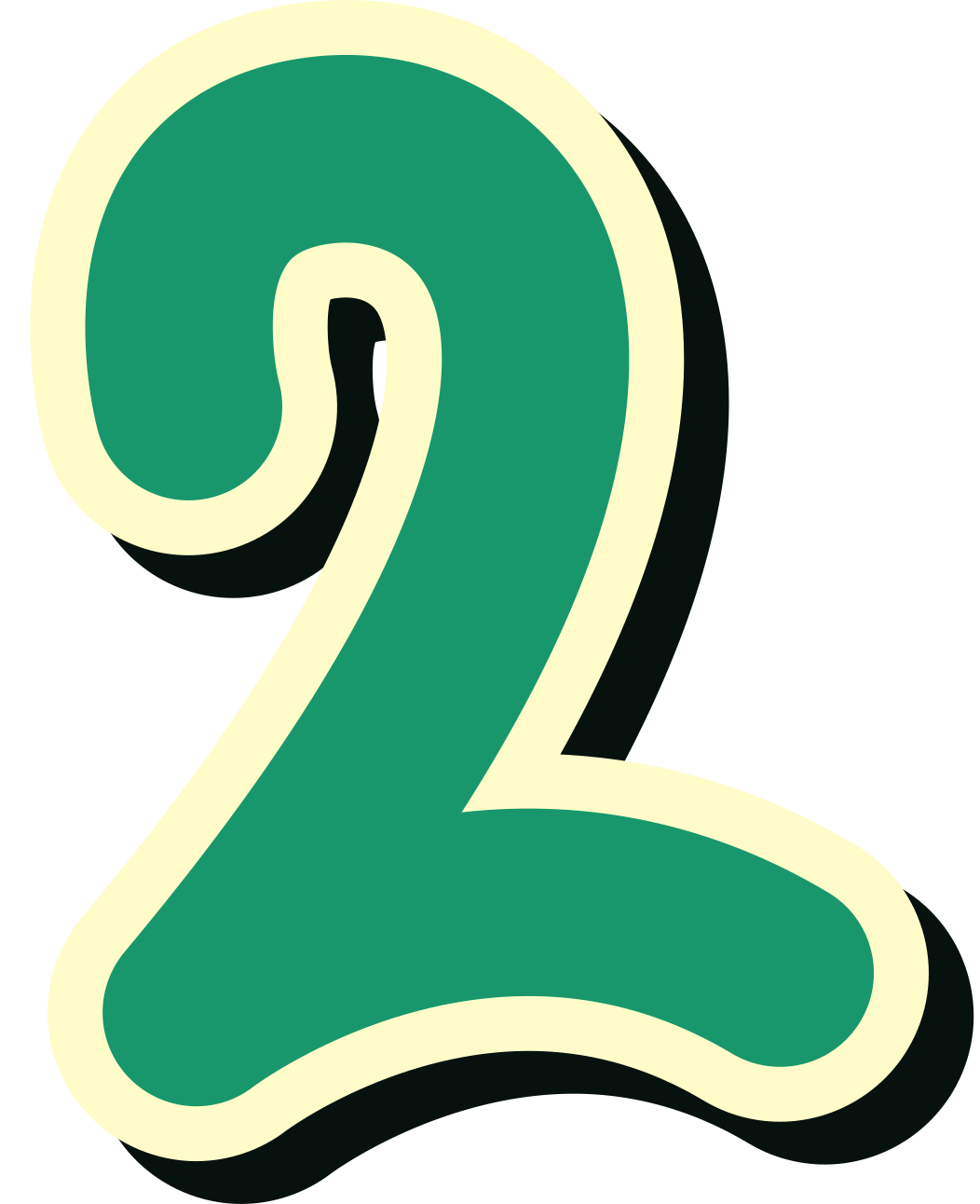 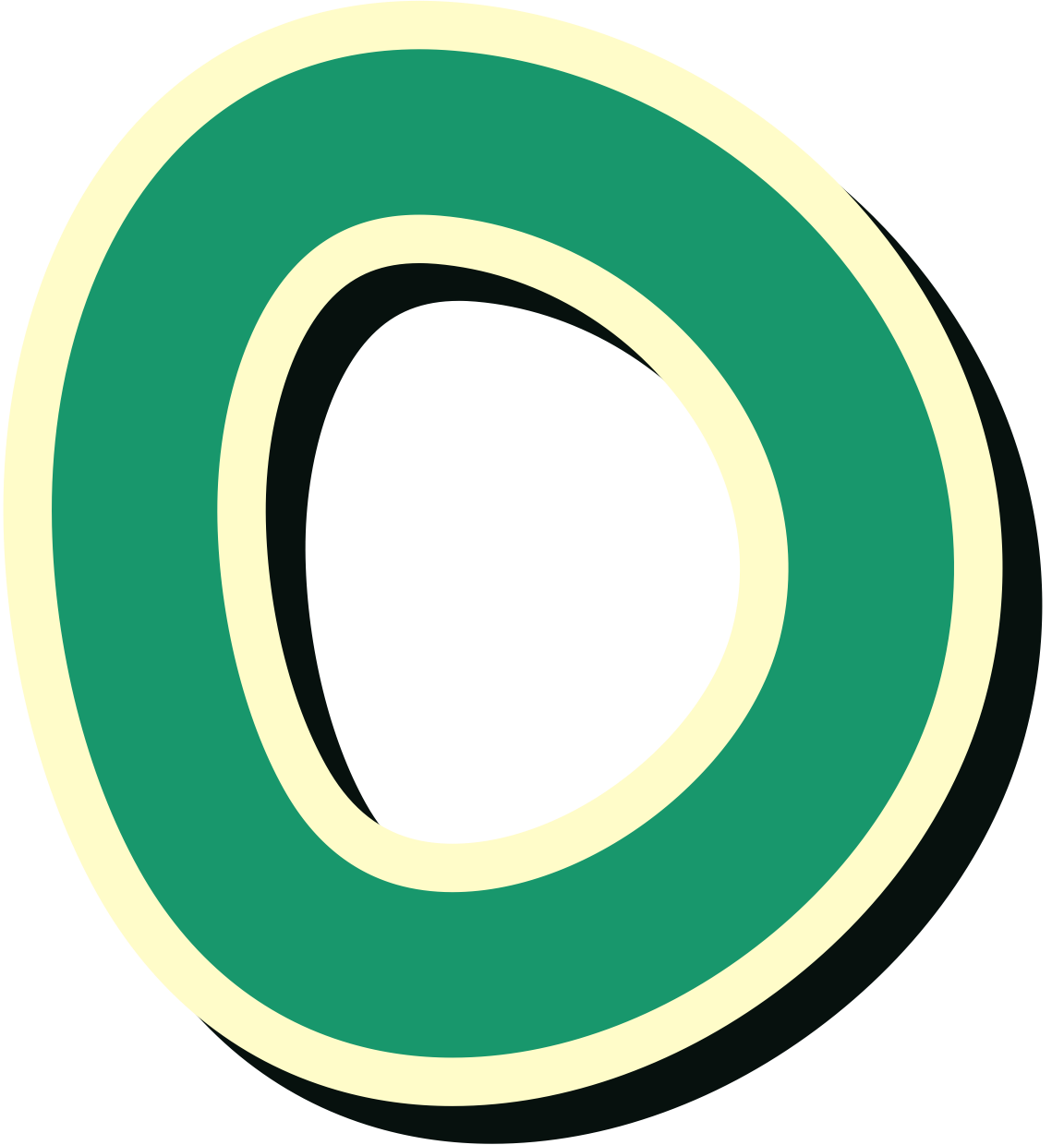 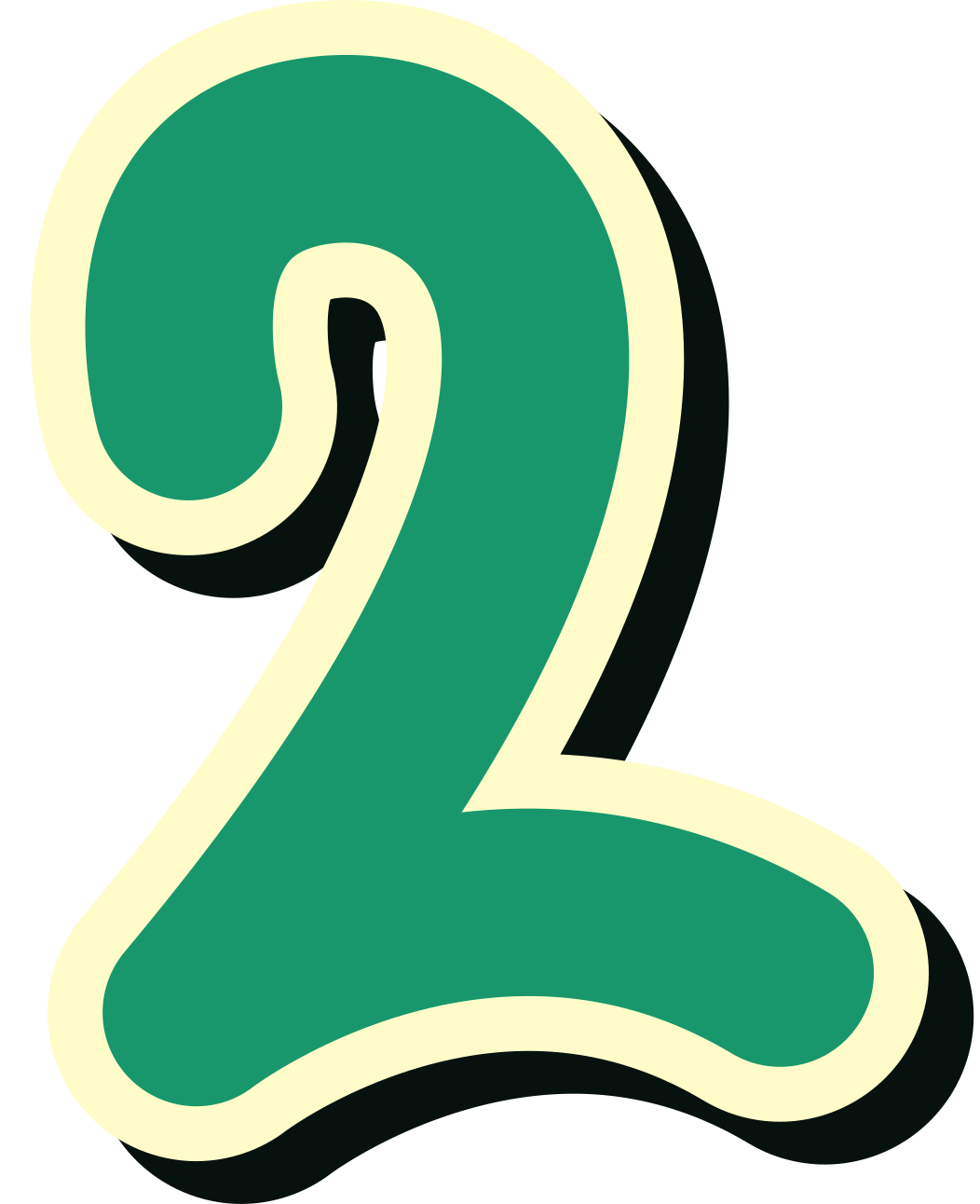 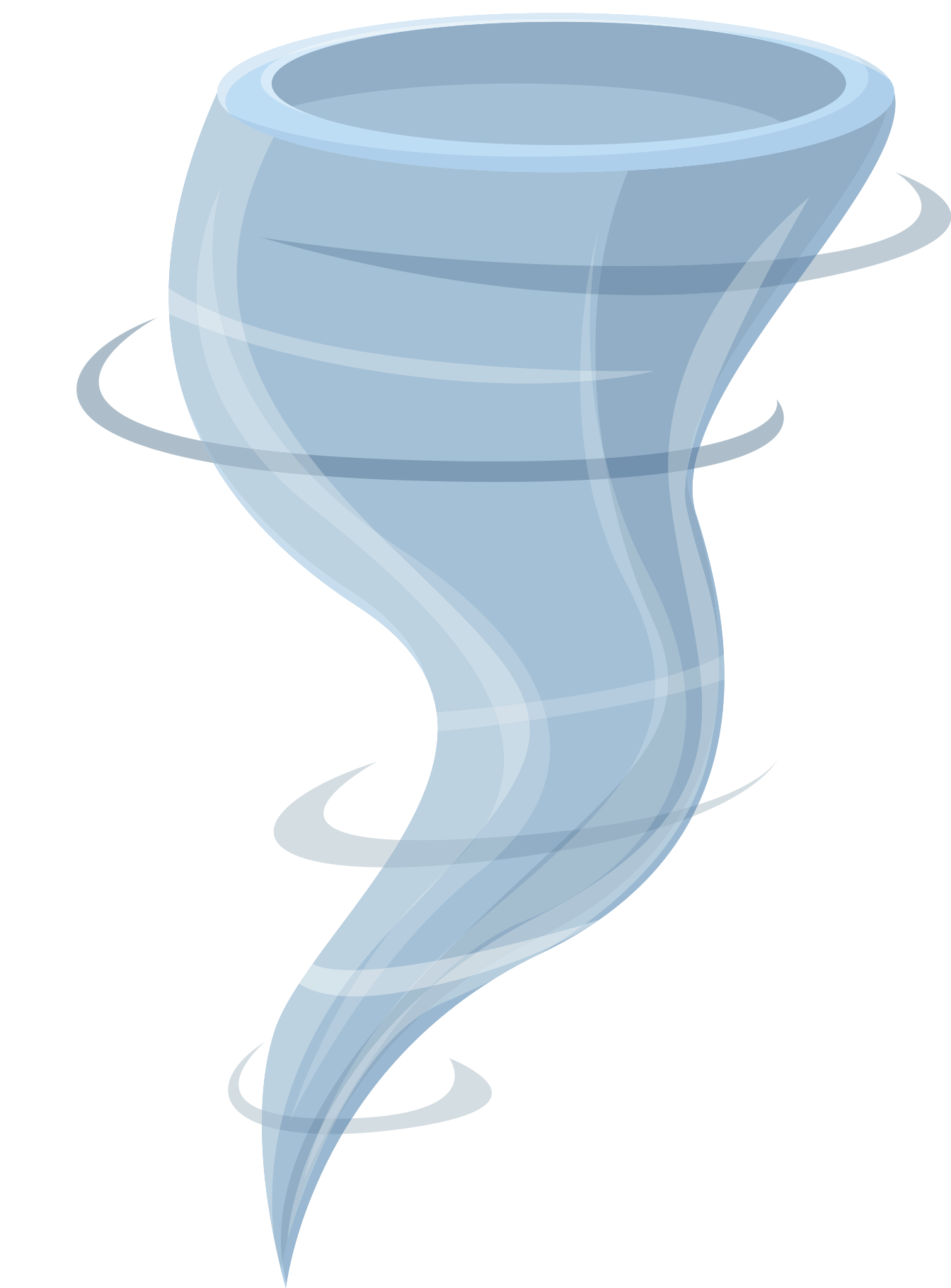 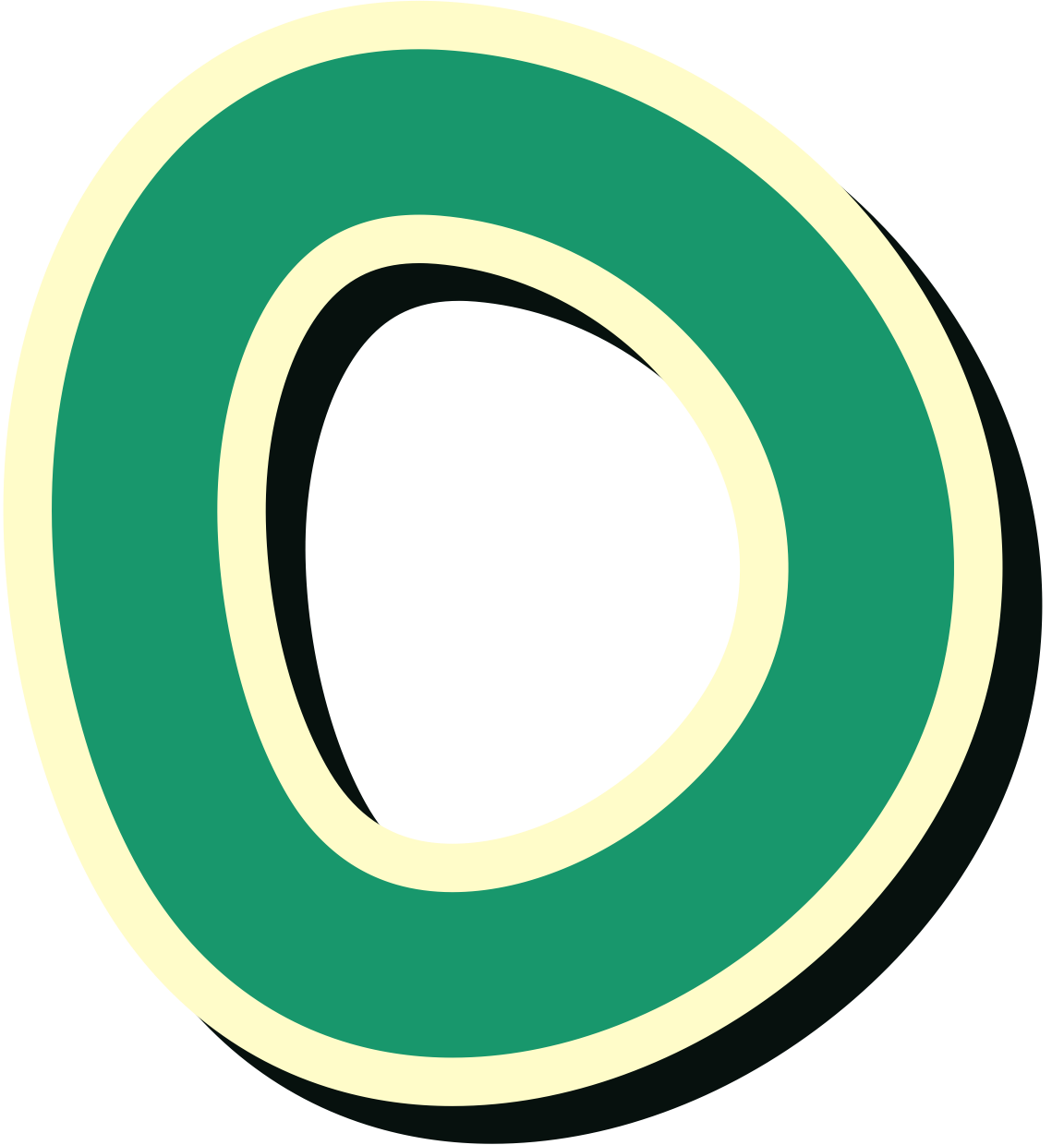 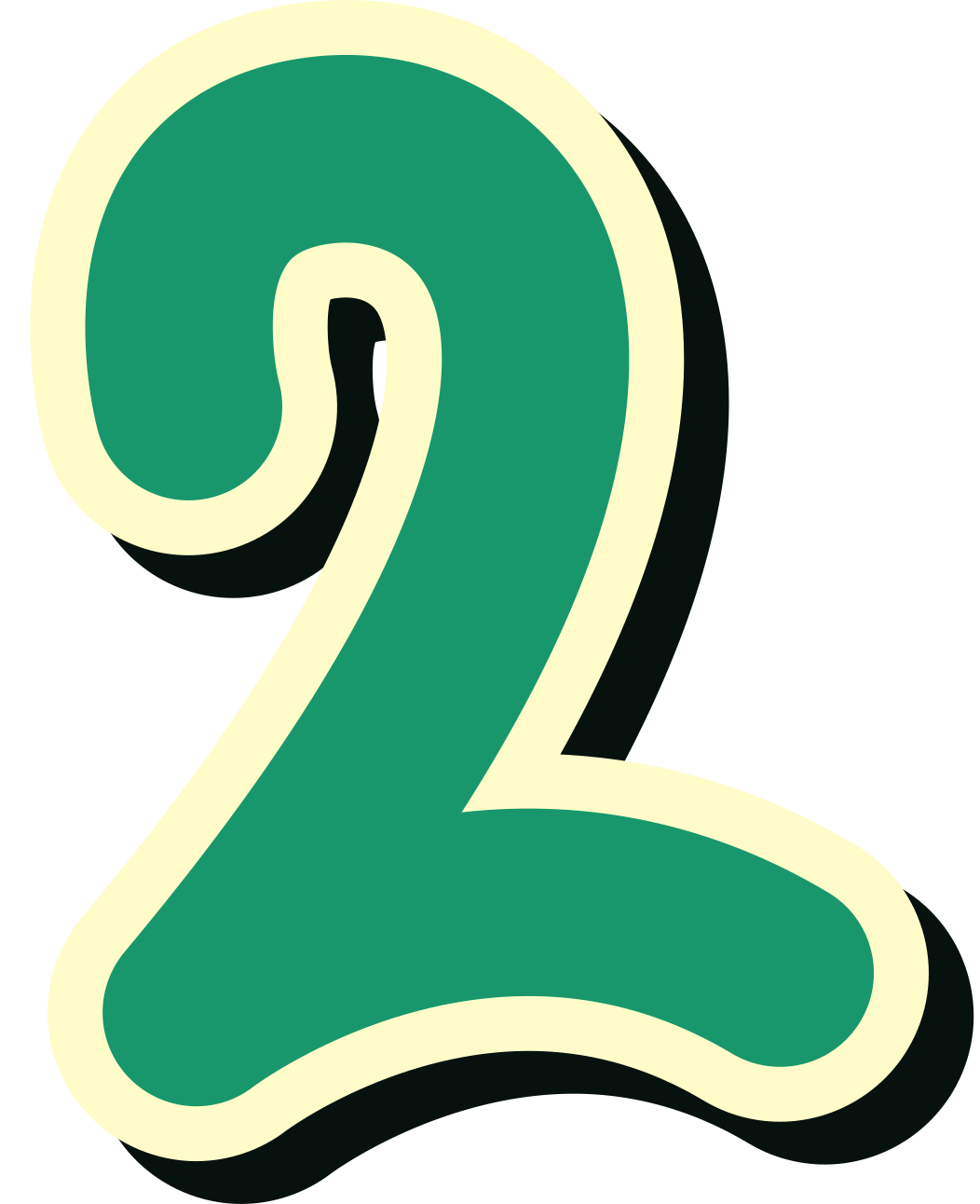 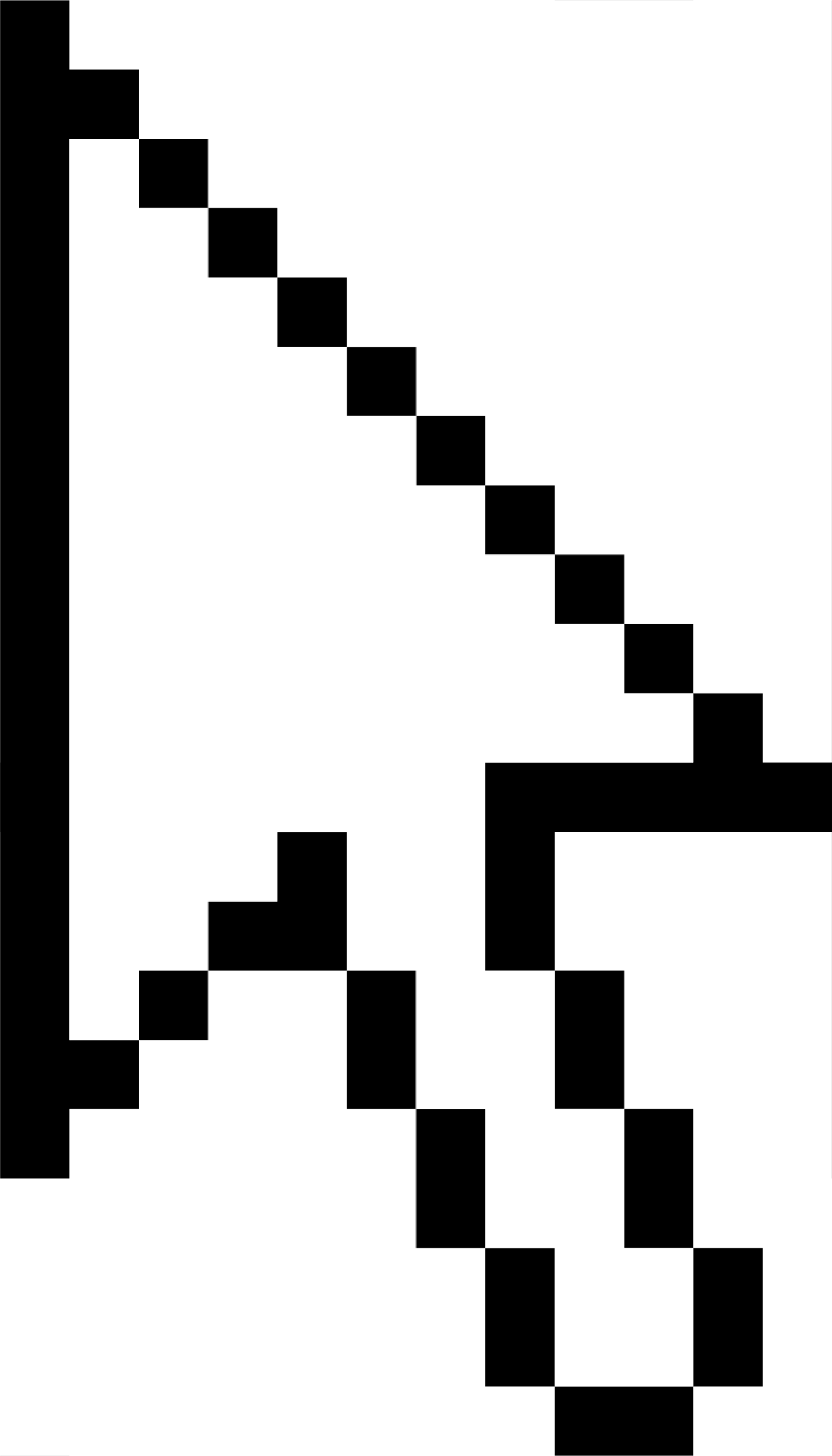 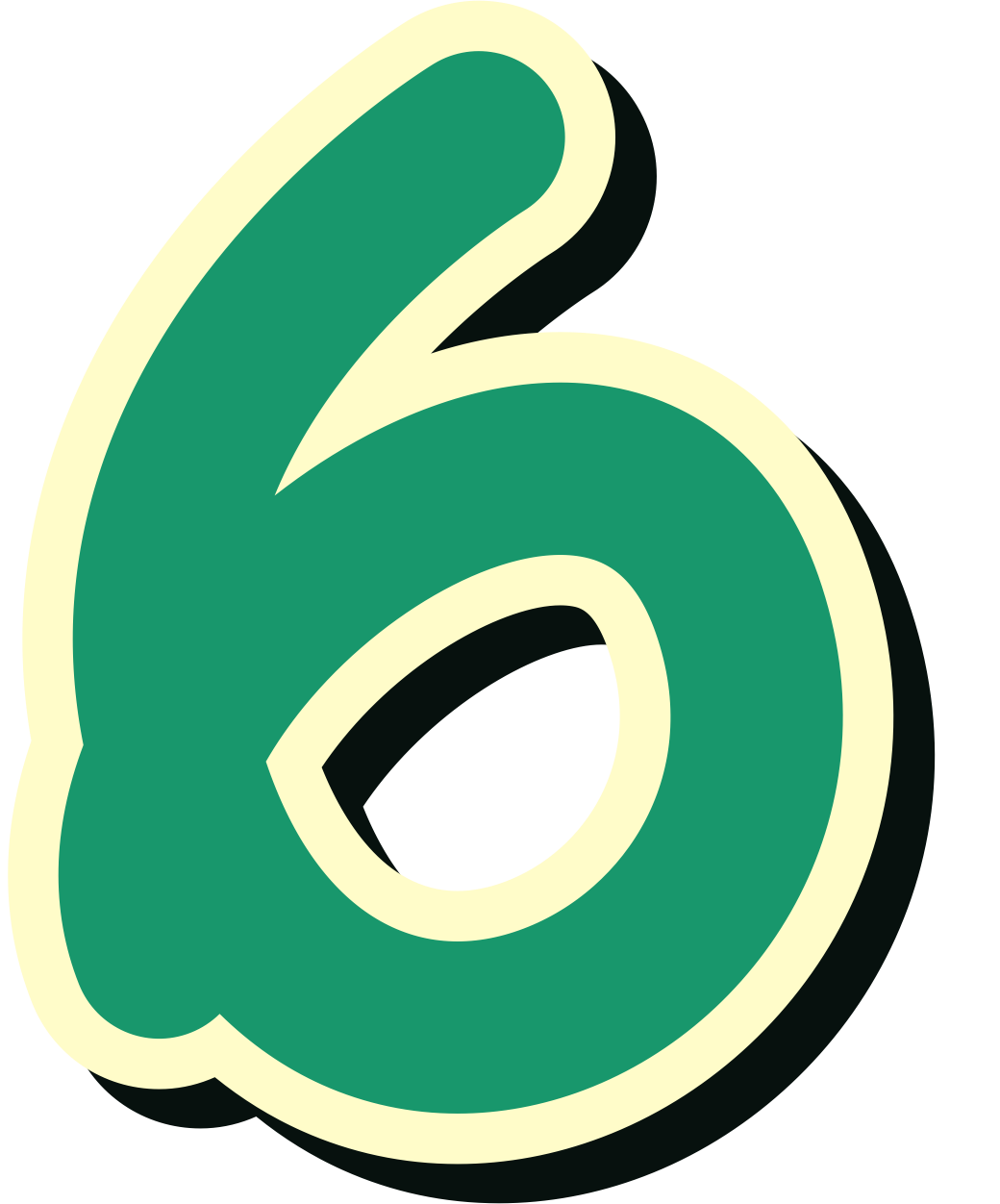 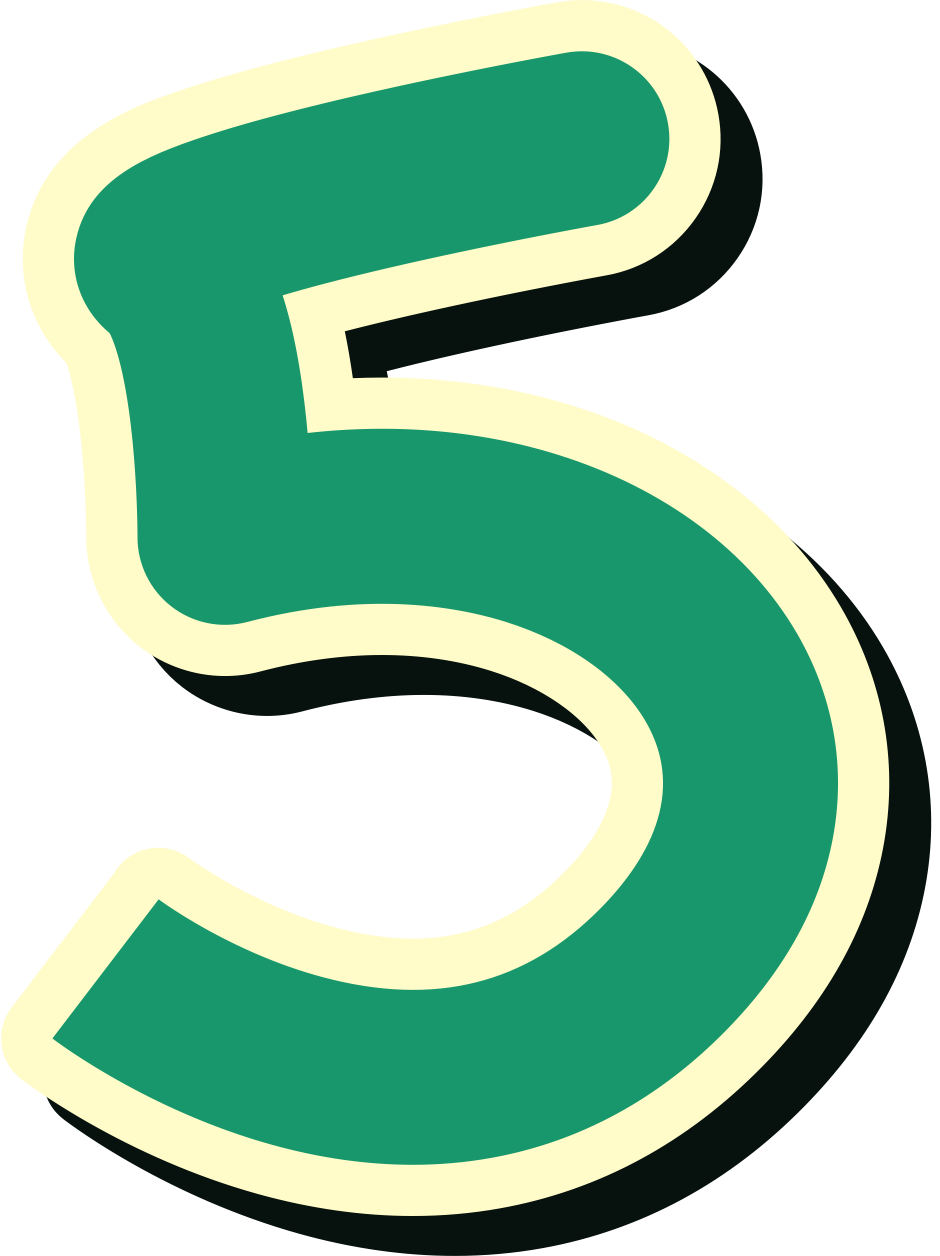 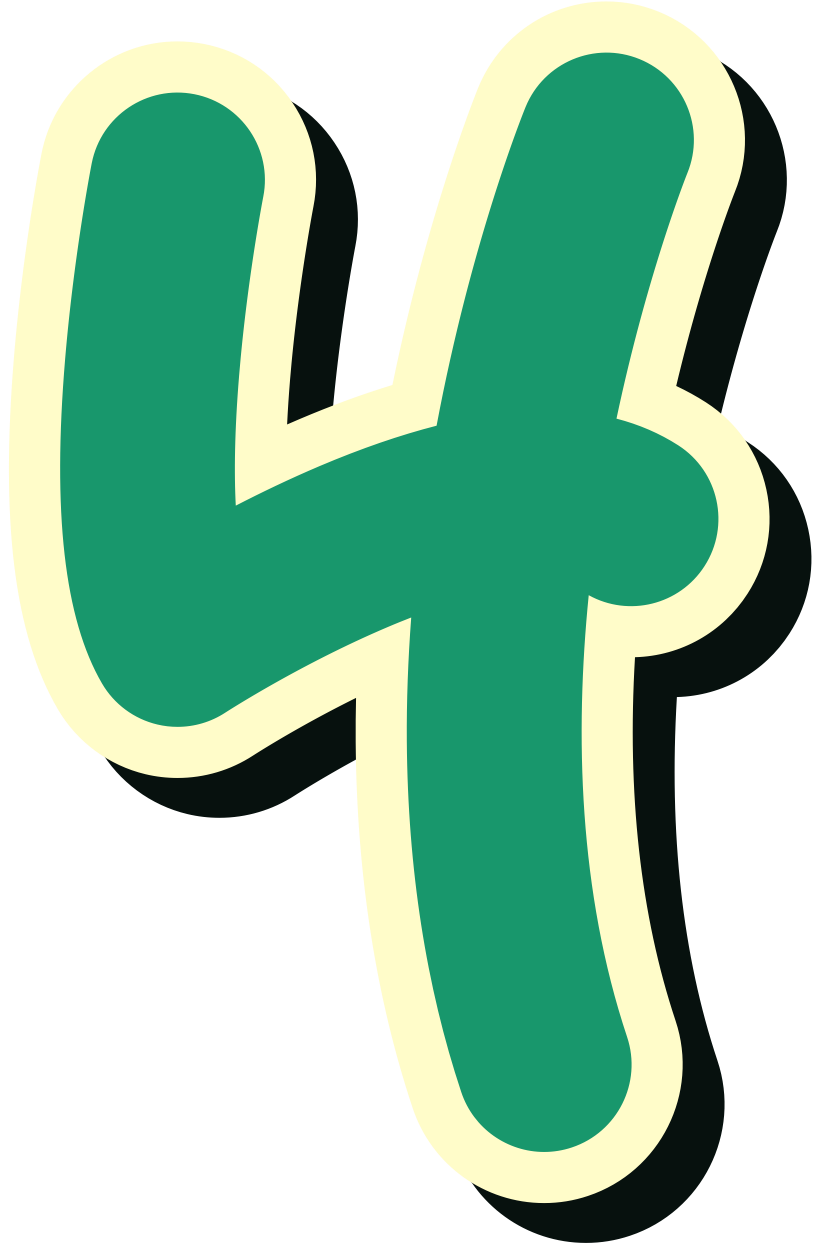 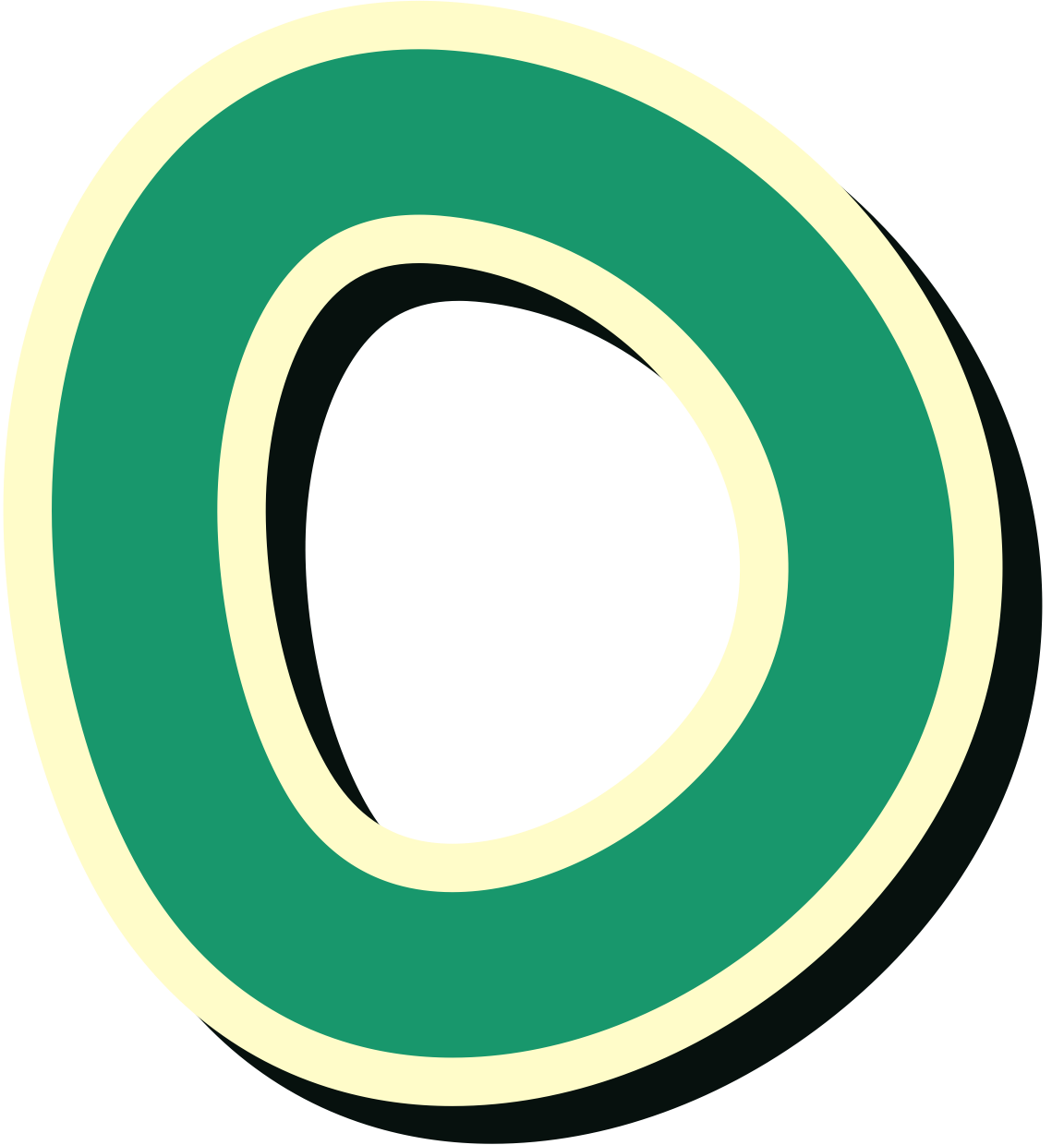 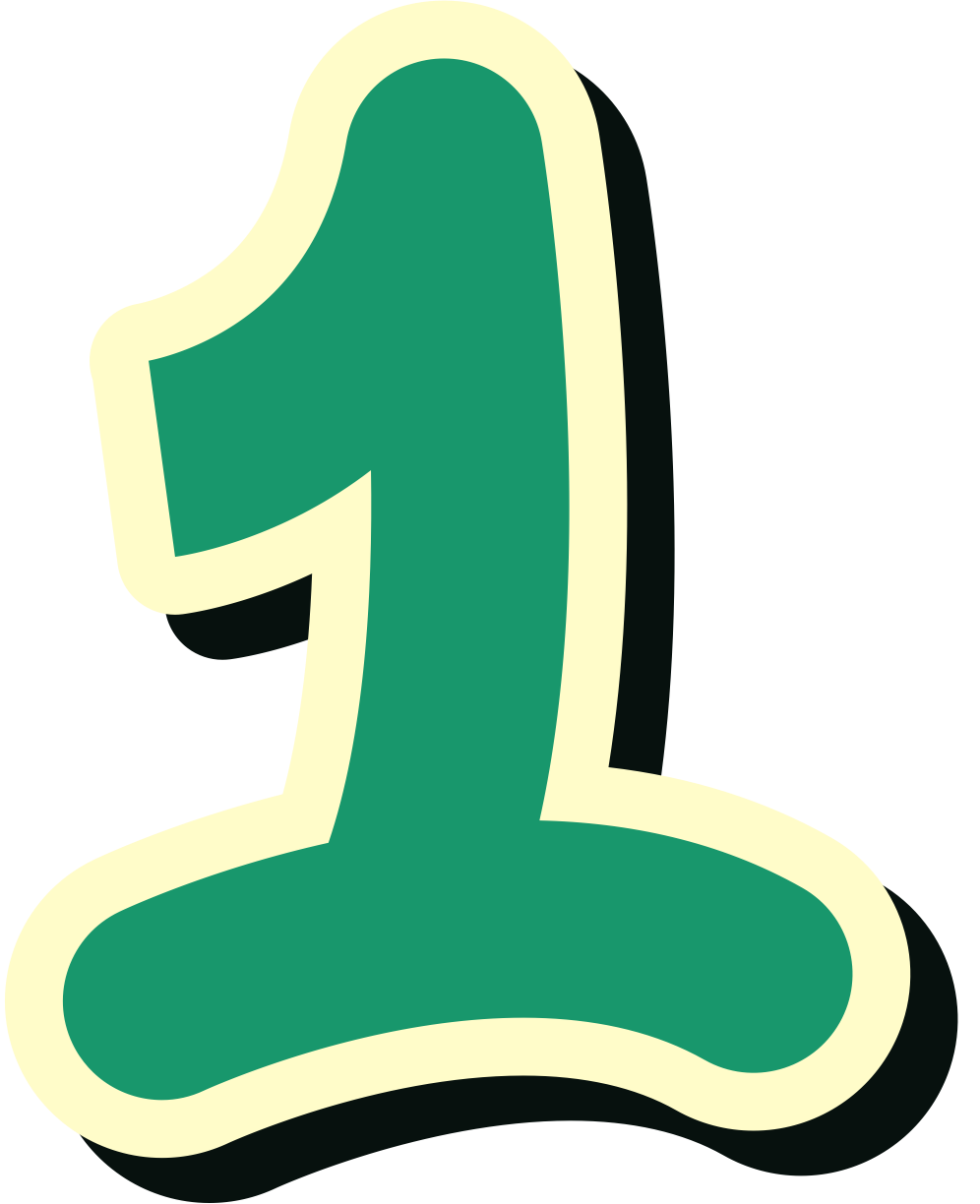 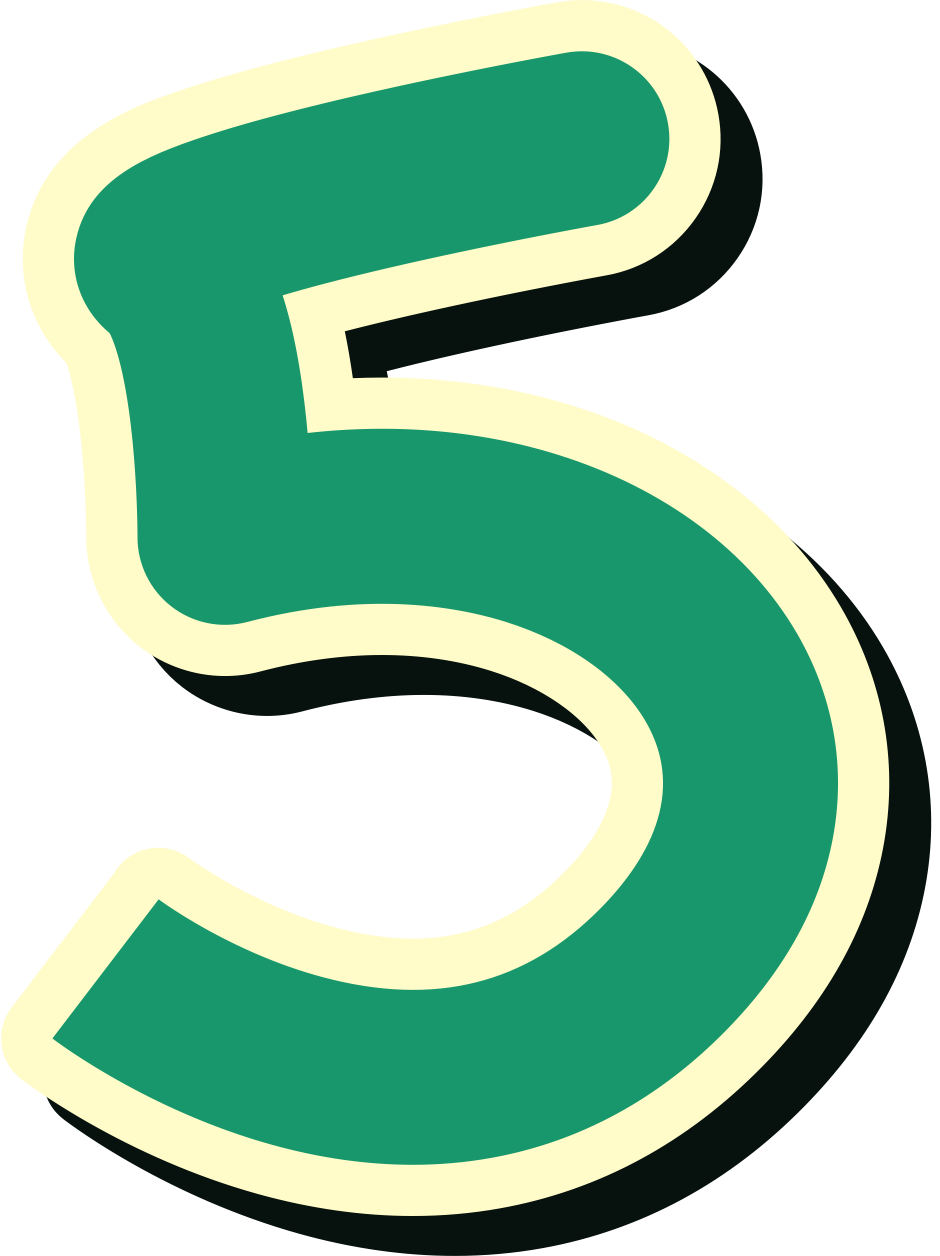 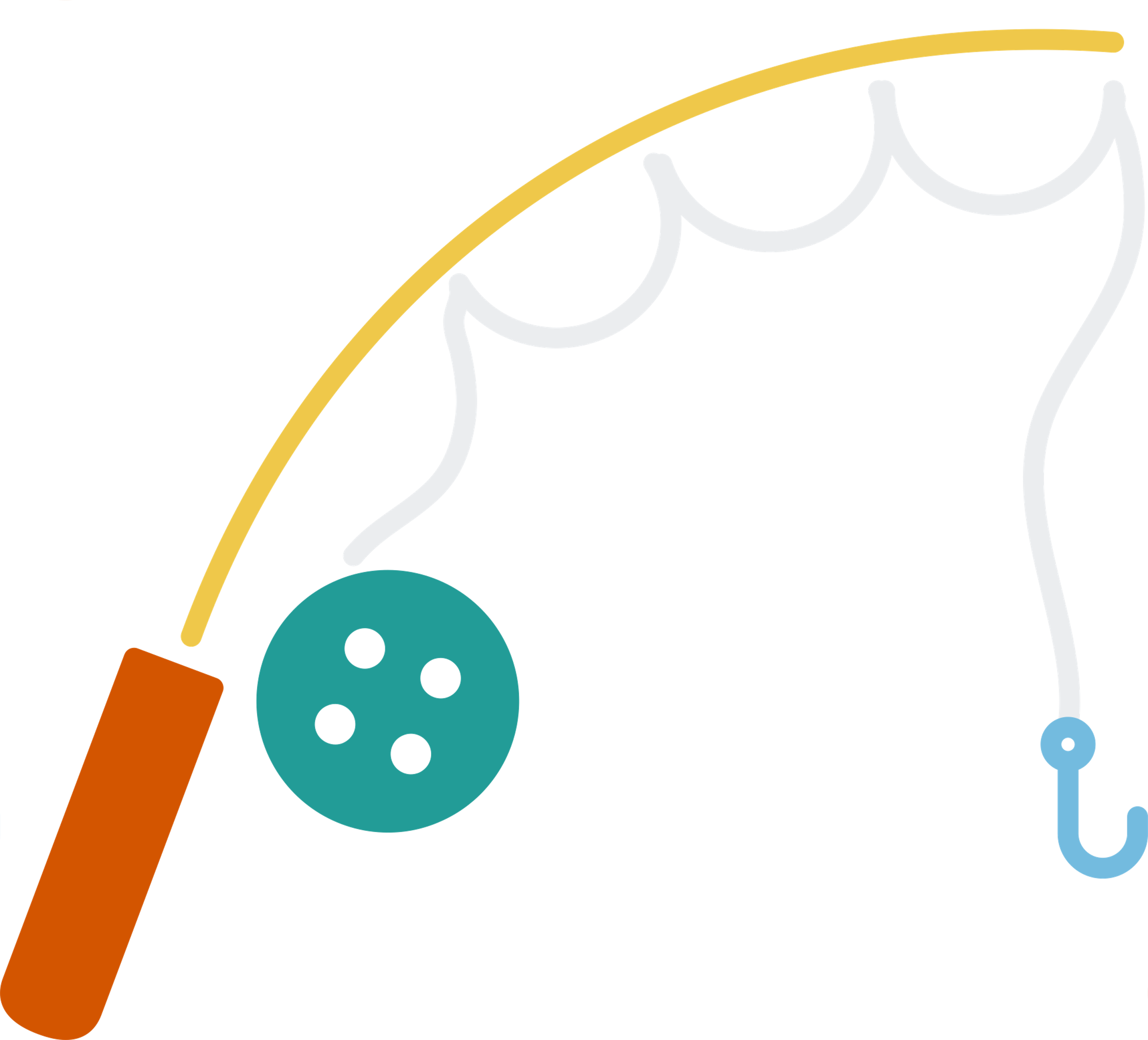 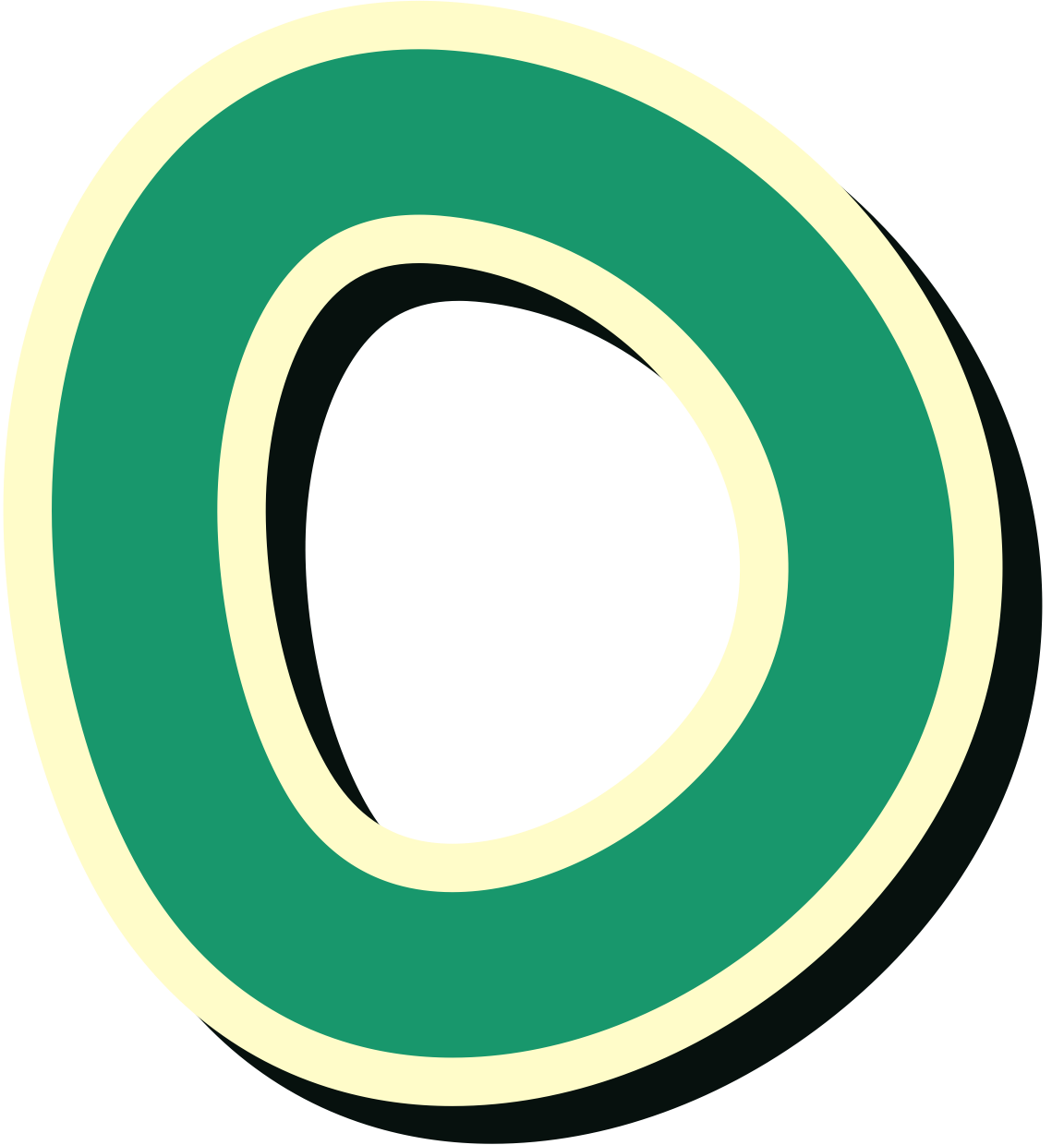 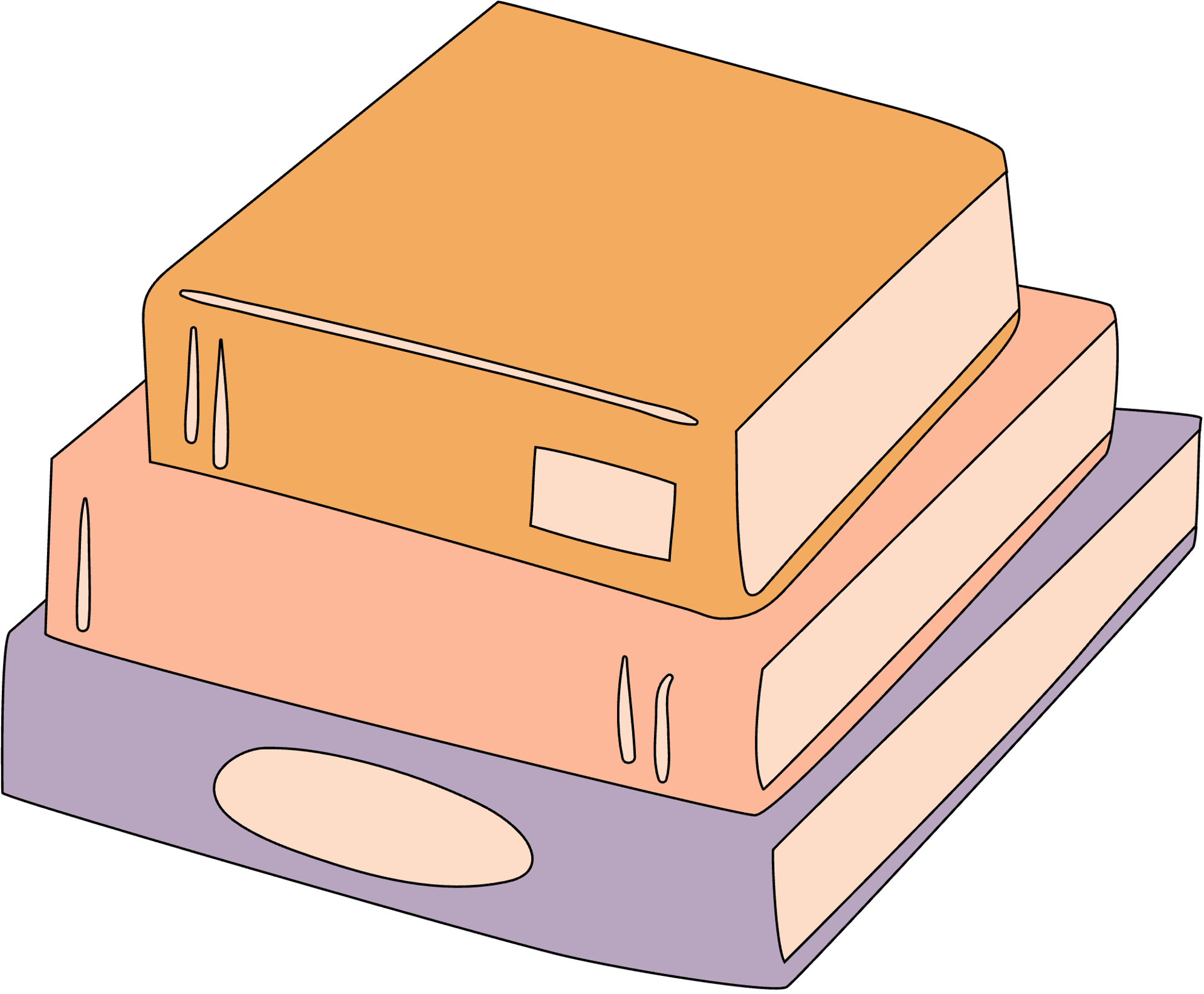 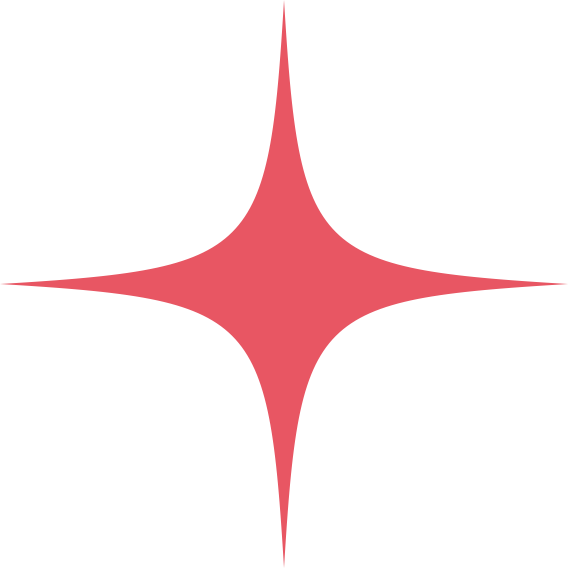 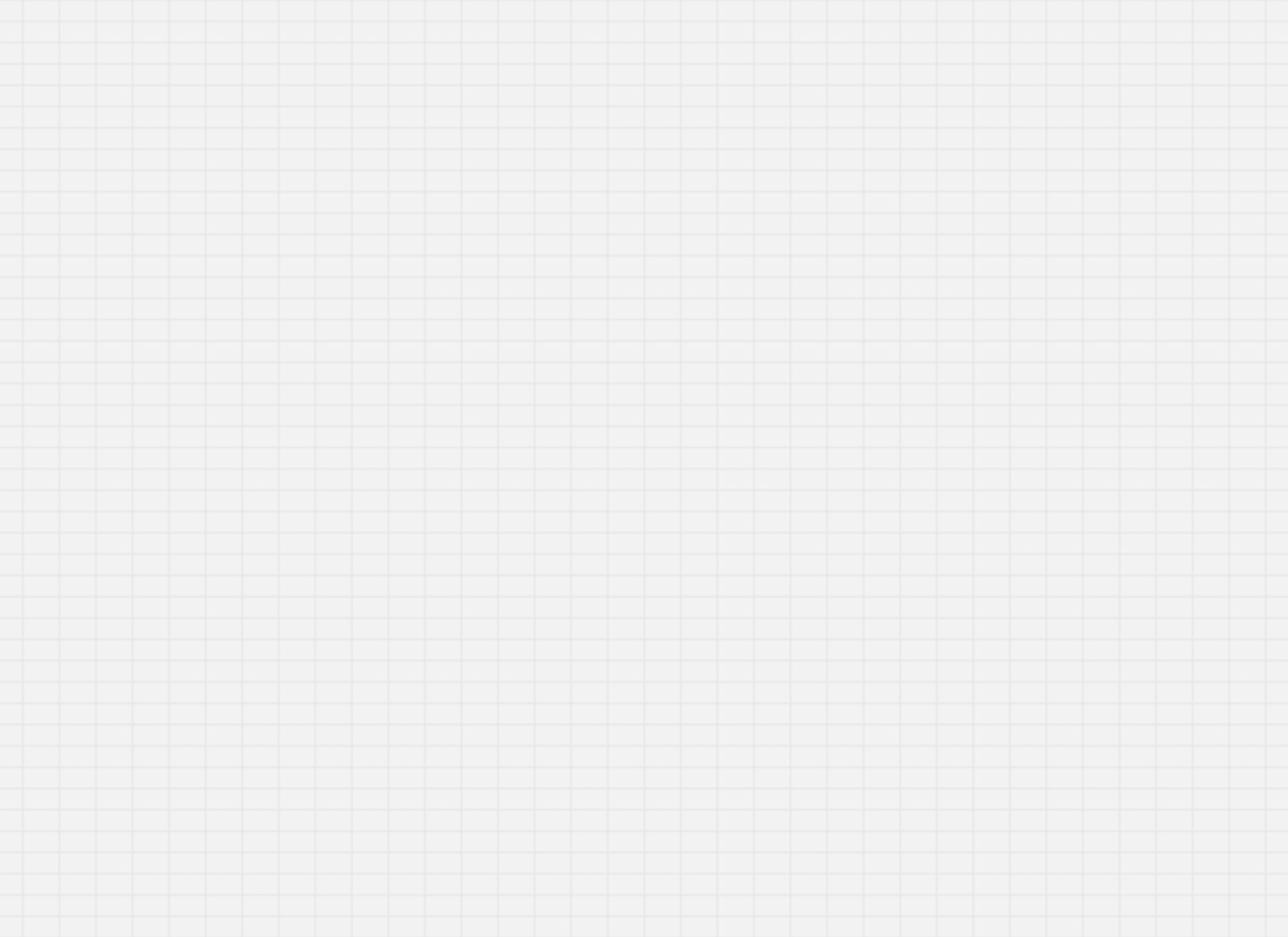 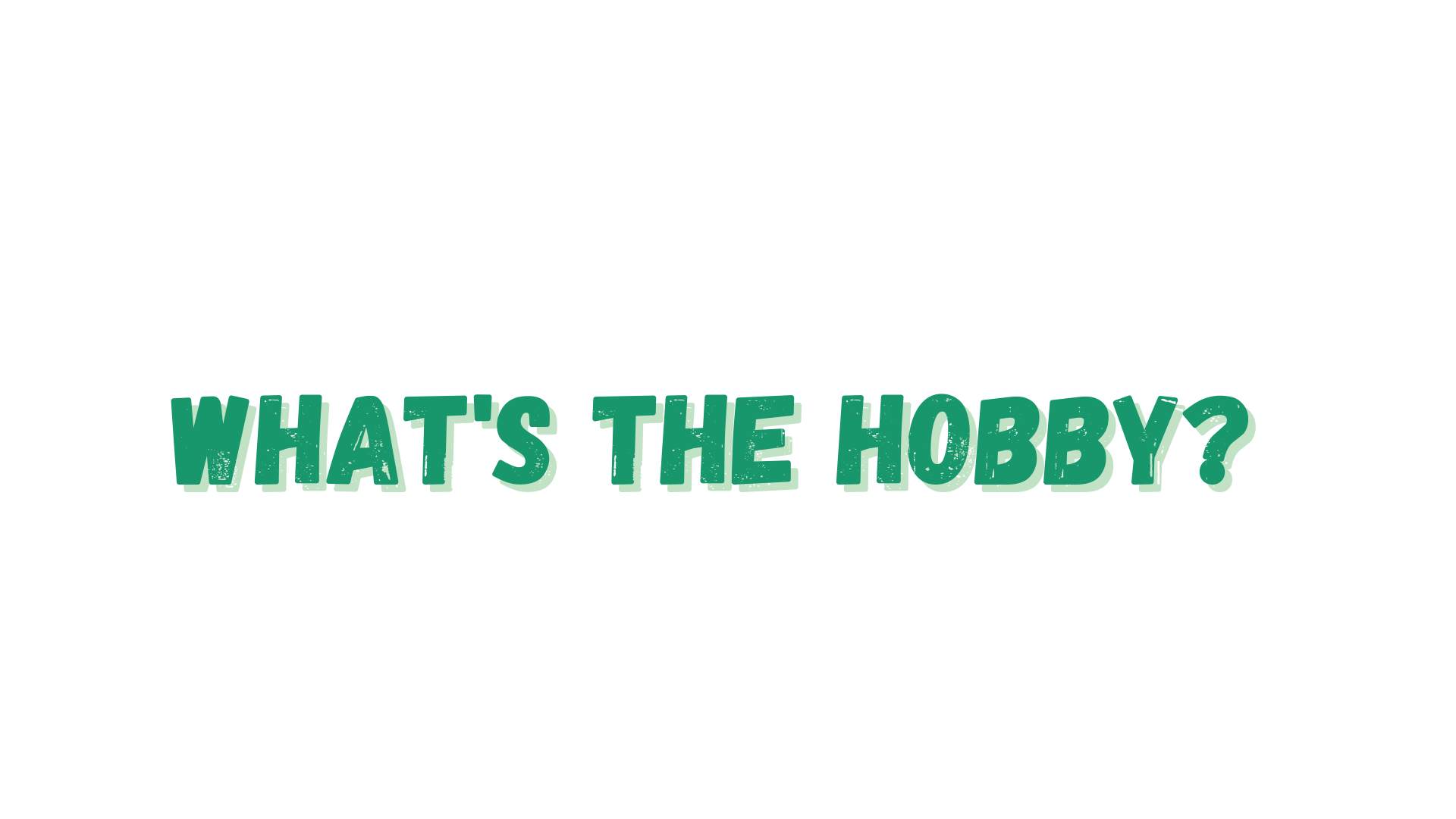 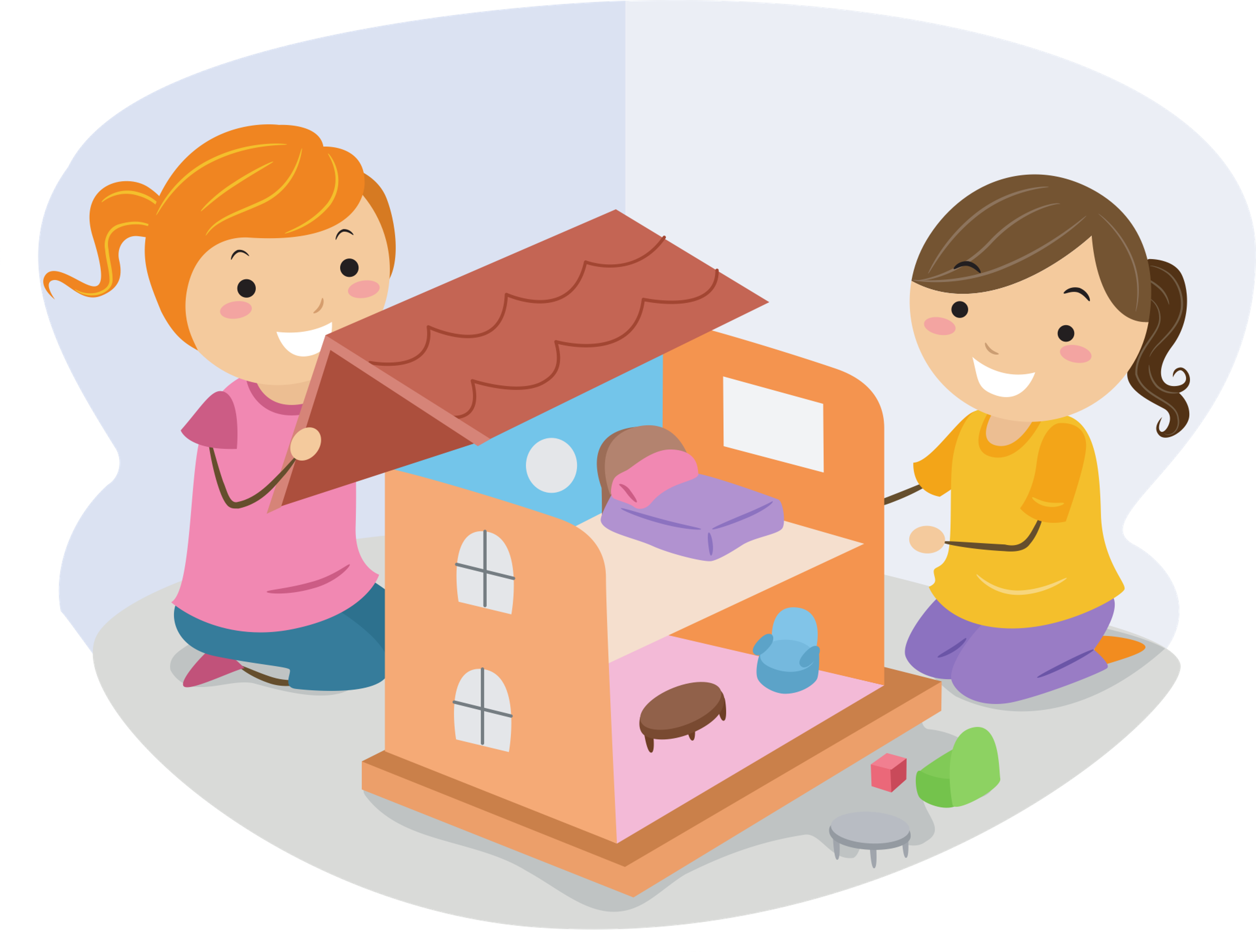 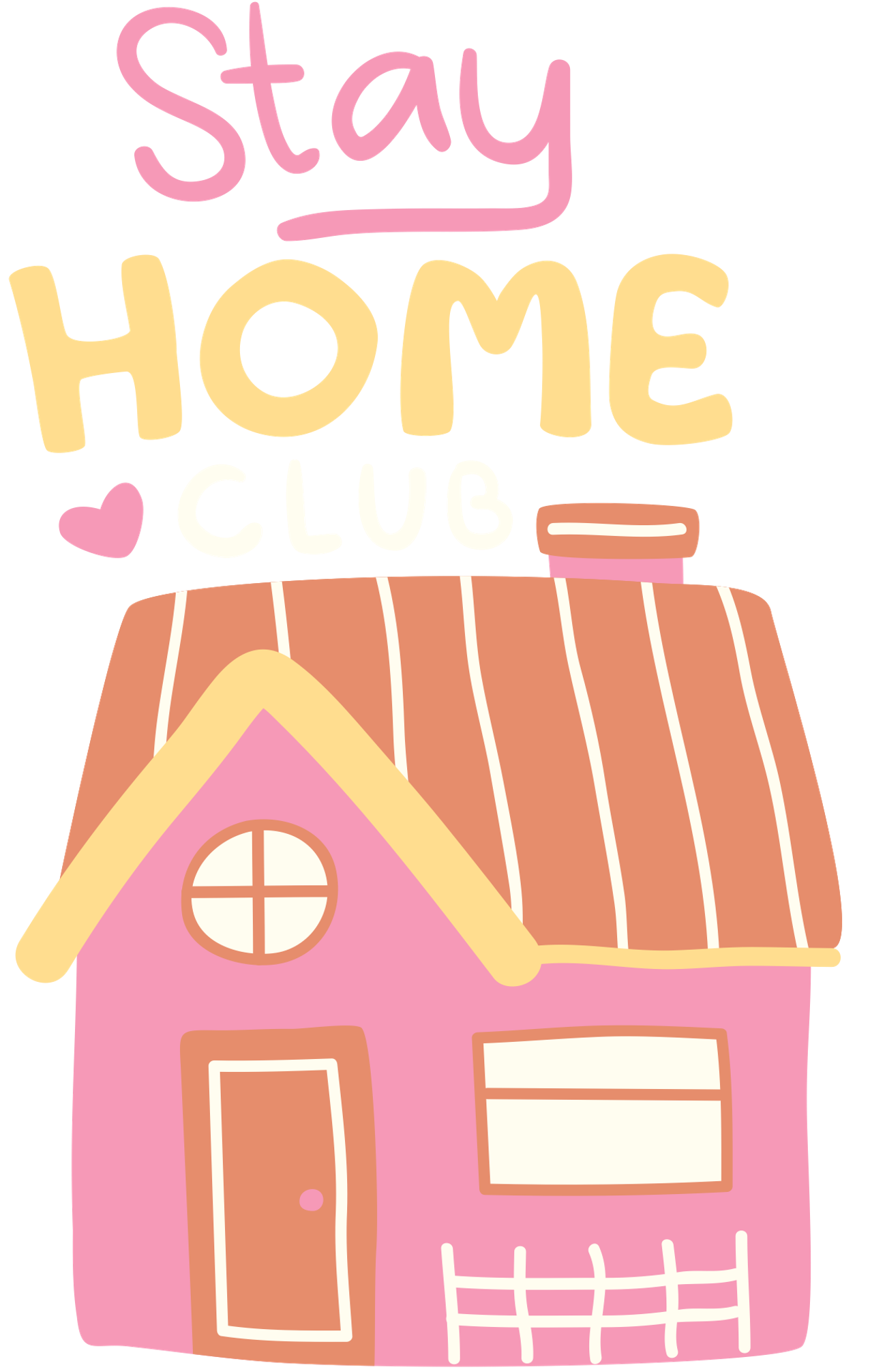 building dollhouses
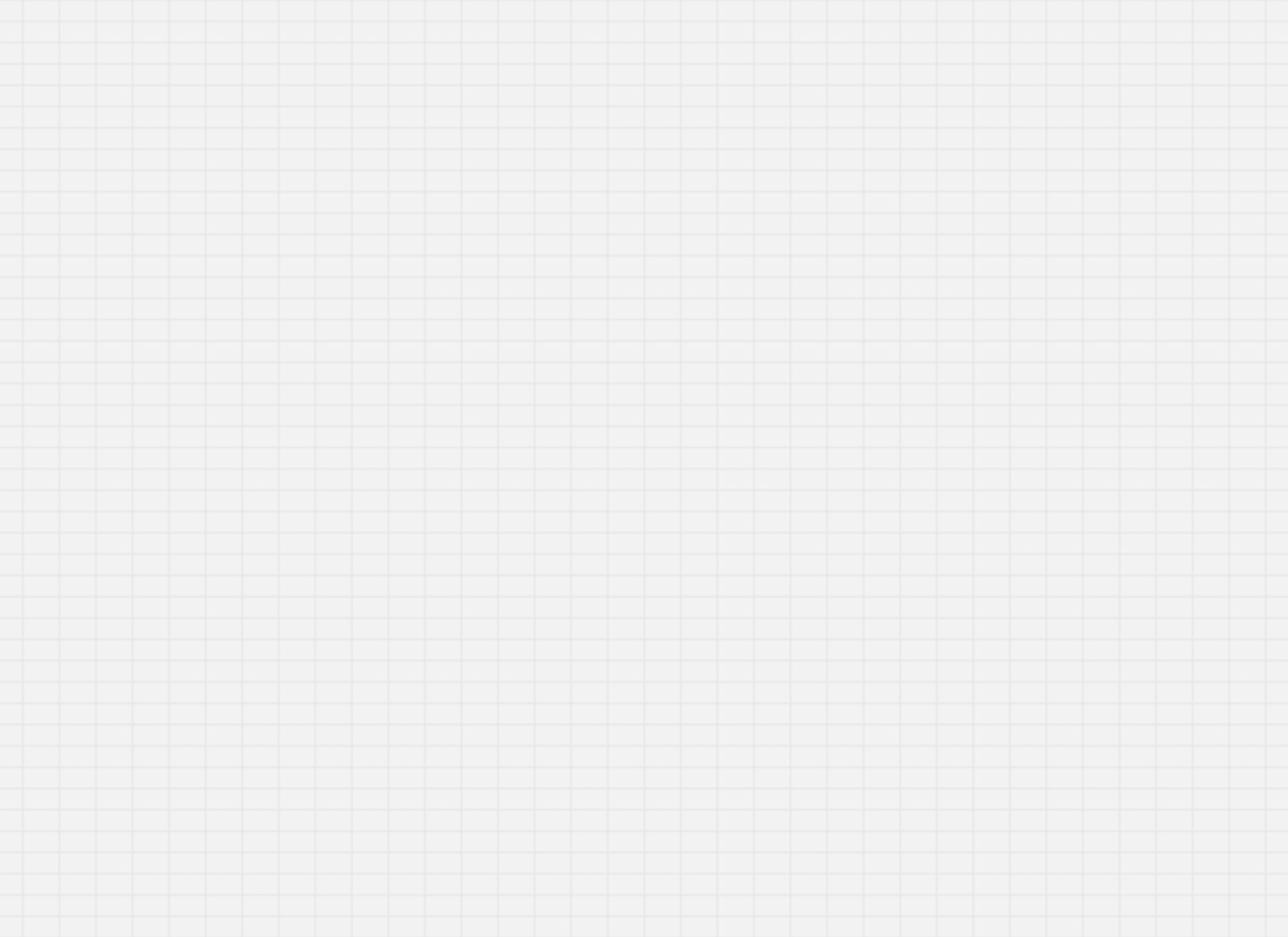 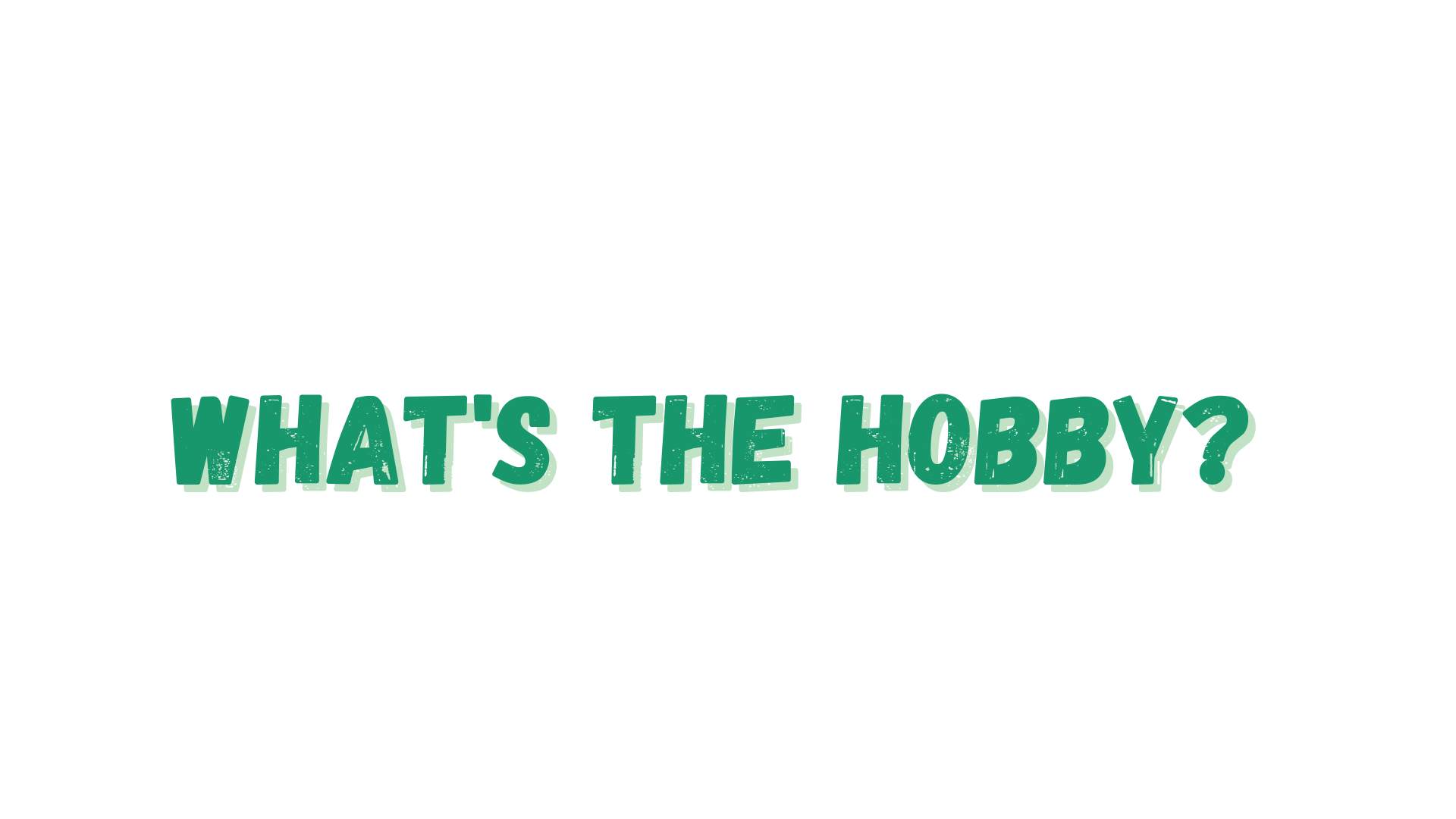 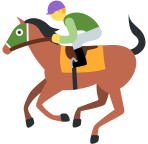 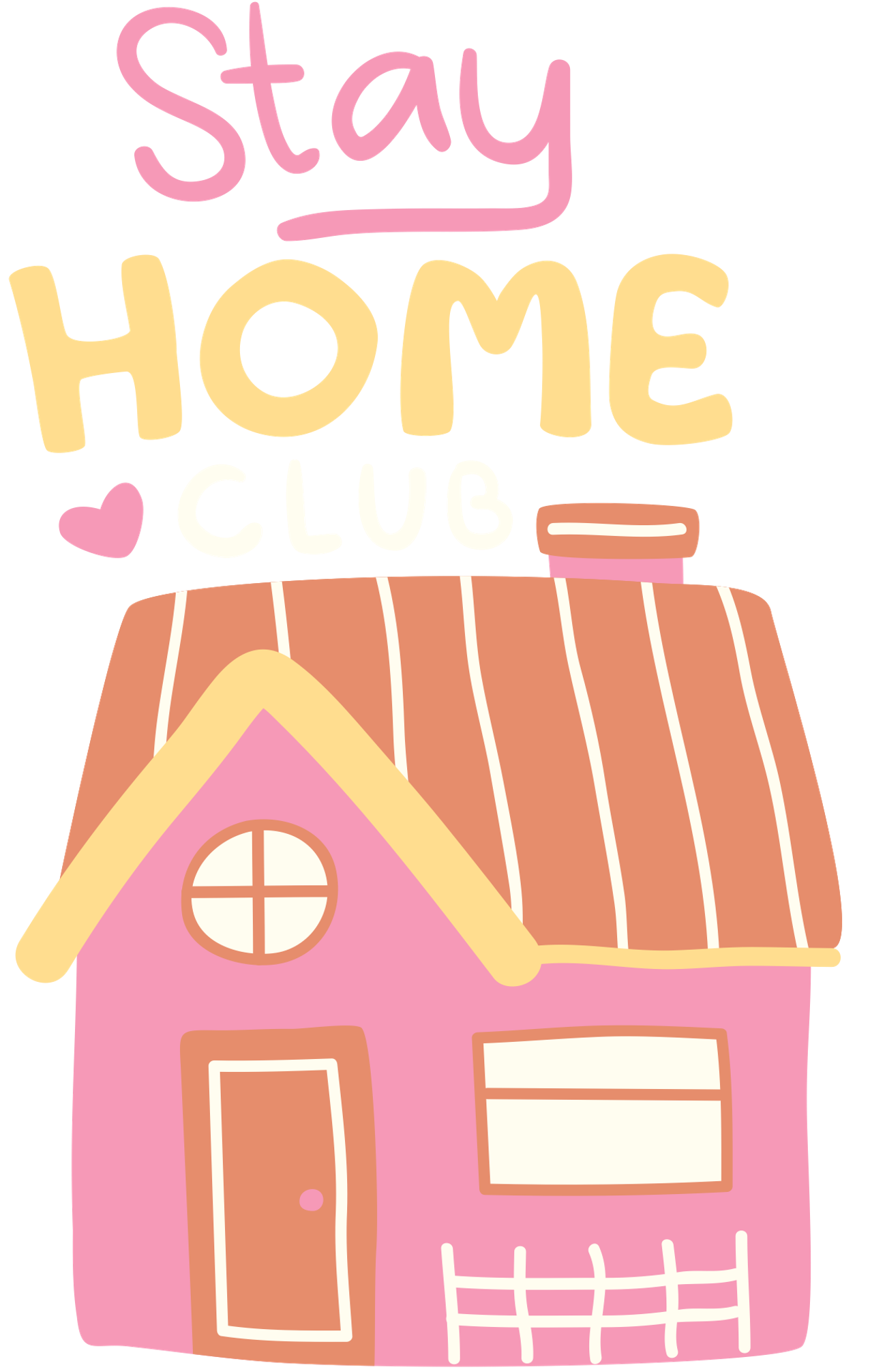 horse riding
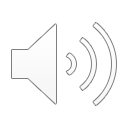 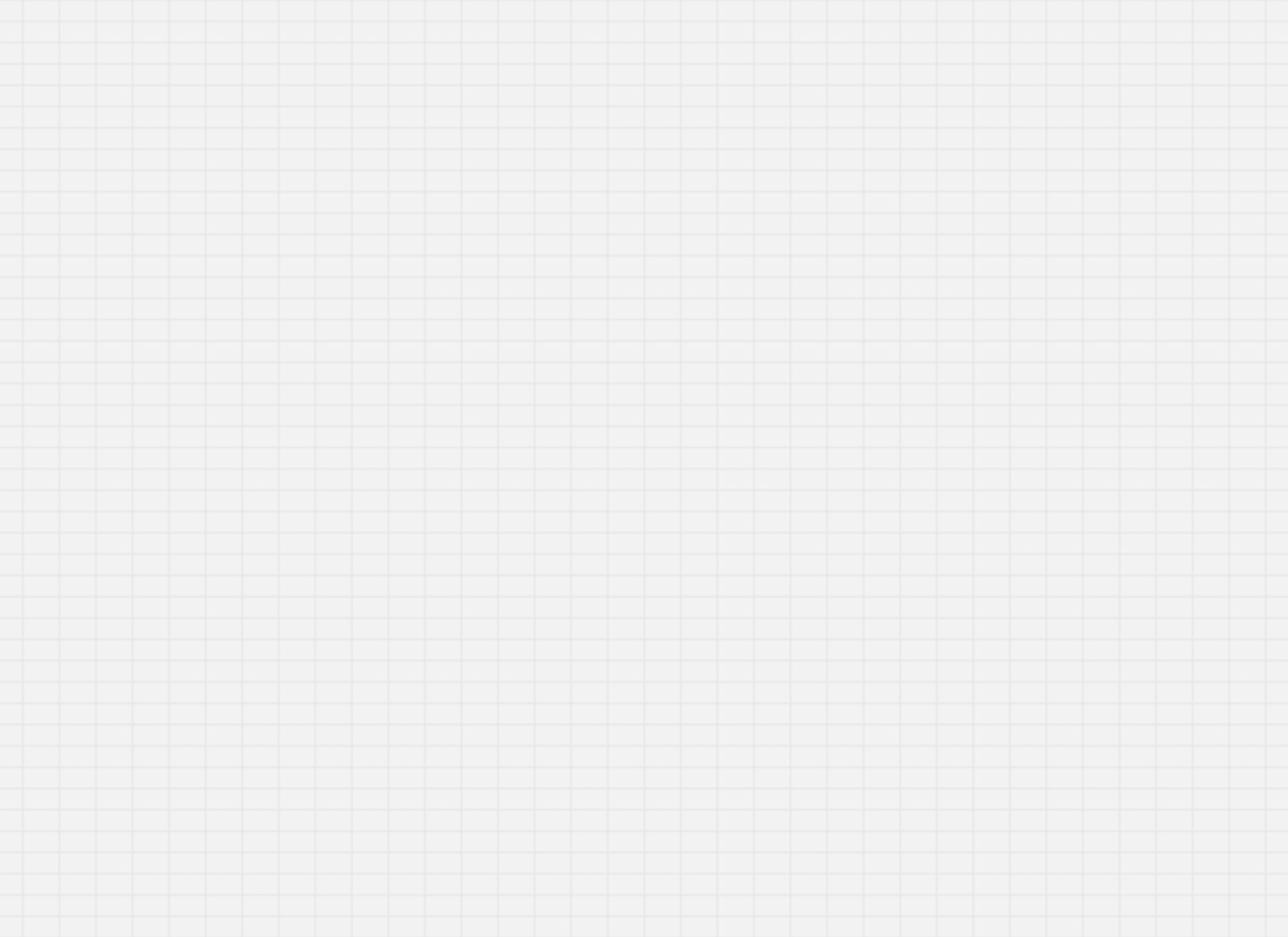 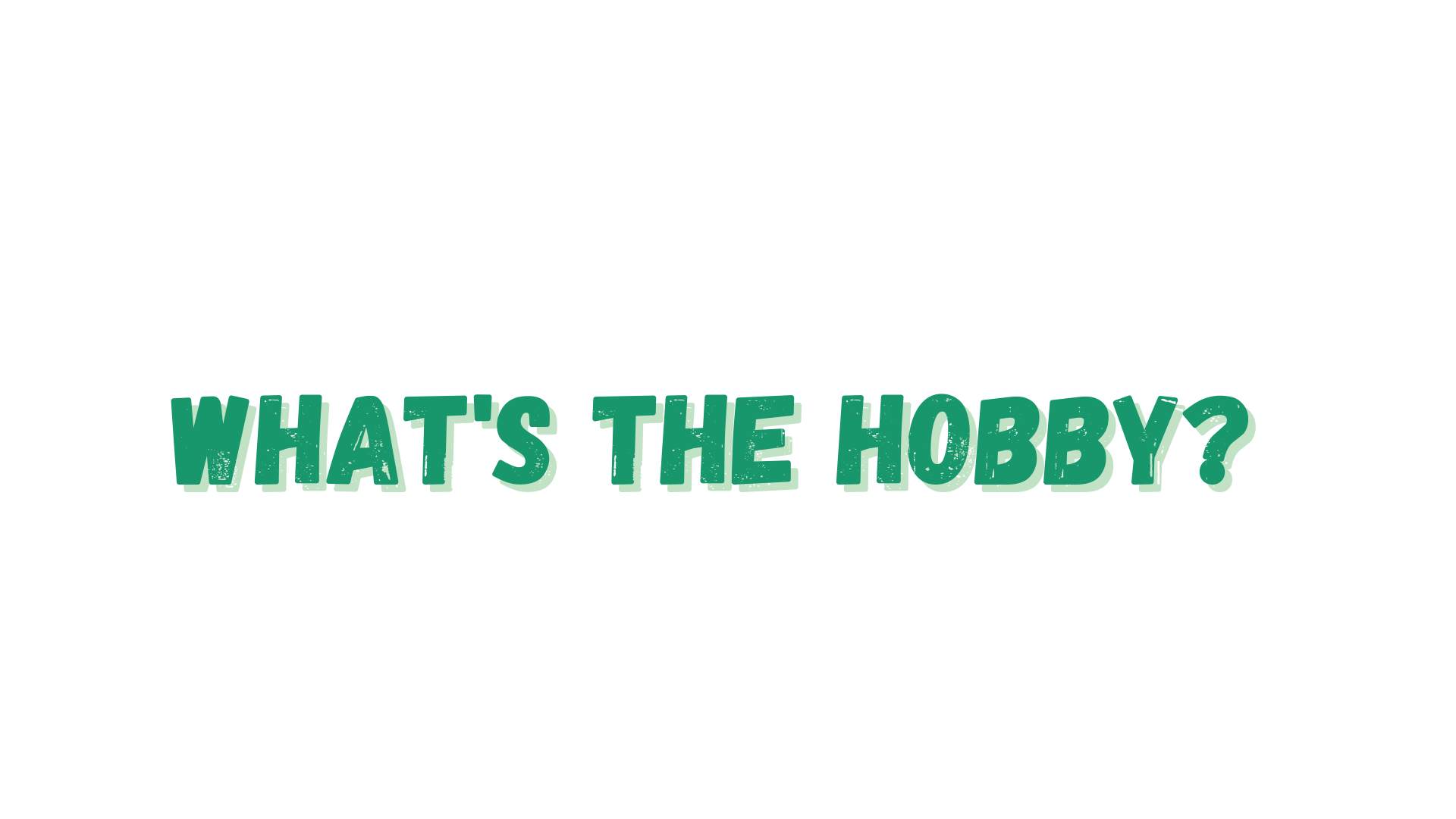 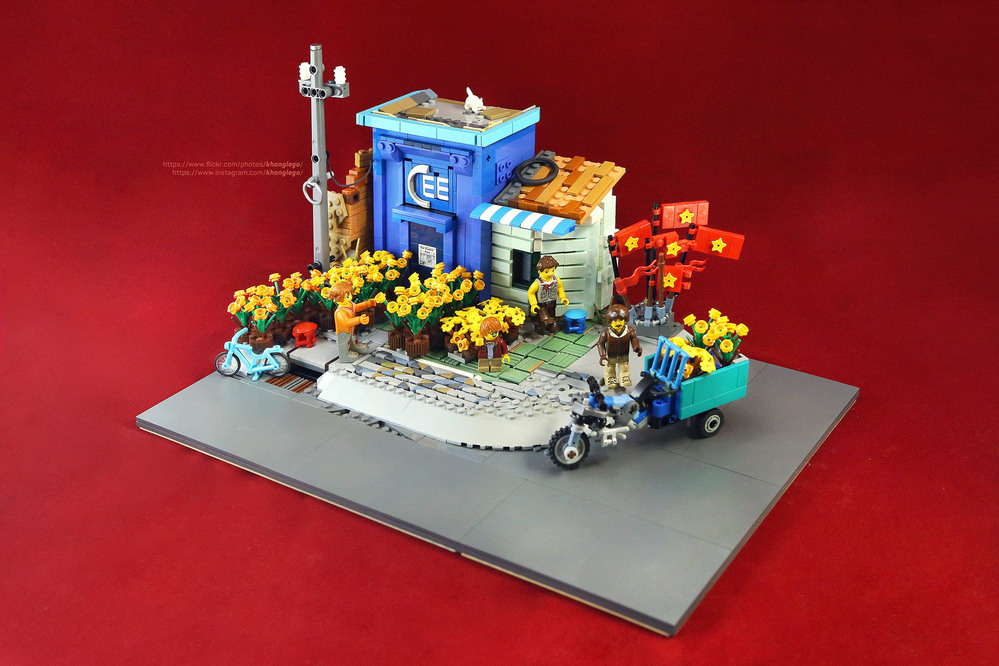 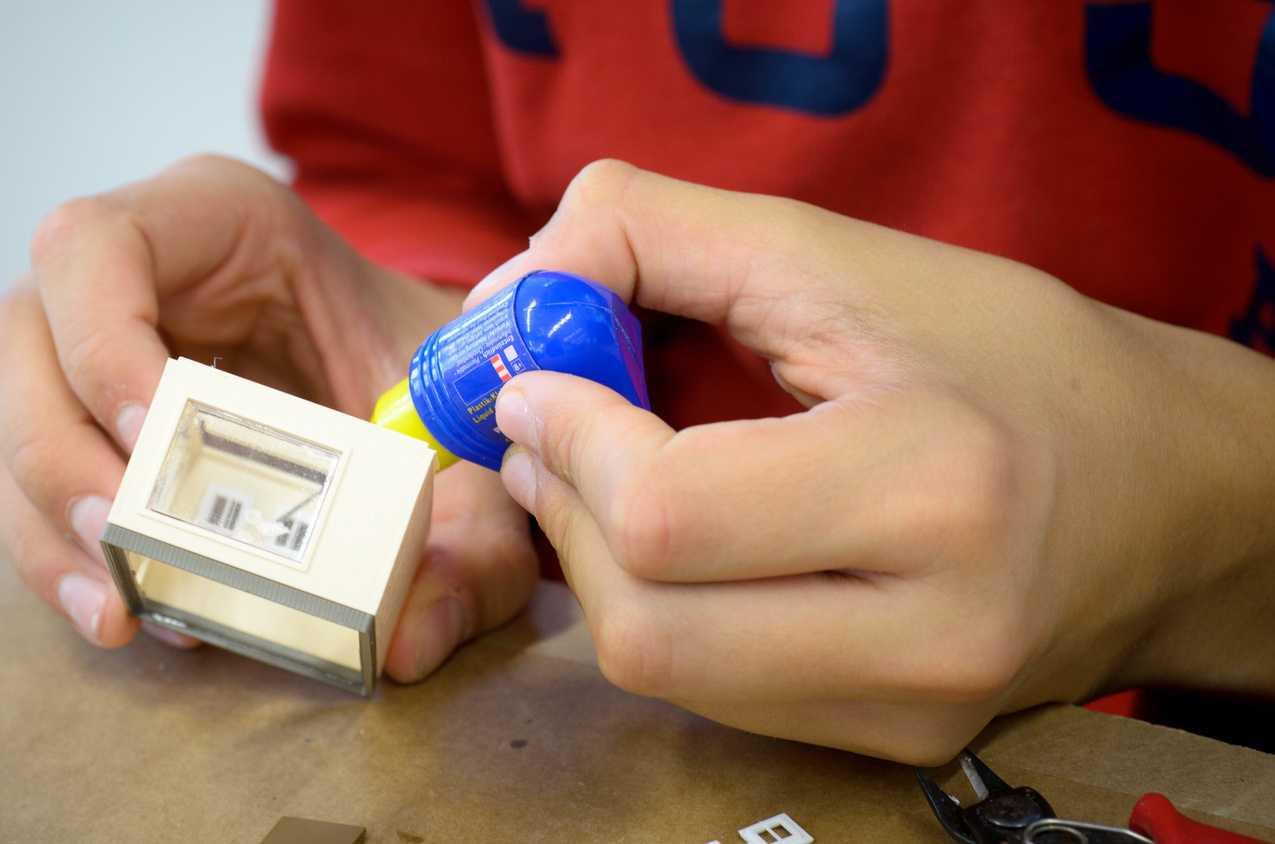 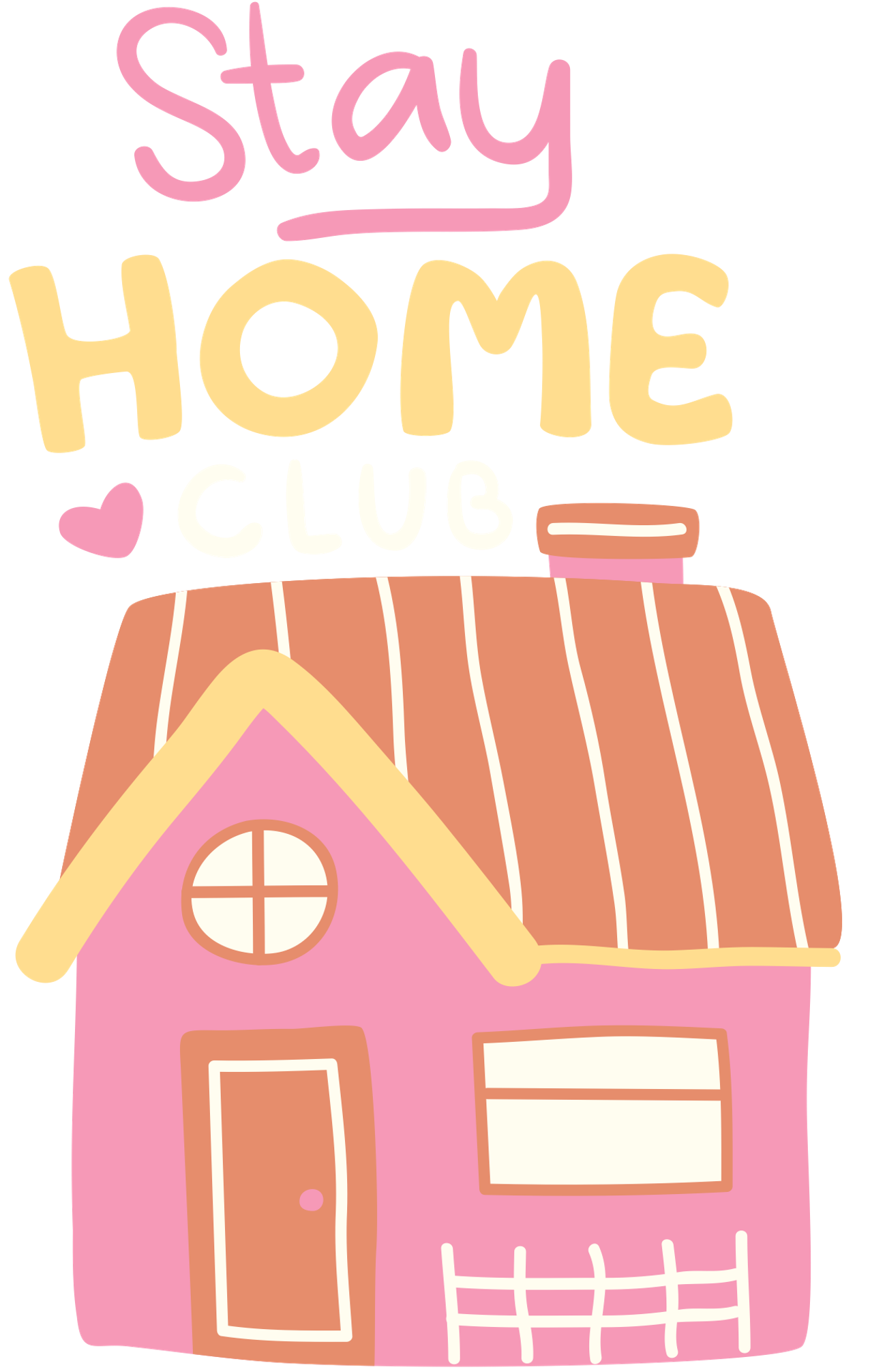 making models
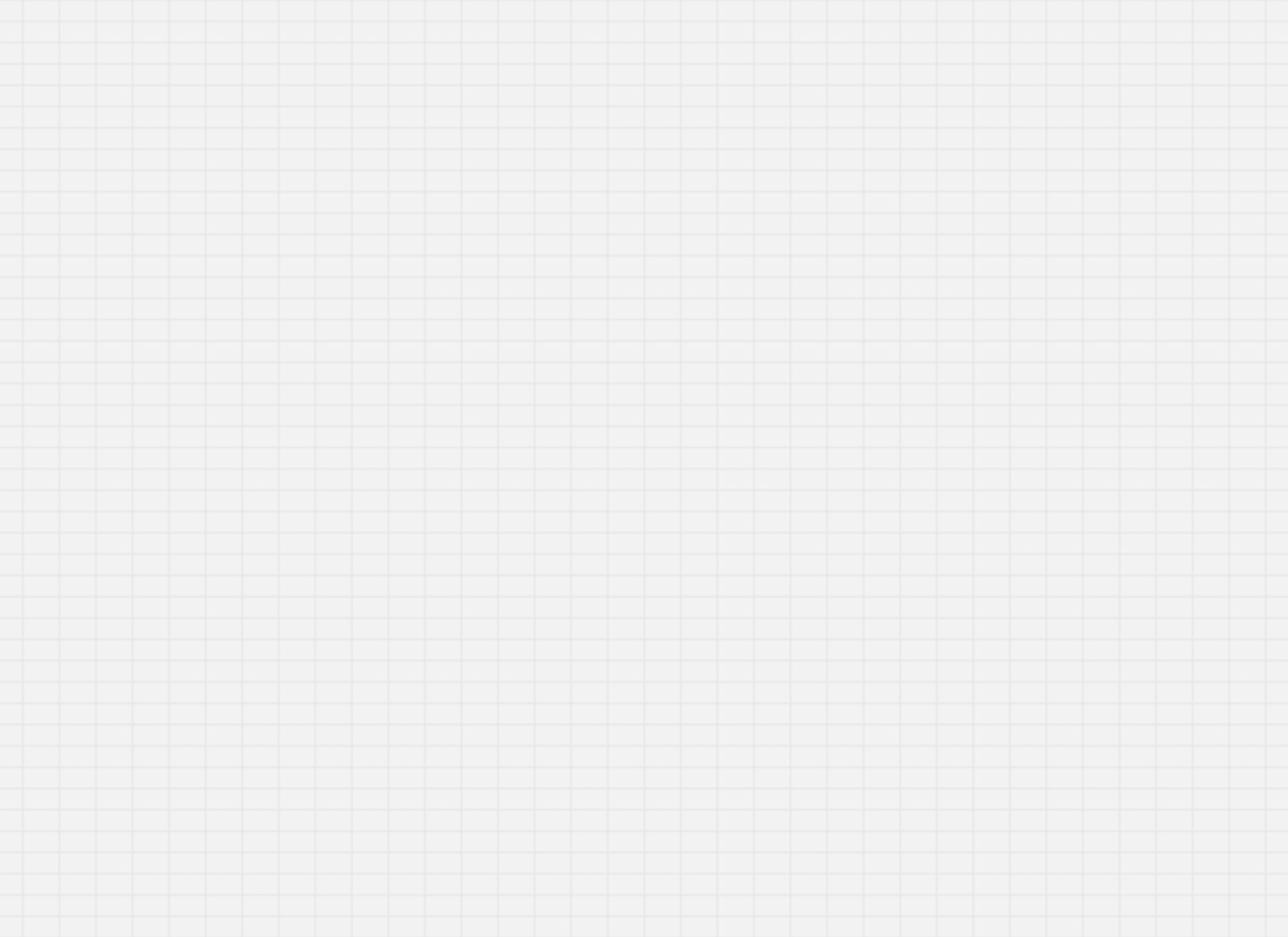 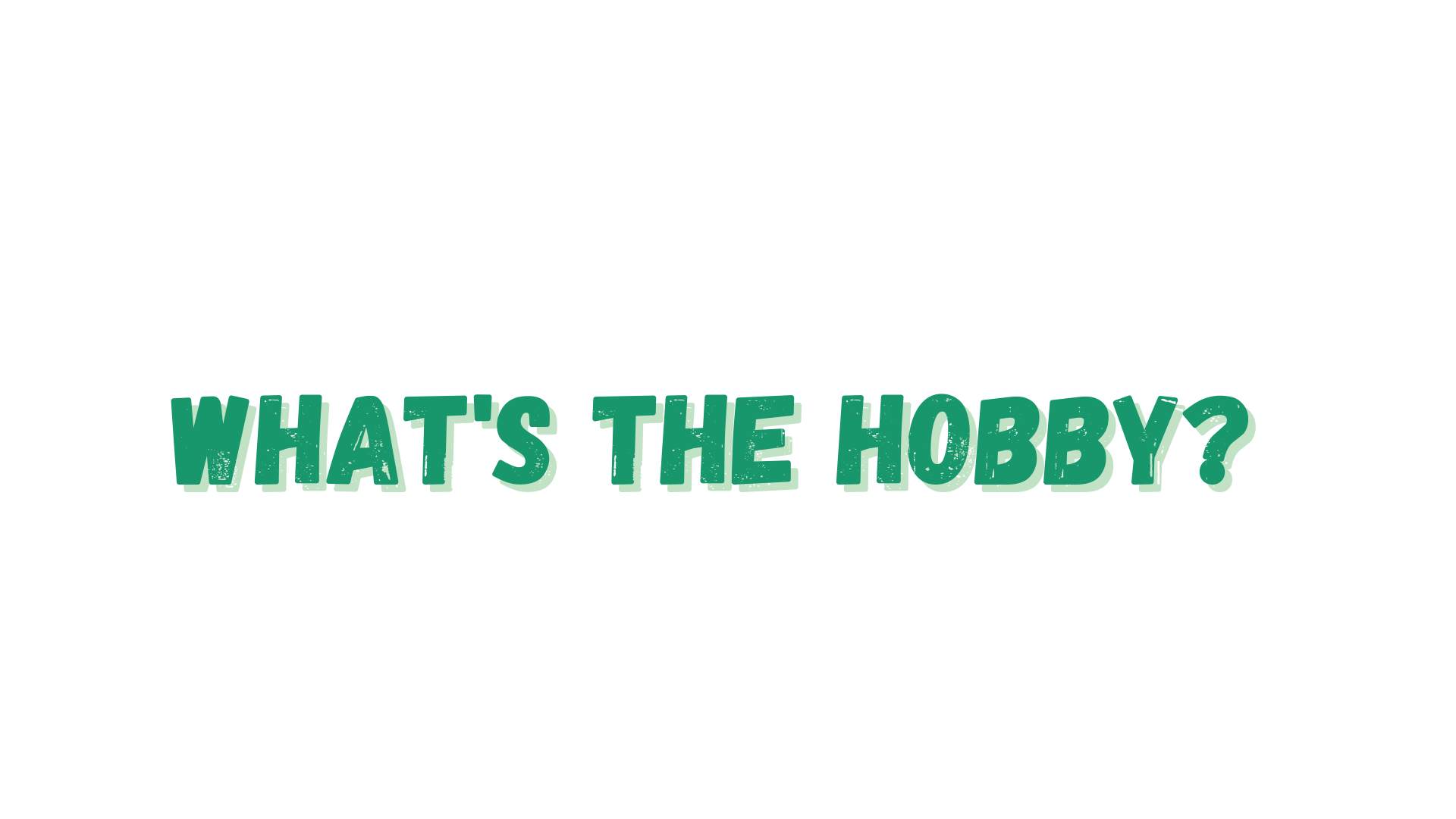 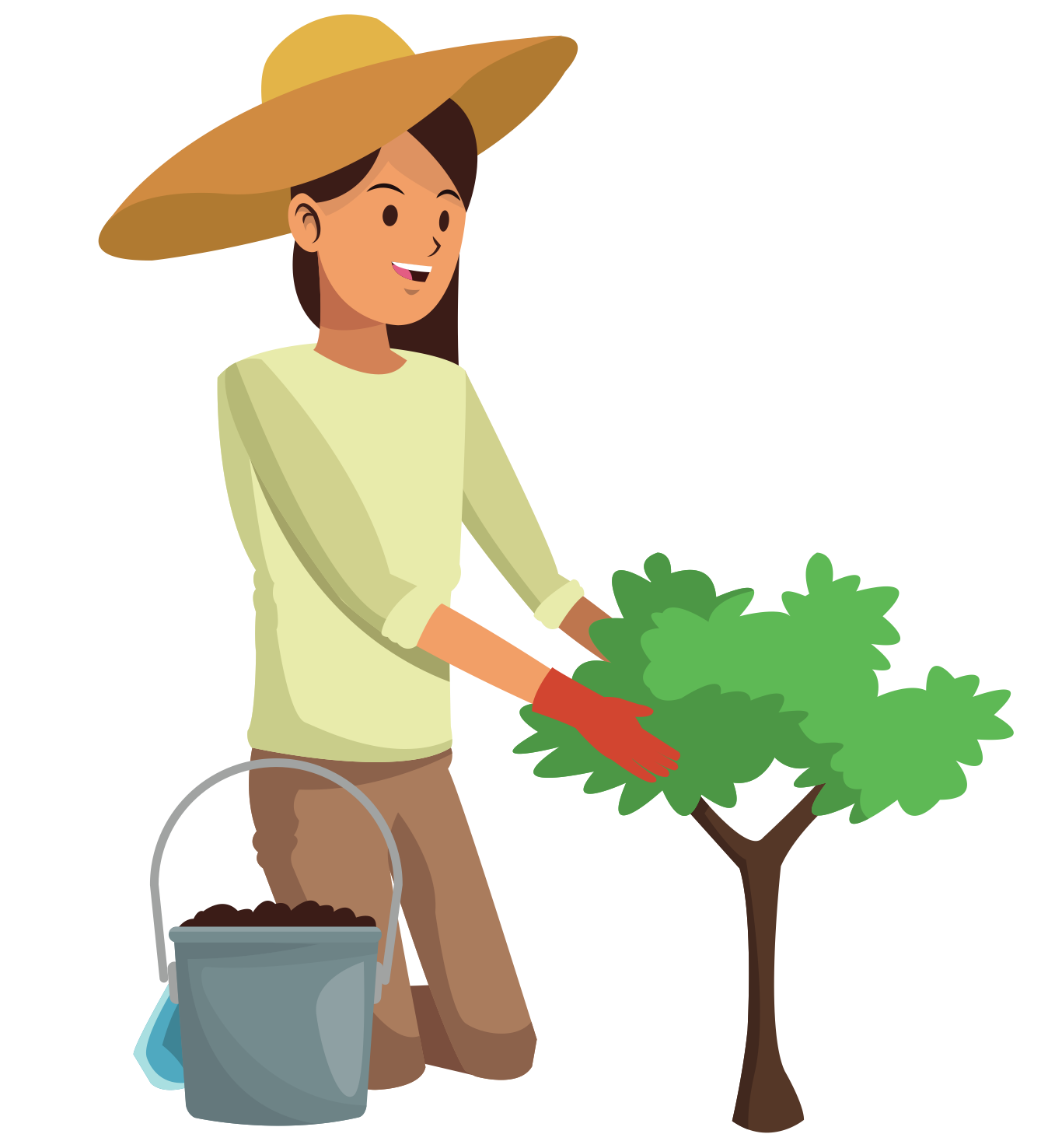 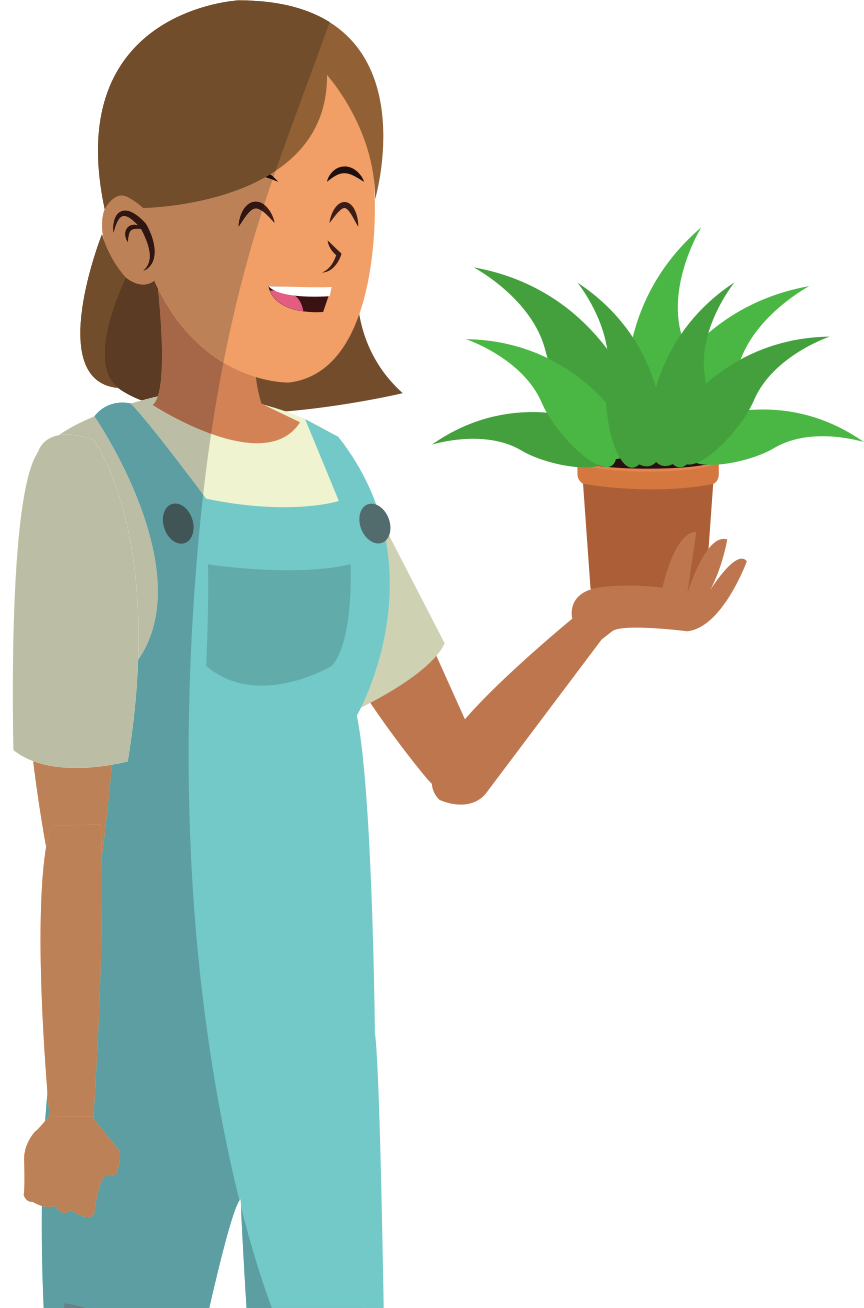 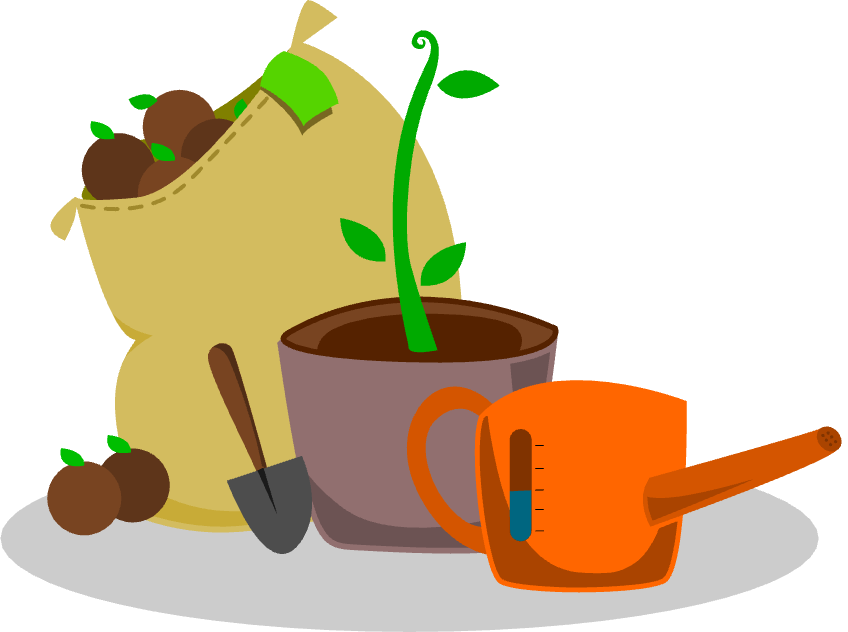 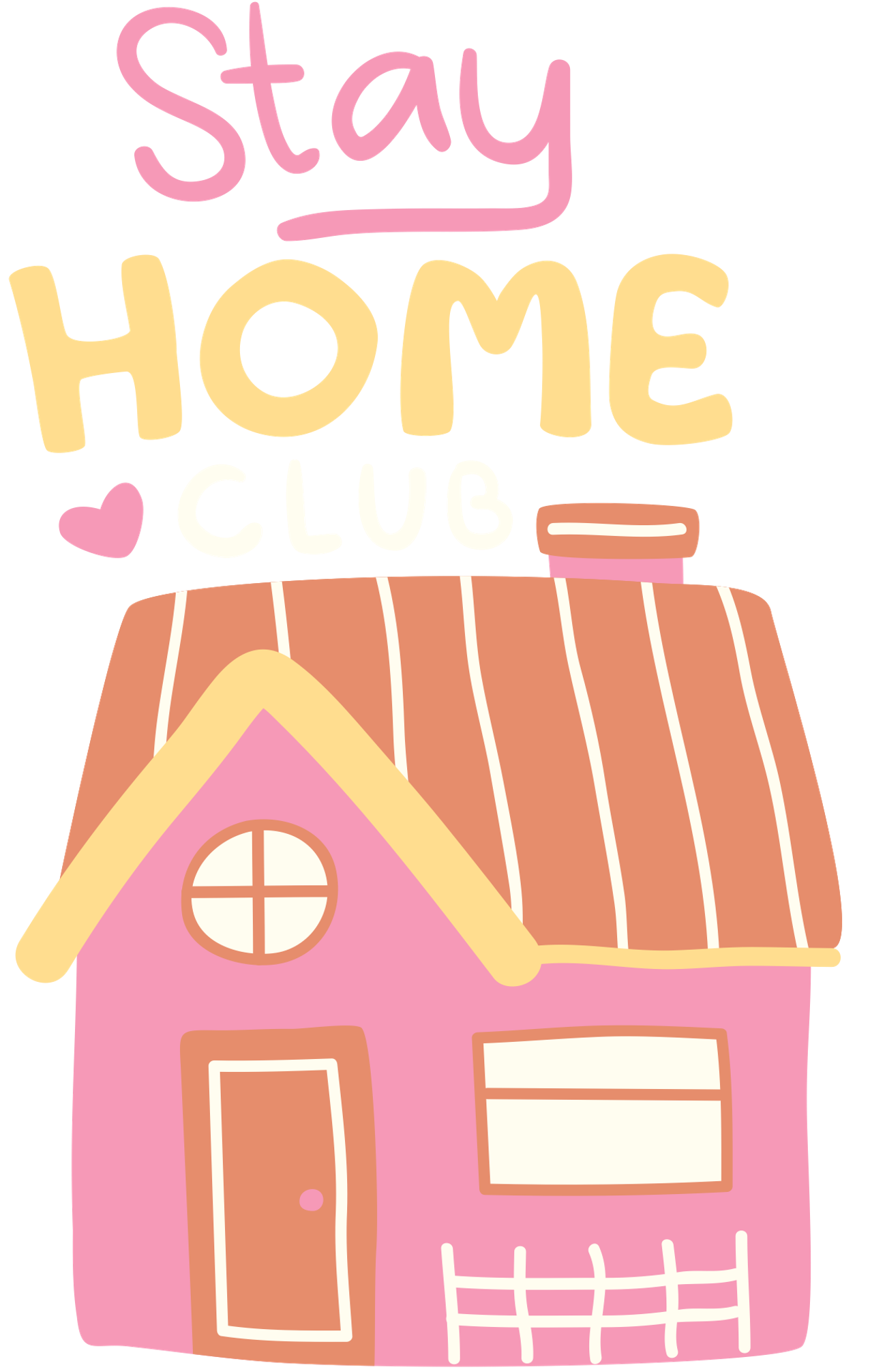 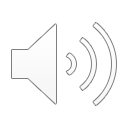 gardening
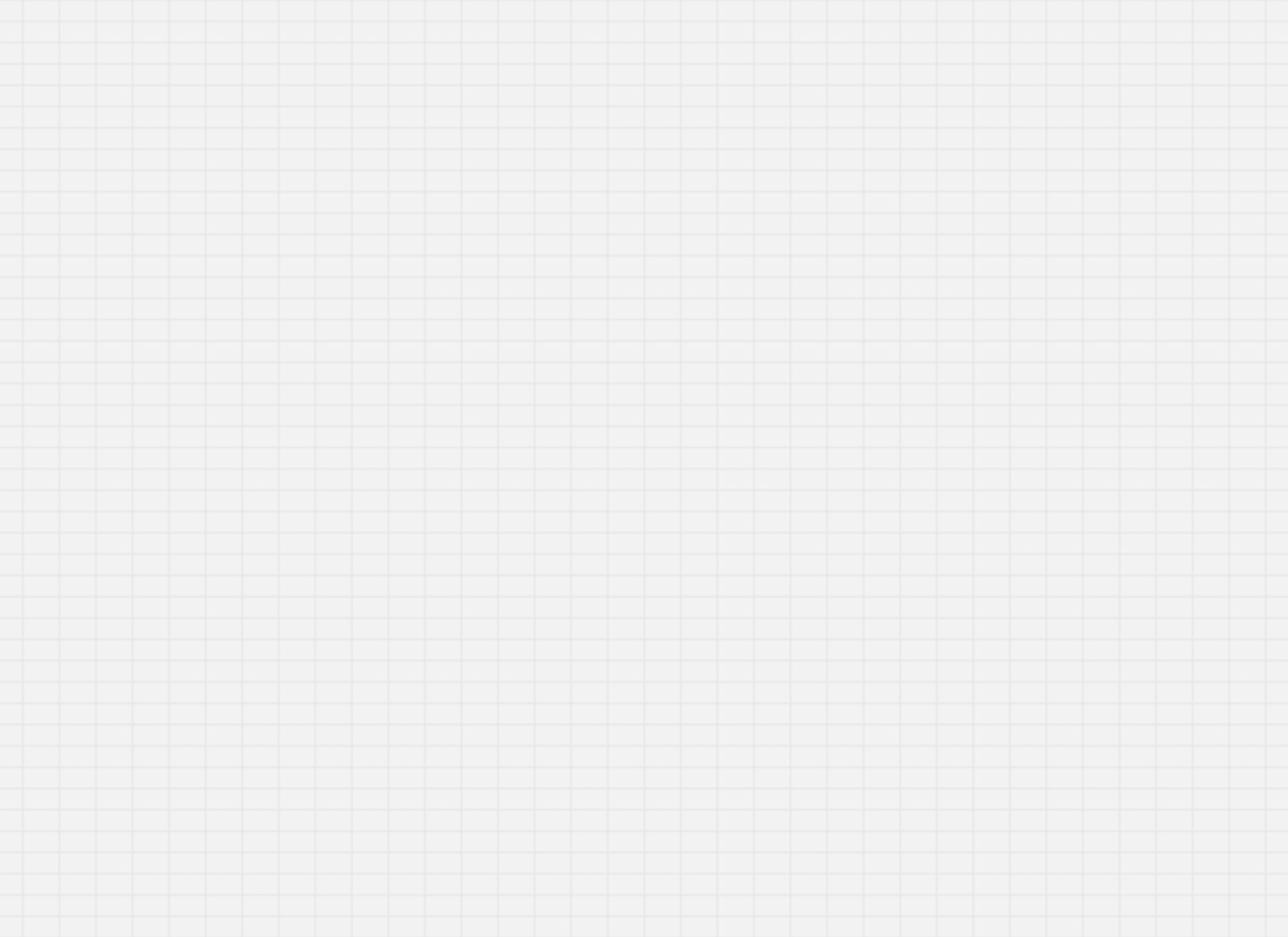 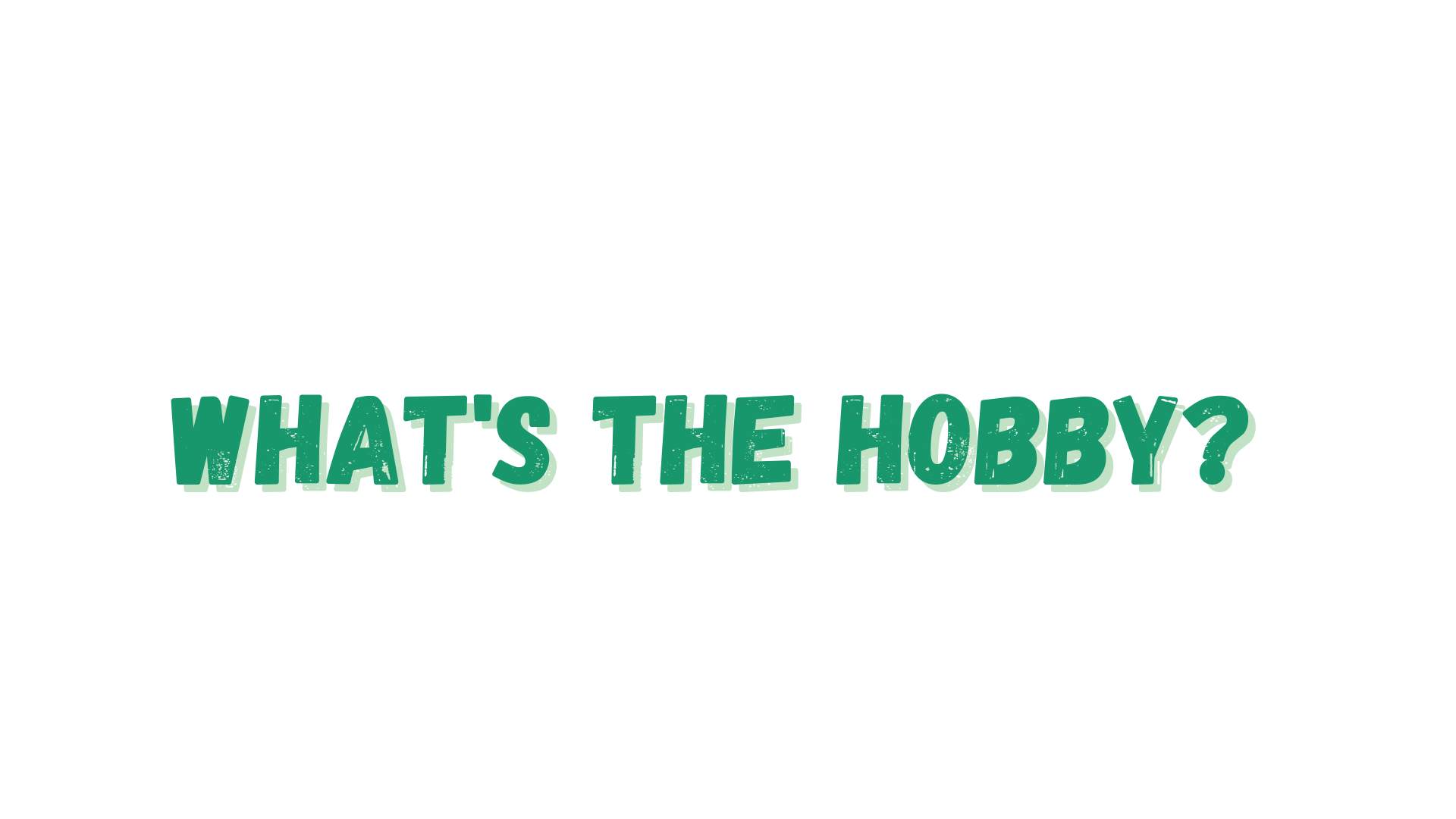 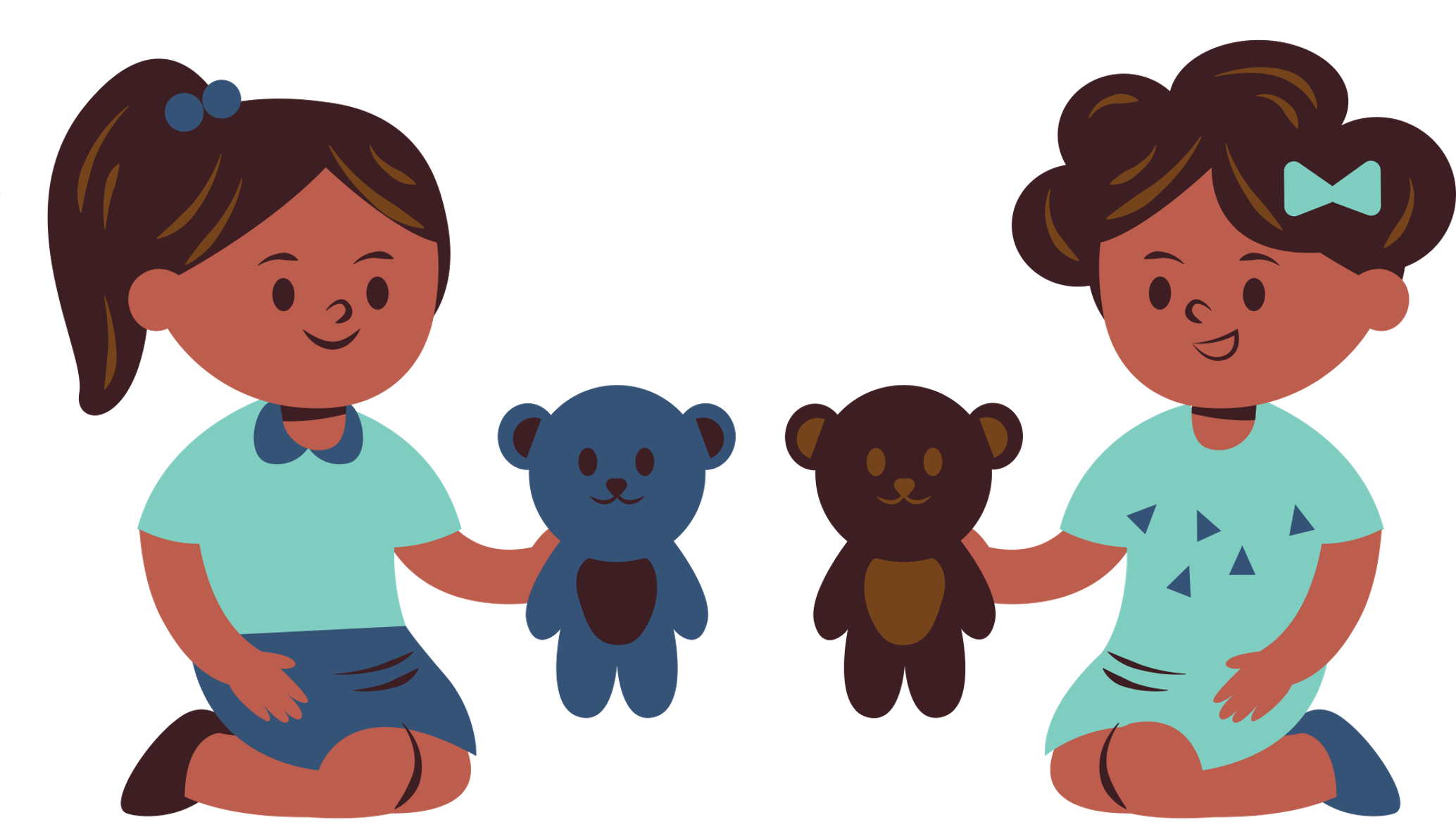 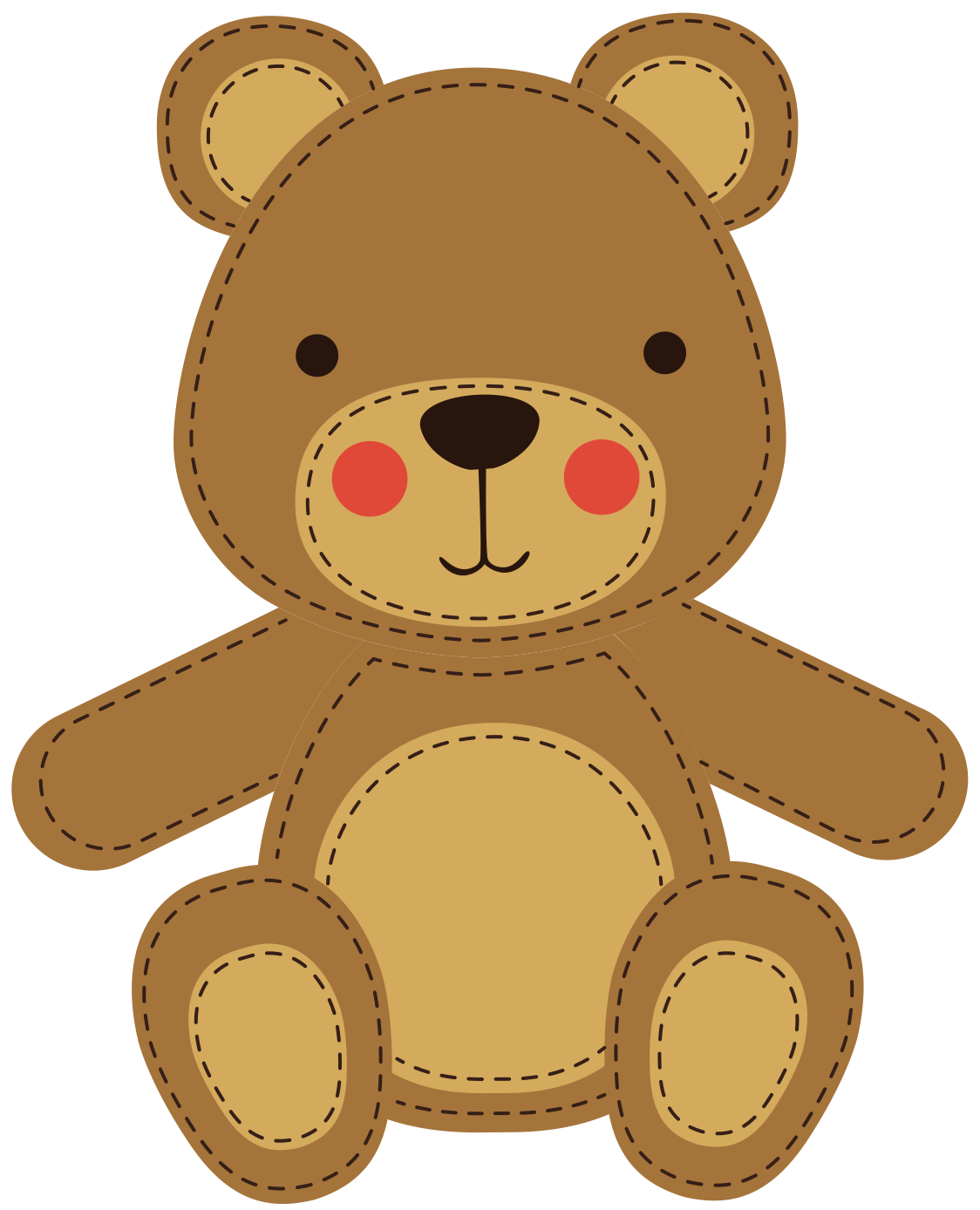 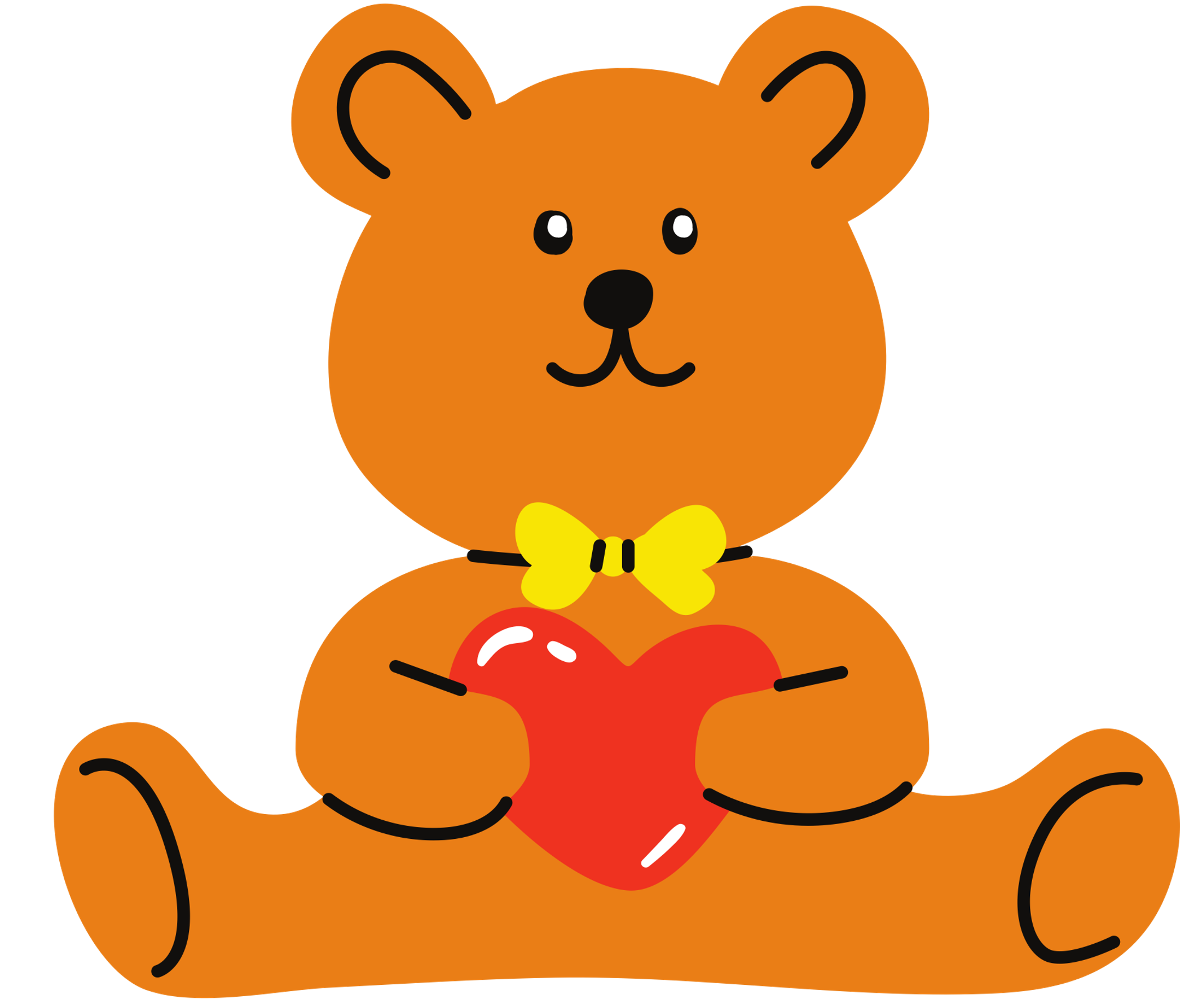 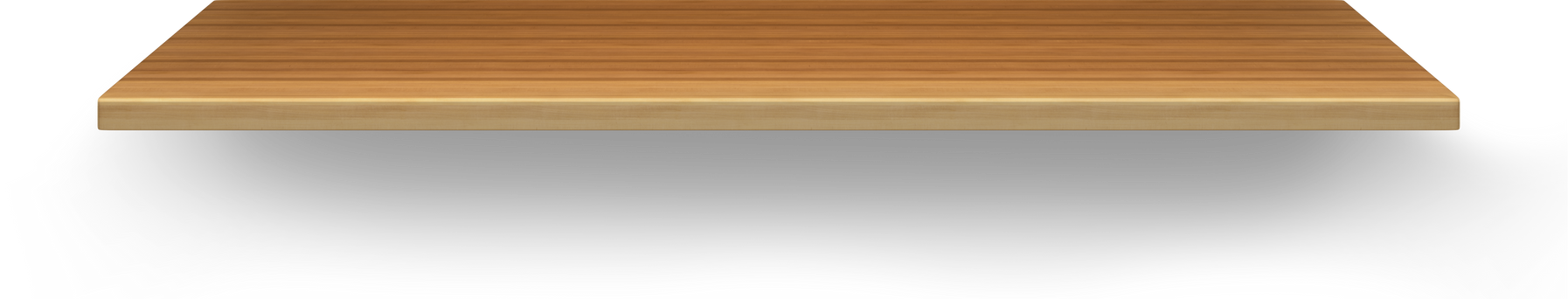 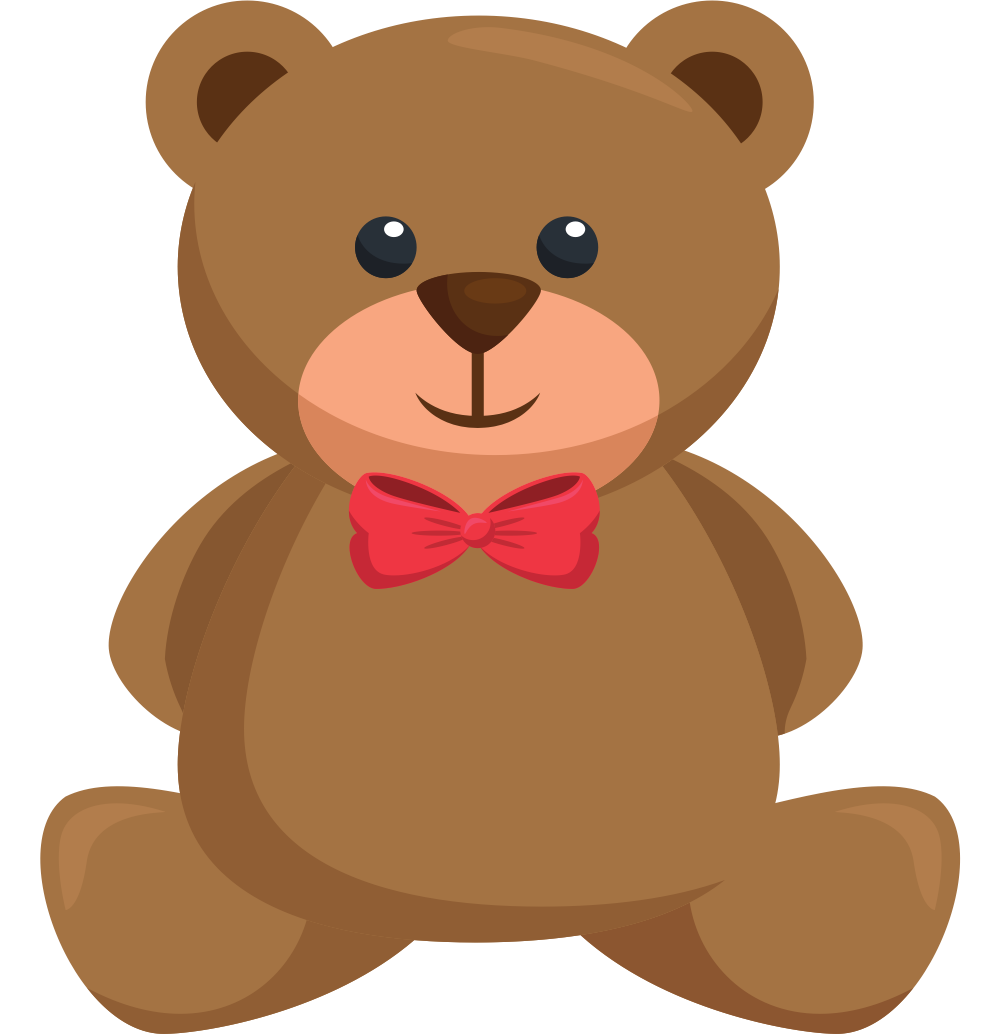 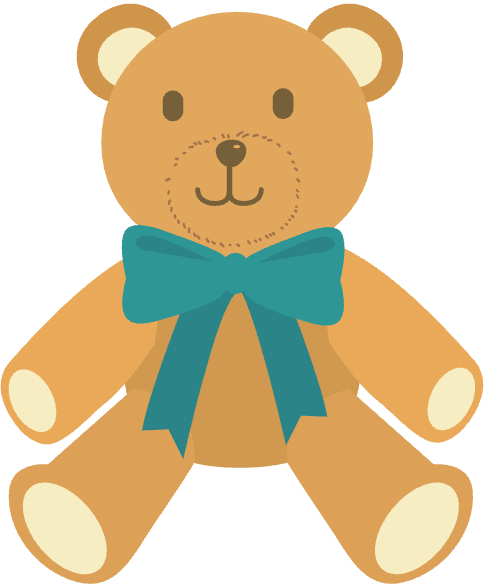 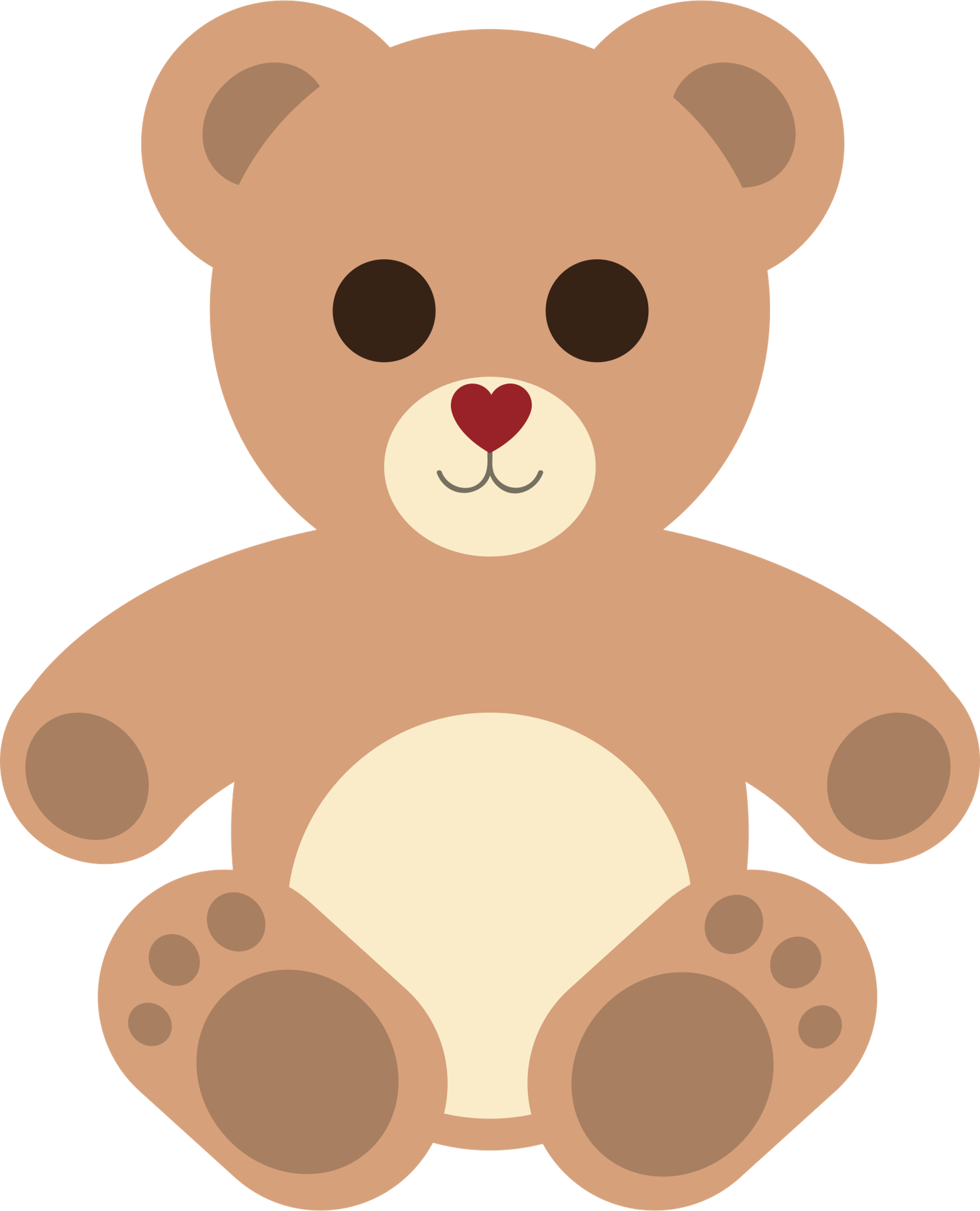 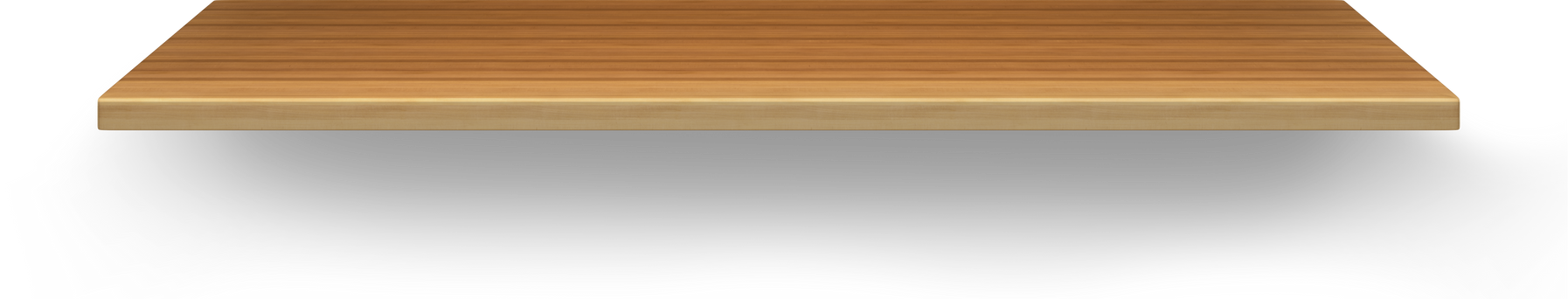 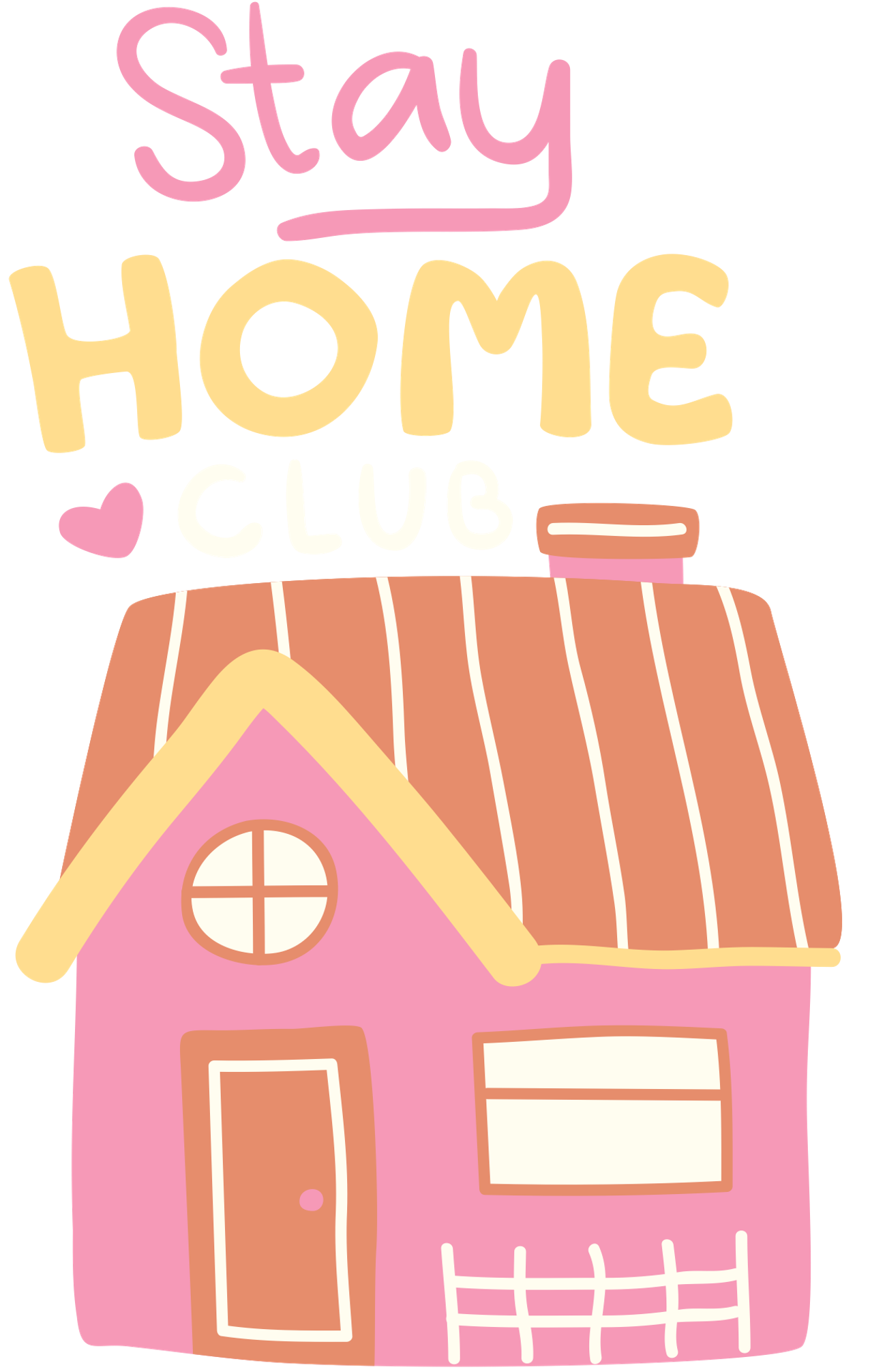 collecting teddy bears
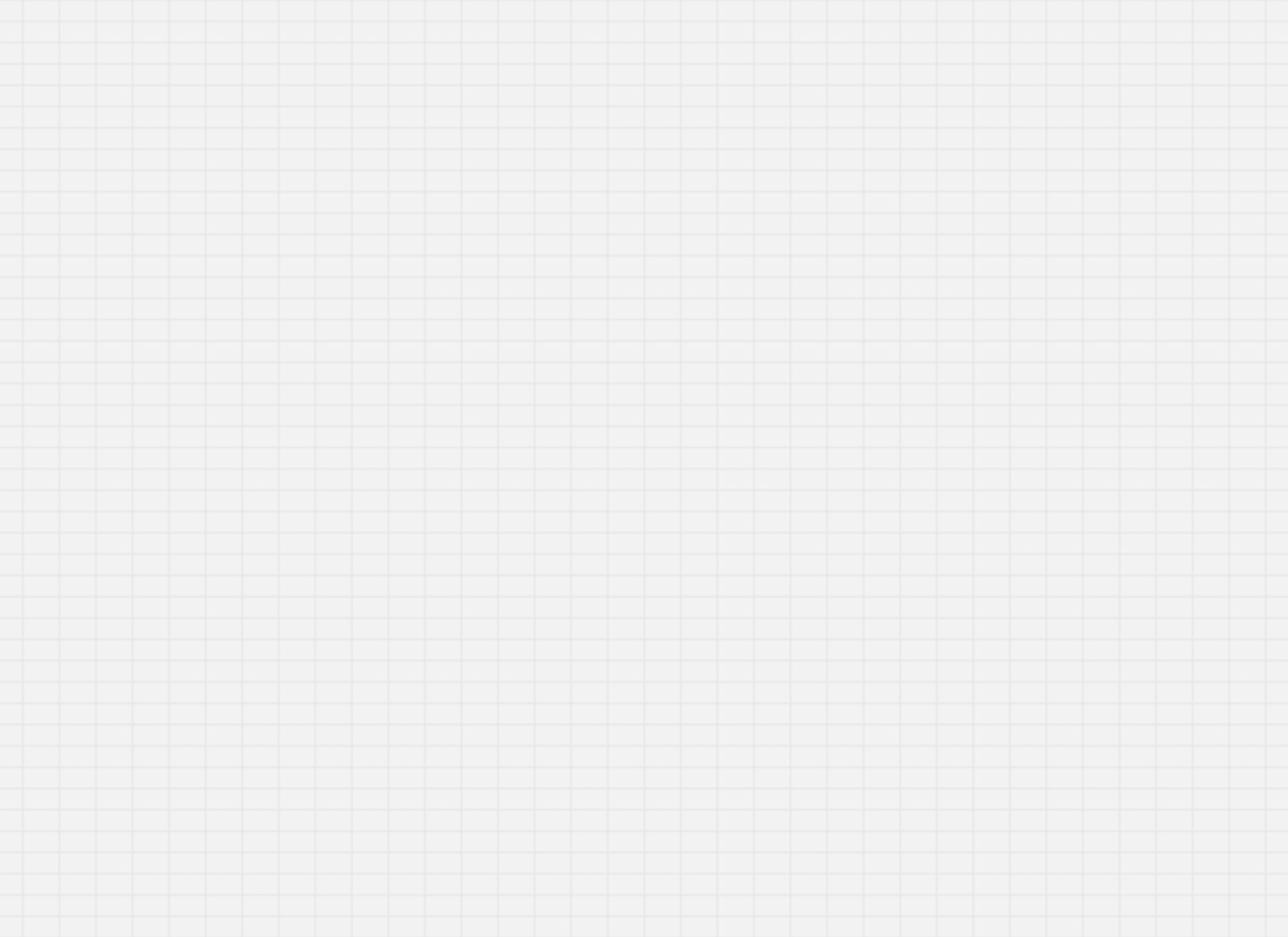 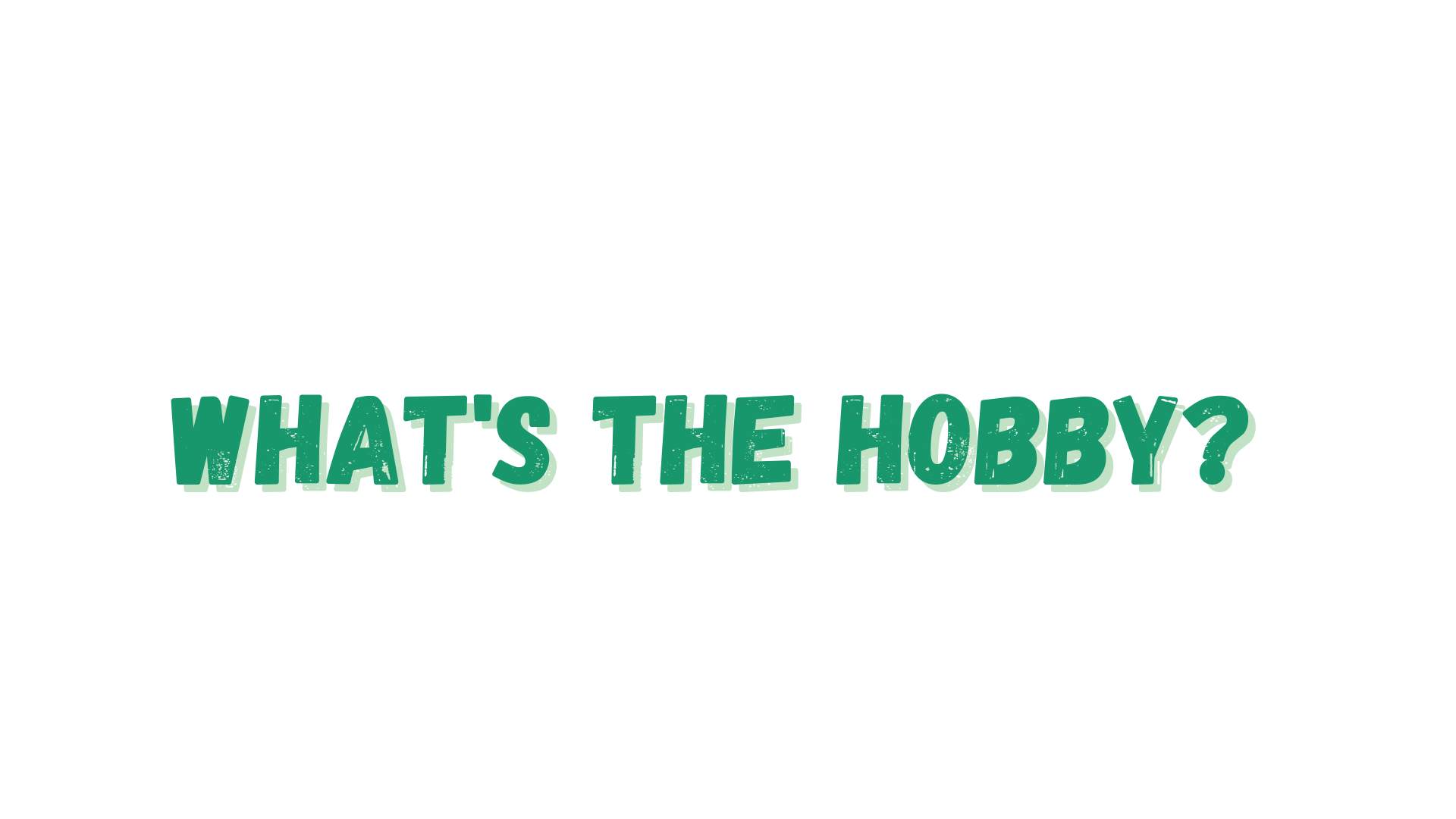 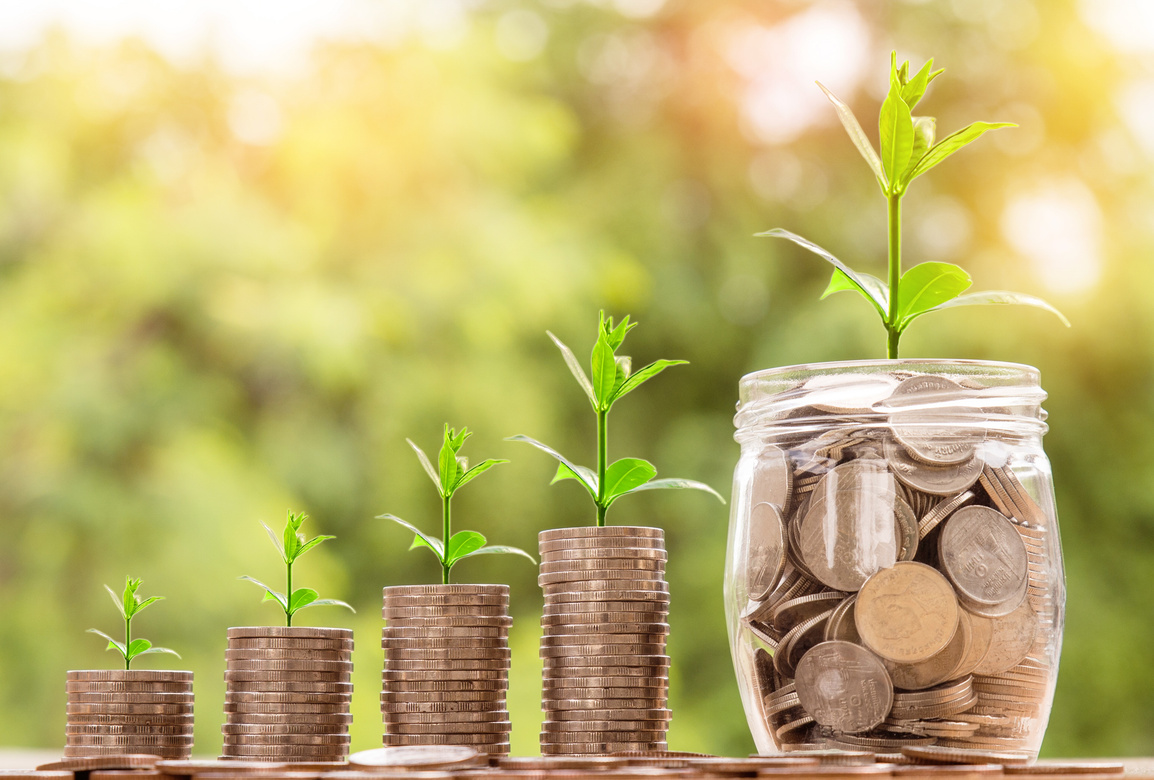 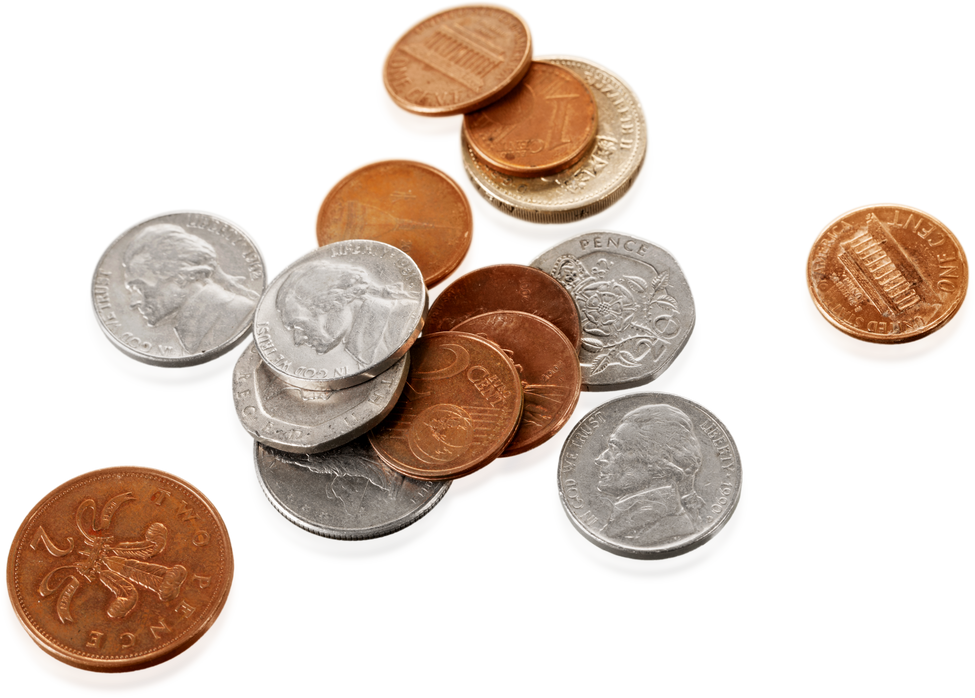 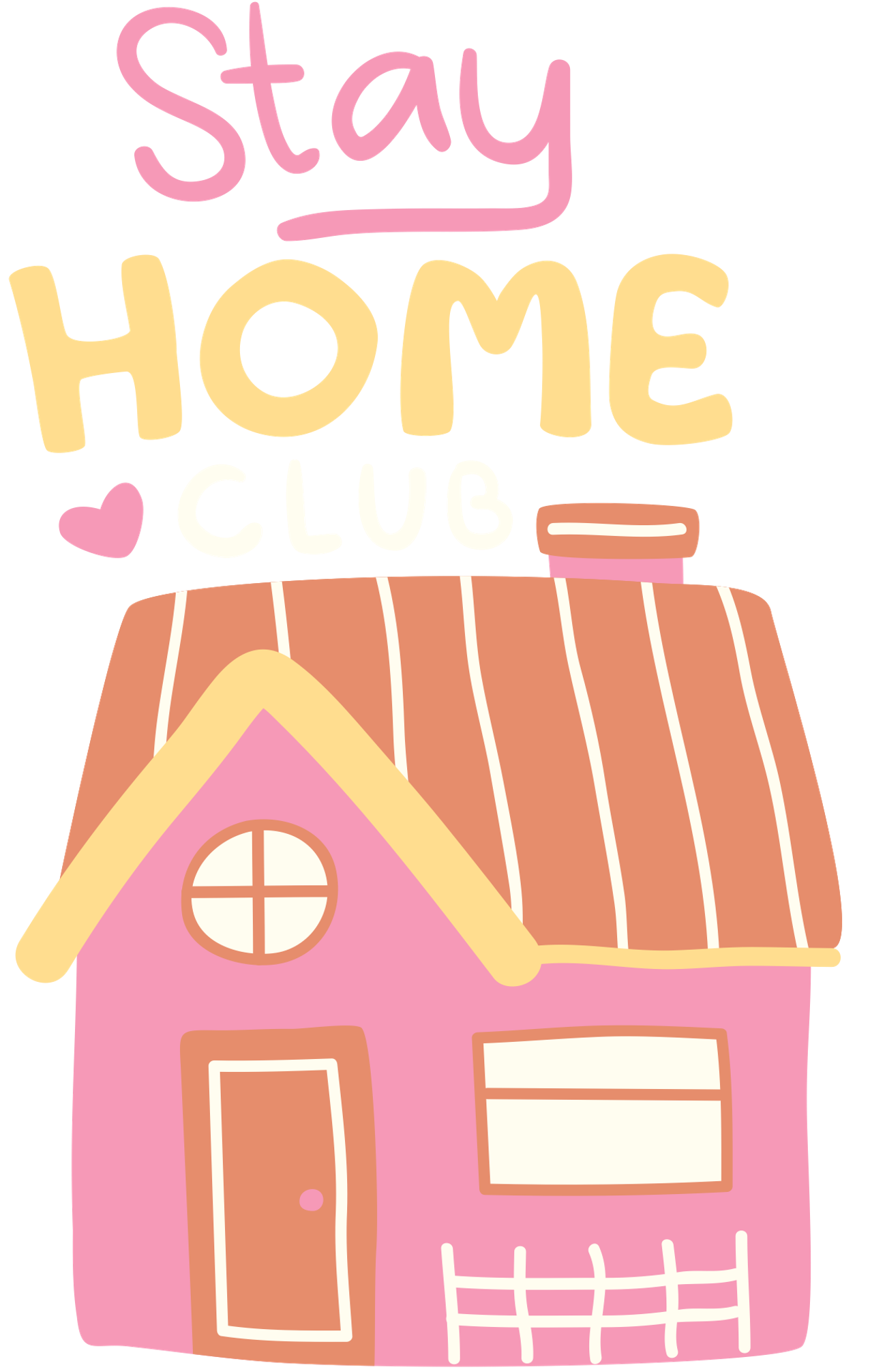 collecting coins
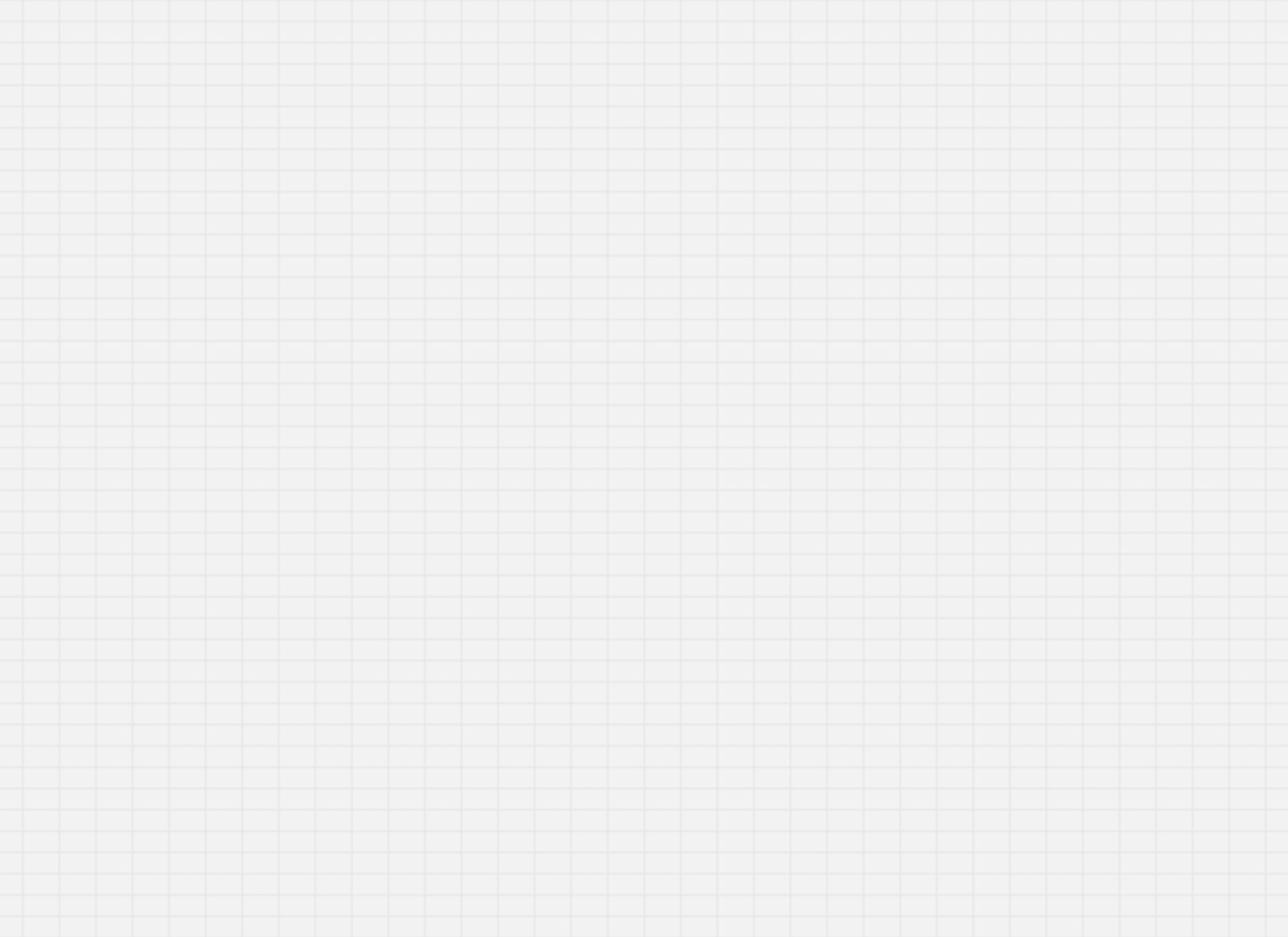 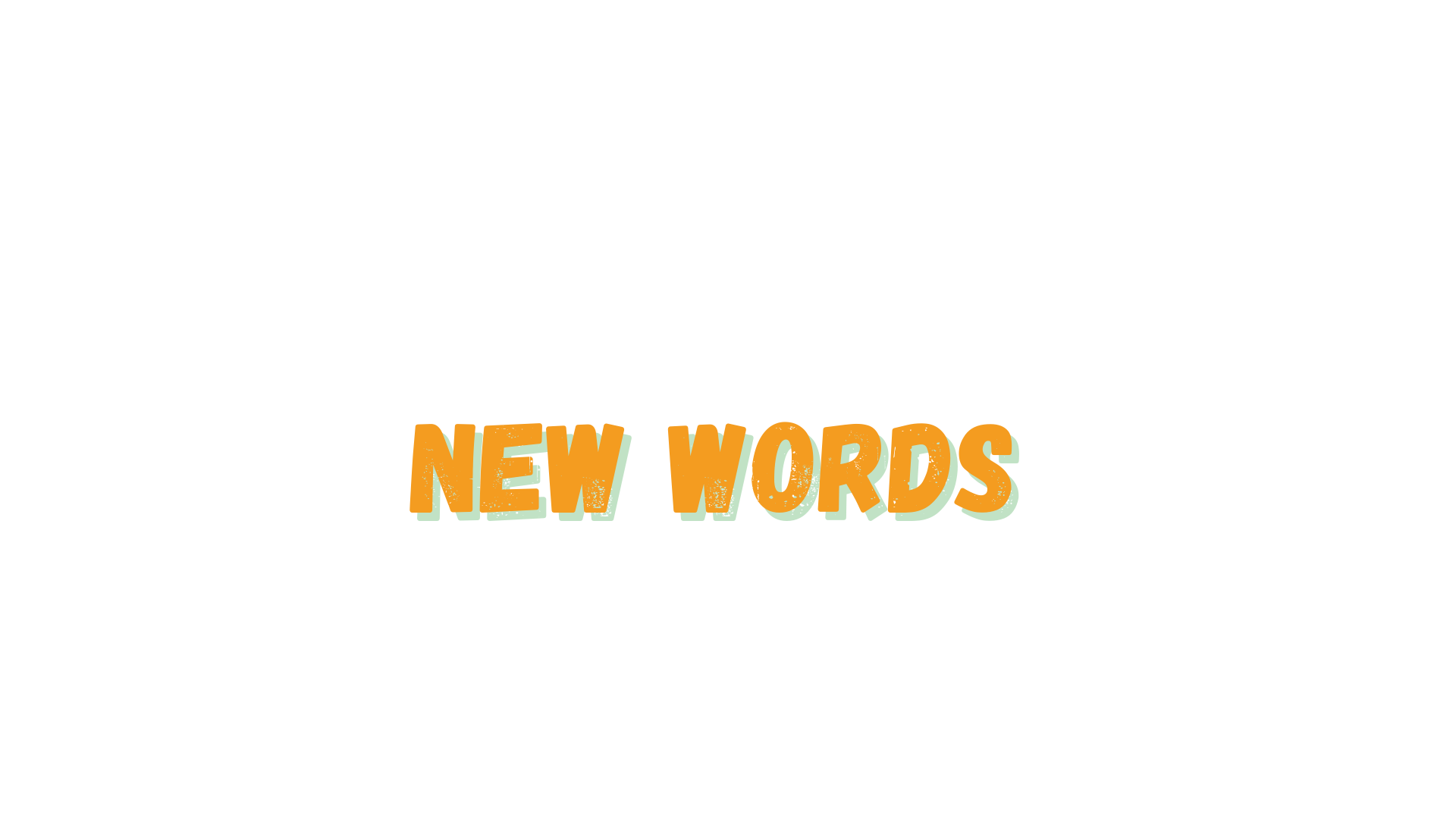 horse riding /ˈhɔːs raɪdɪŋ/		
making models /ˈmeɪkɪŋ ˈmɒdlz /	
gardening /ˈɡɑːdnɪŋ/	
collecting teddy bears 
/kəlektɪŋ ˈtedi beə(r)z/
collecting coins /kəlektɪŋ kɔɪnz/ 
building dollhouses /ˈˈbɪldɪŋˈdɒlhaʊsiz/
cưỡi ngựa
làm mô hình
làm vườn
sưu tập gấu bông
sưu tập tiền xu
làm nhà búp bê
File
Edit
View
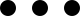 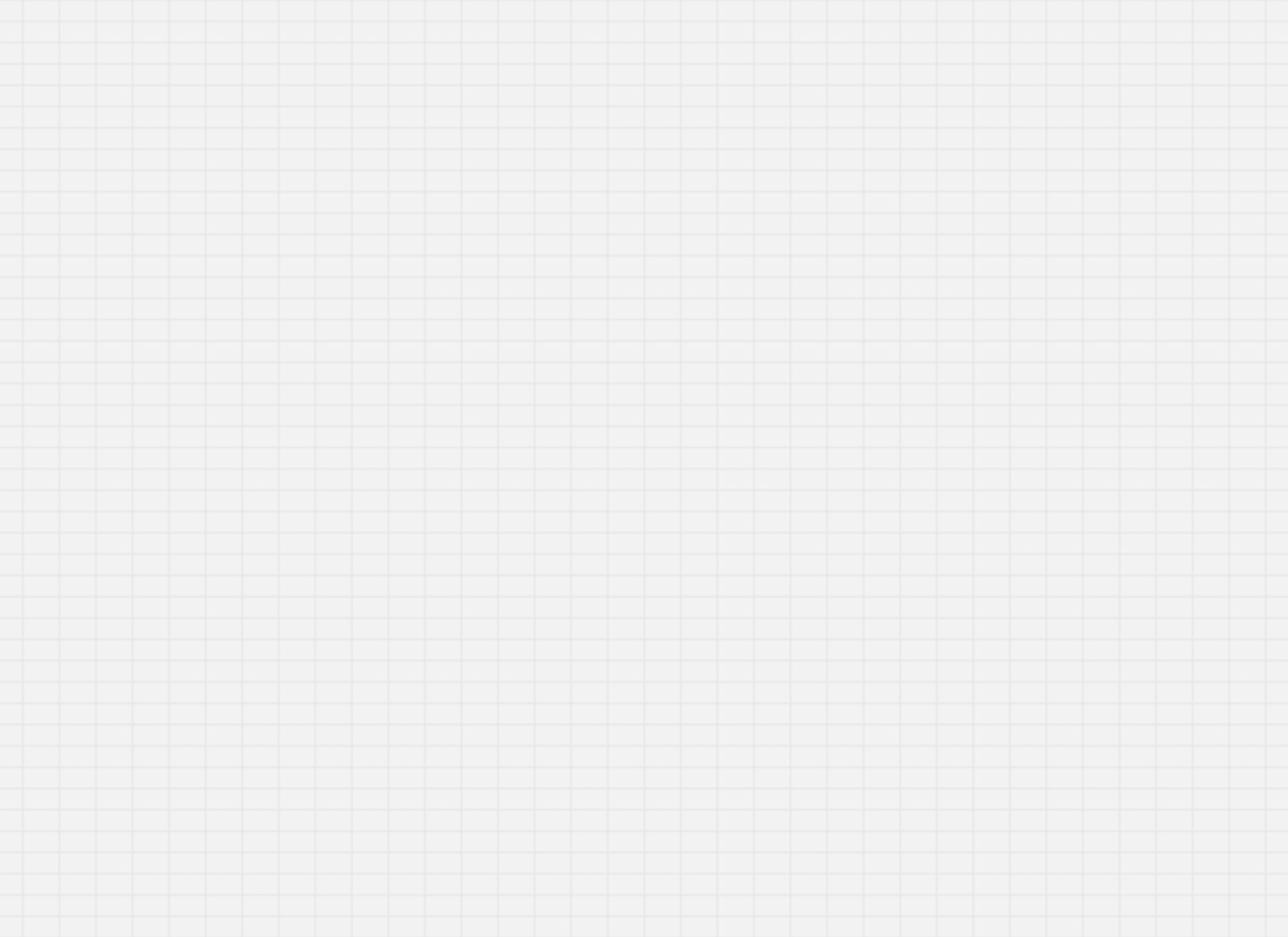 Exercise 4 (p.9) 
Work in pairs. Write the hobbies from 3 in the suitable column.
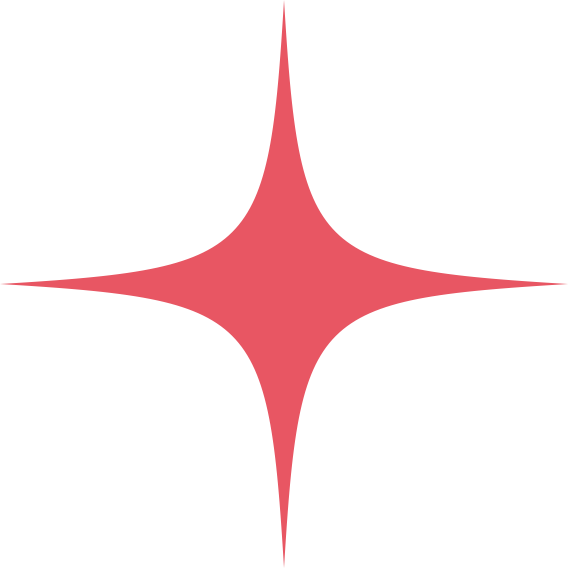 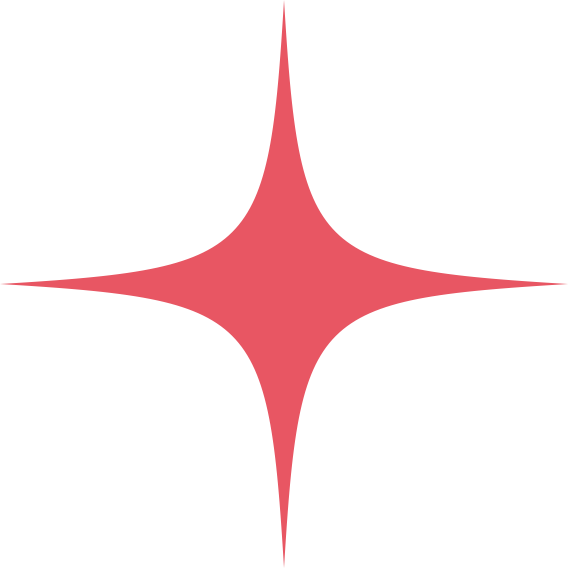 doing things
making things
collecting things
making dollhouses
horse riding
collecting teddy bears
gardening
making models
collecting coins
making dollhouse
collecting coins
collecting teddy bears
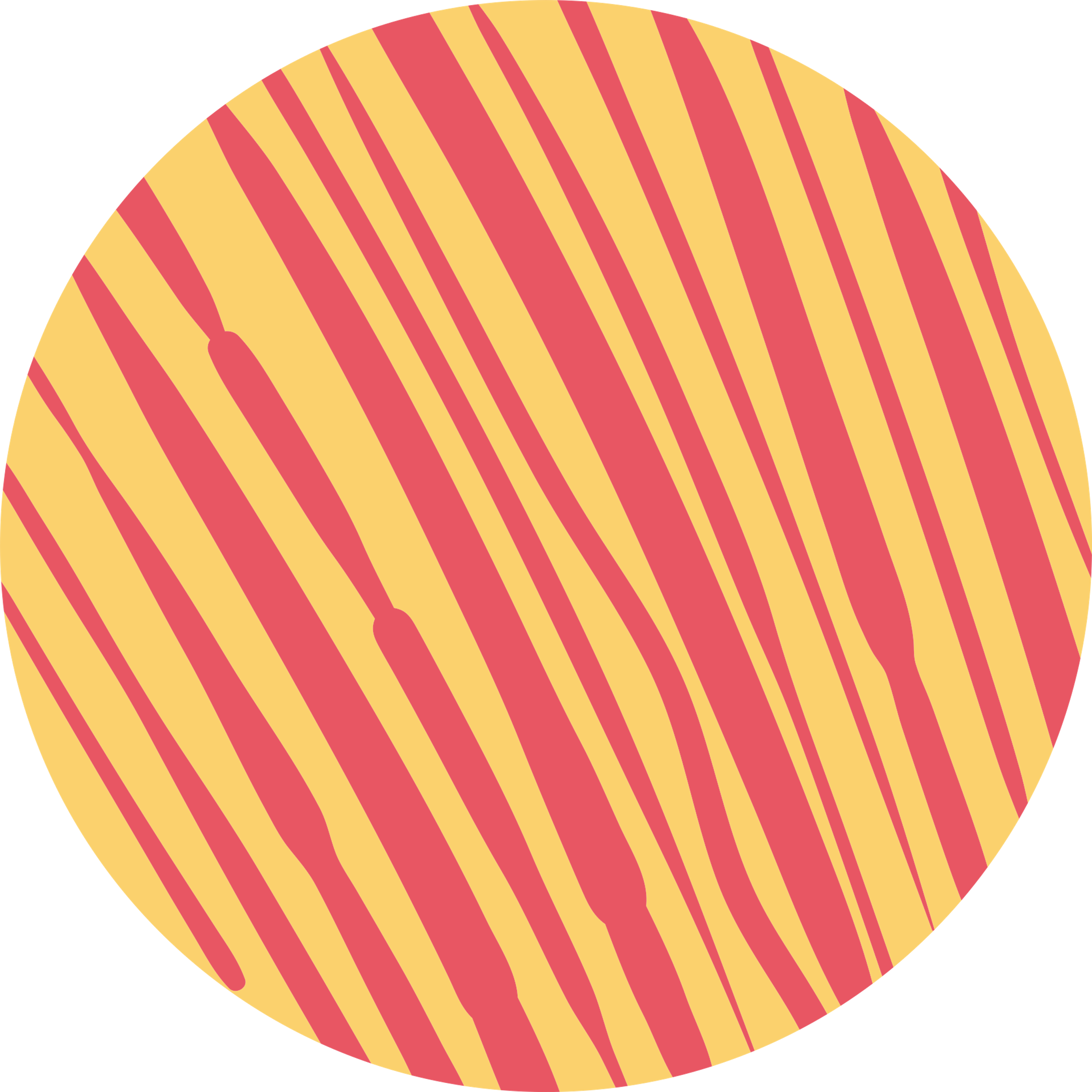 gardening
horse riding
making models
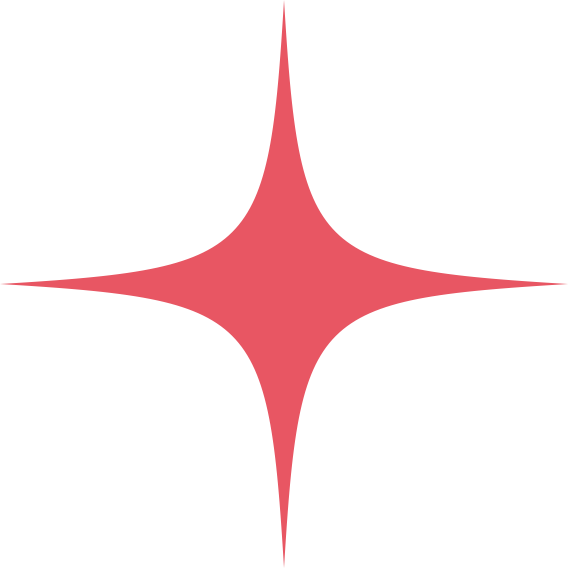 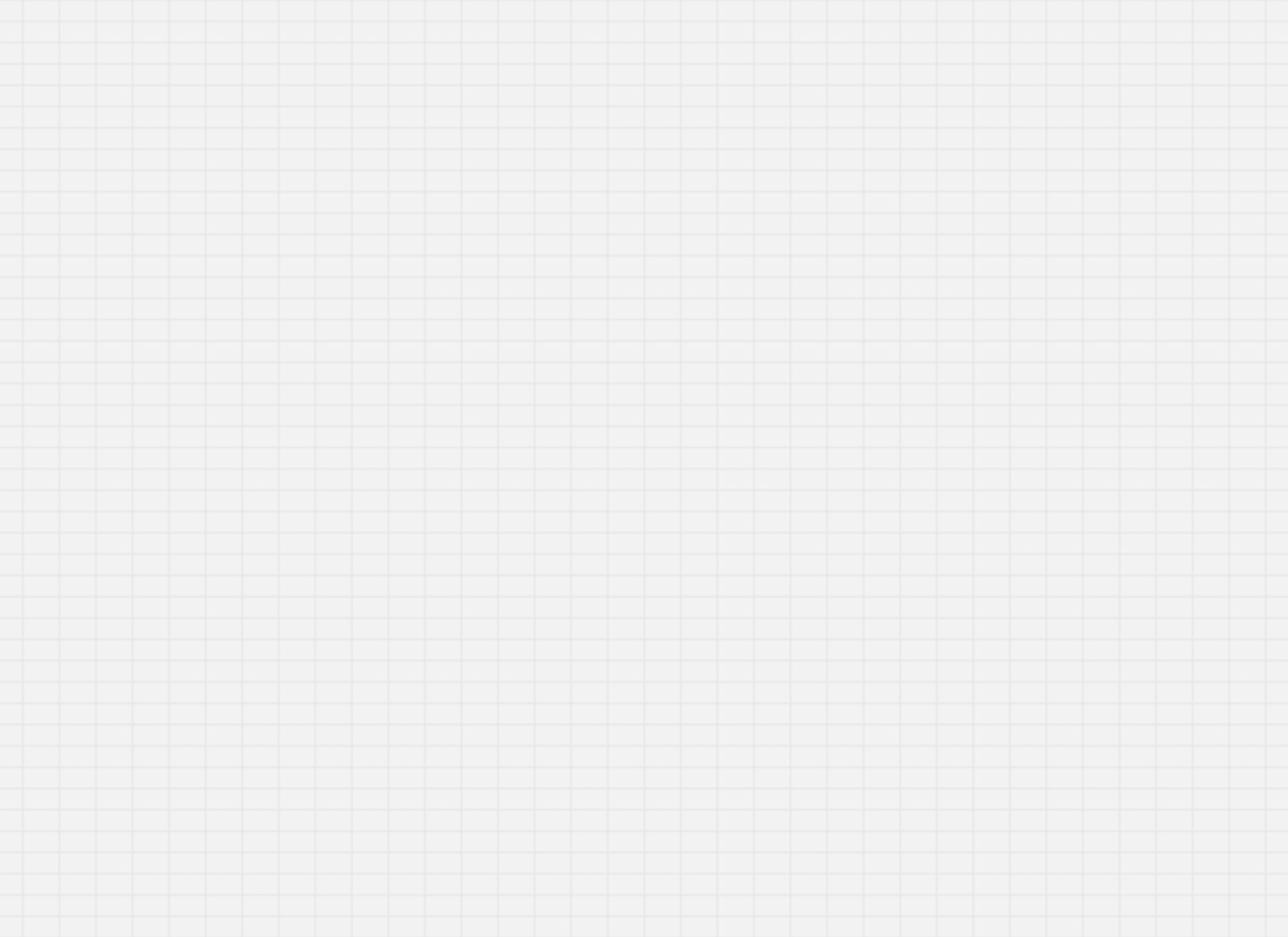 ENGLISH 7
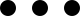 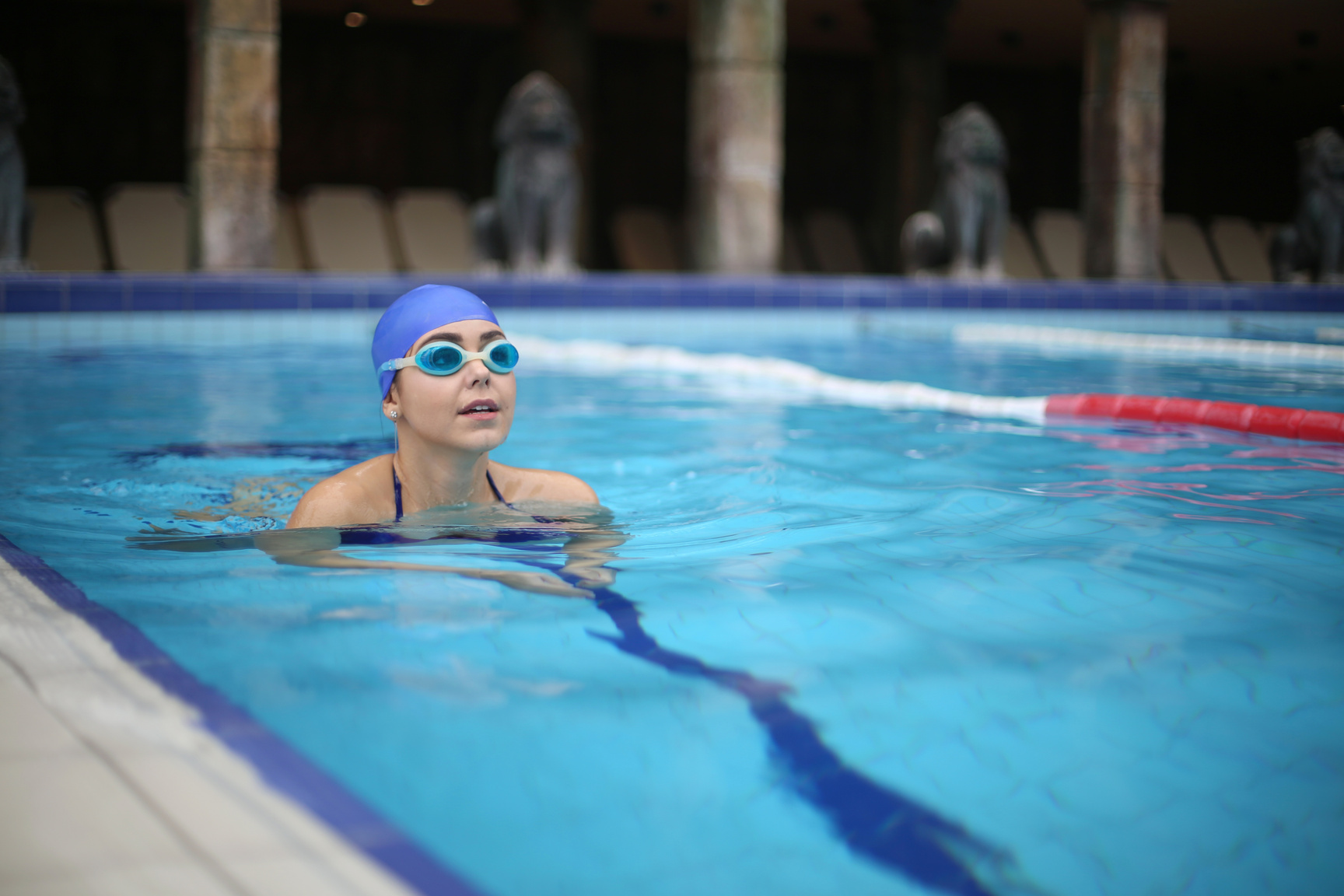 GAME: 
Find someone who
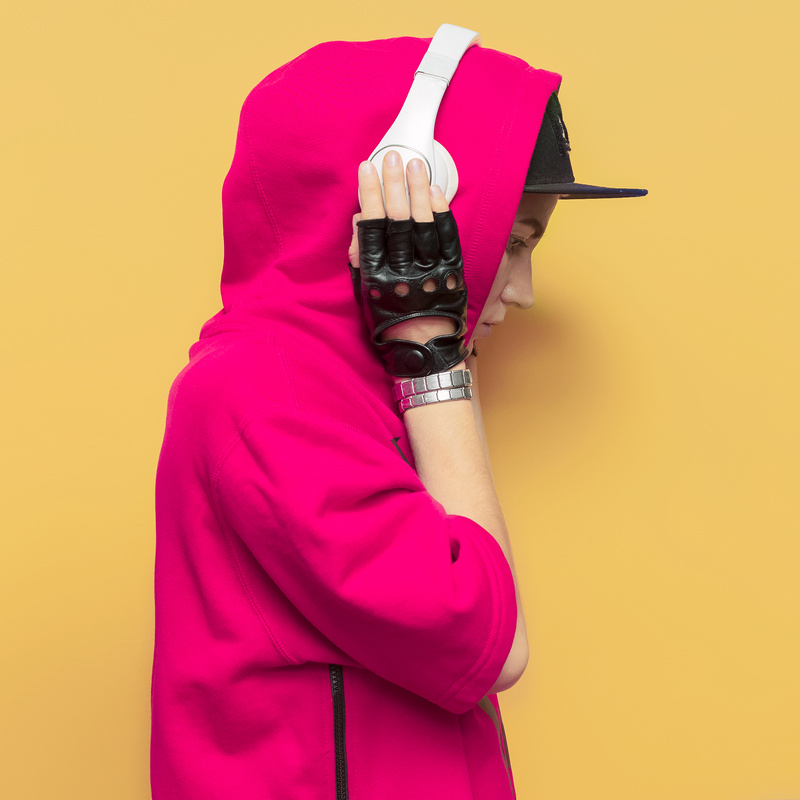 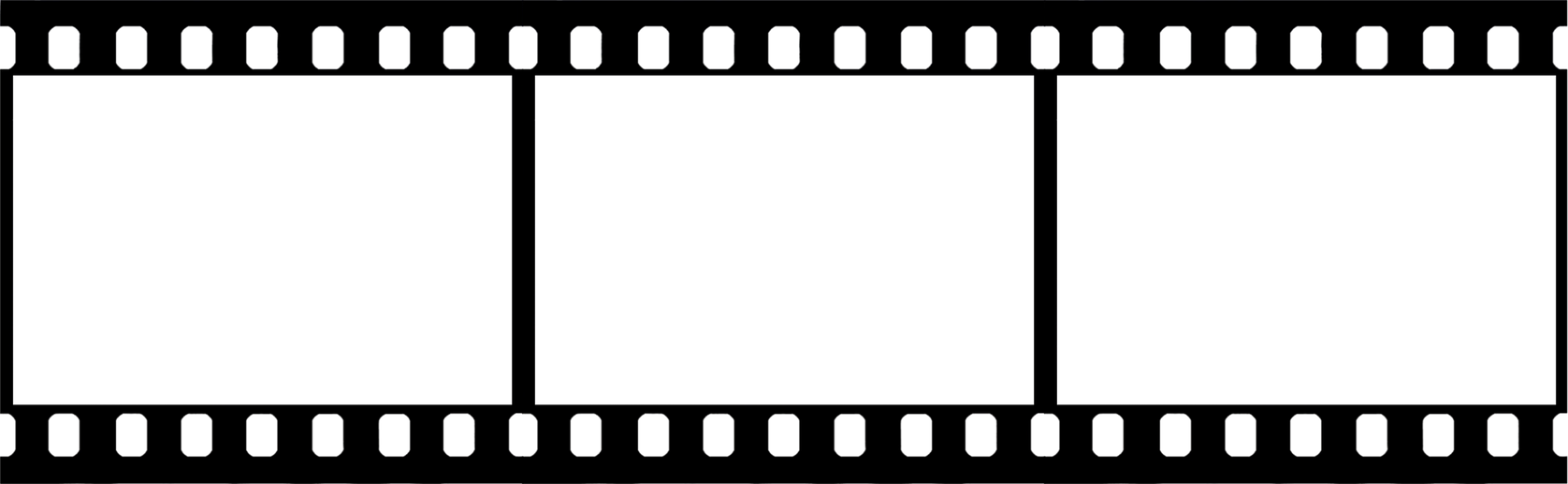 Work in groups
In 3 minutes
Ask your classmates which hobbies they like.
Use structure “Do you like …?”
Write their names in your worksheet
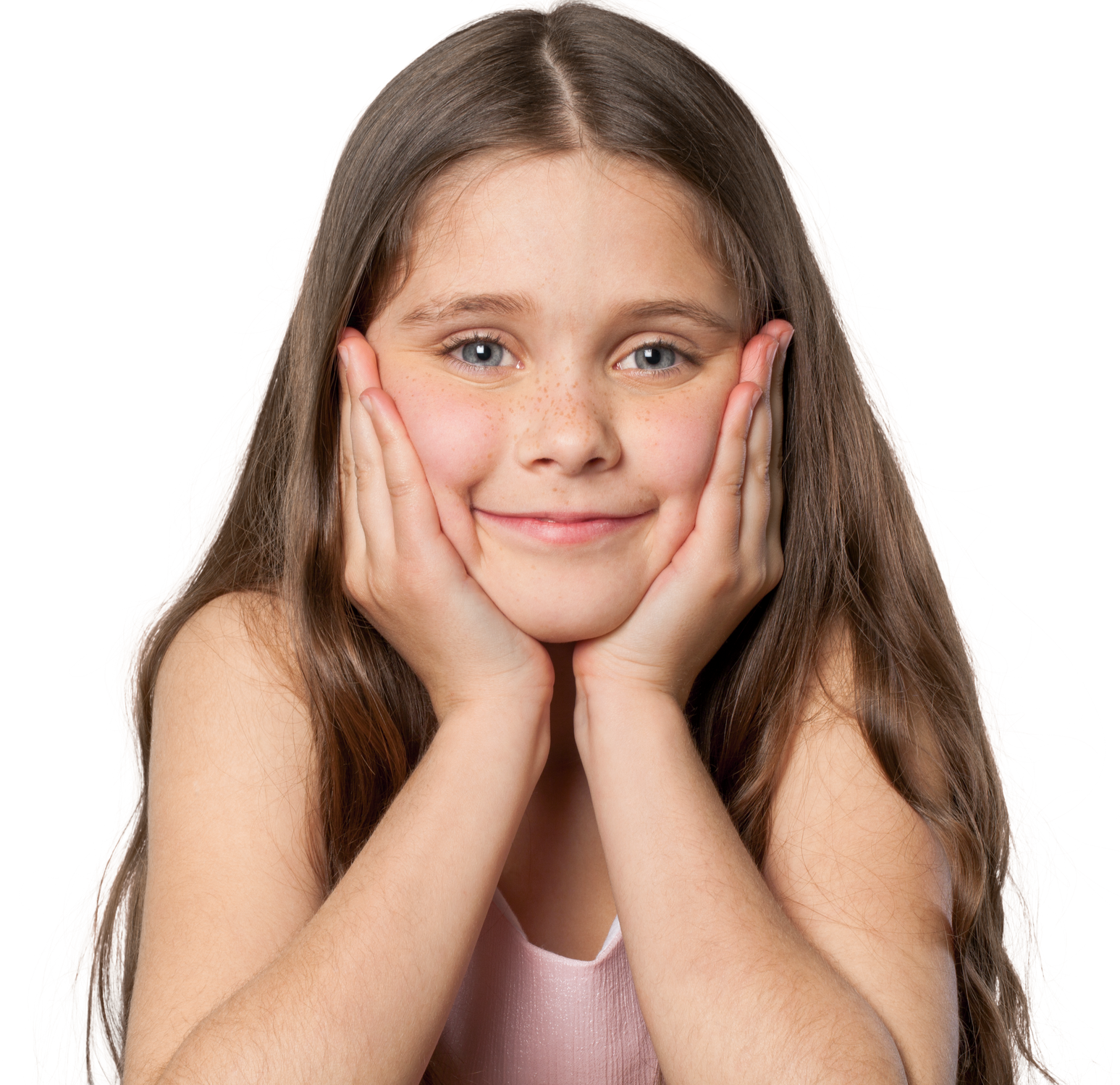 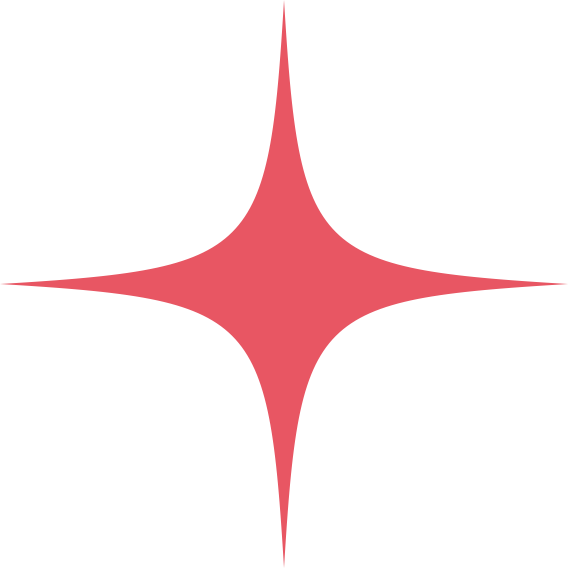 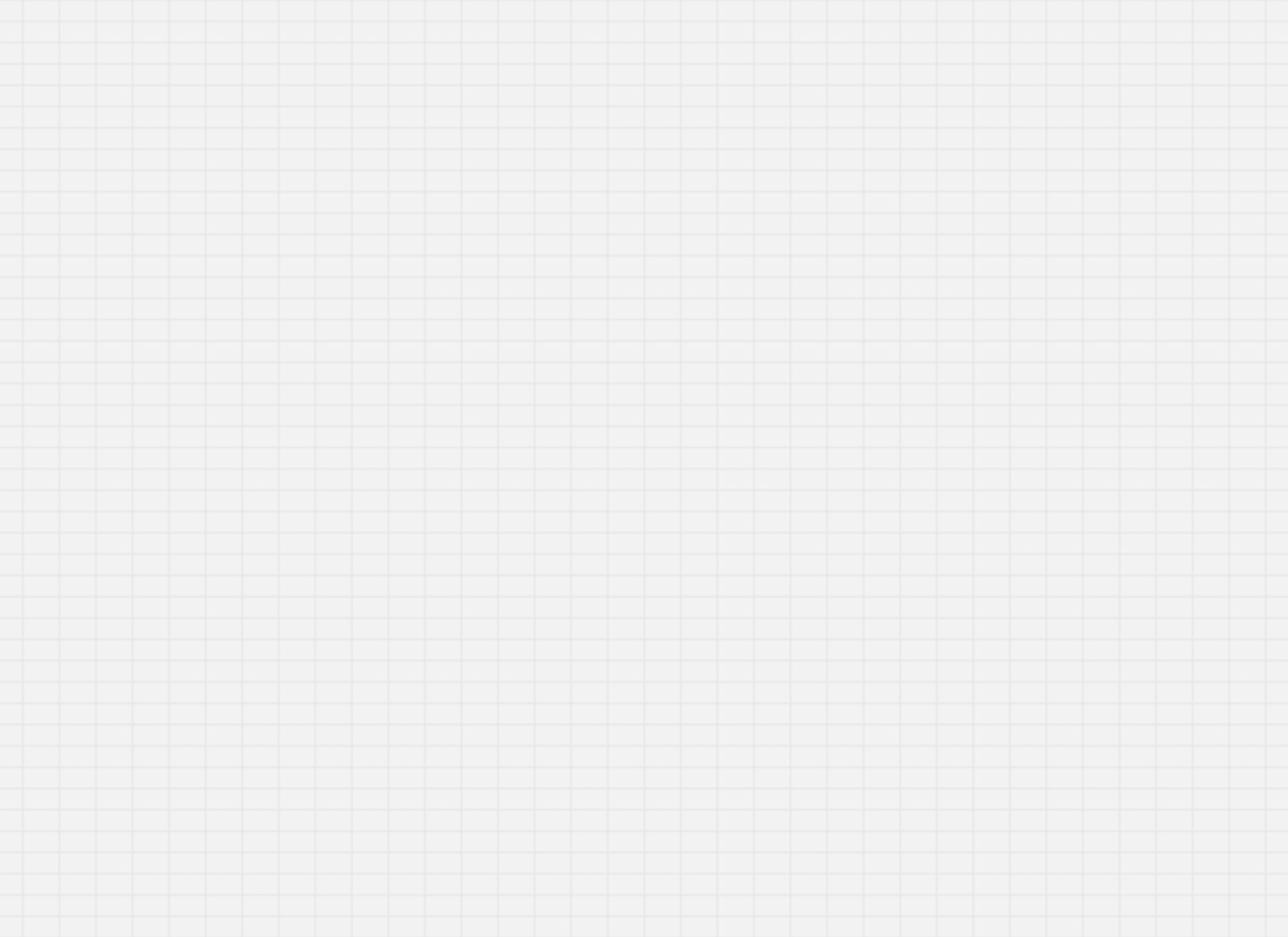 Find someone who likes:
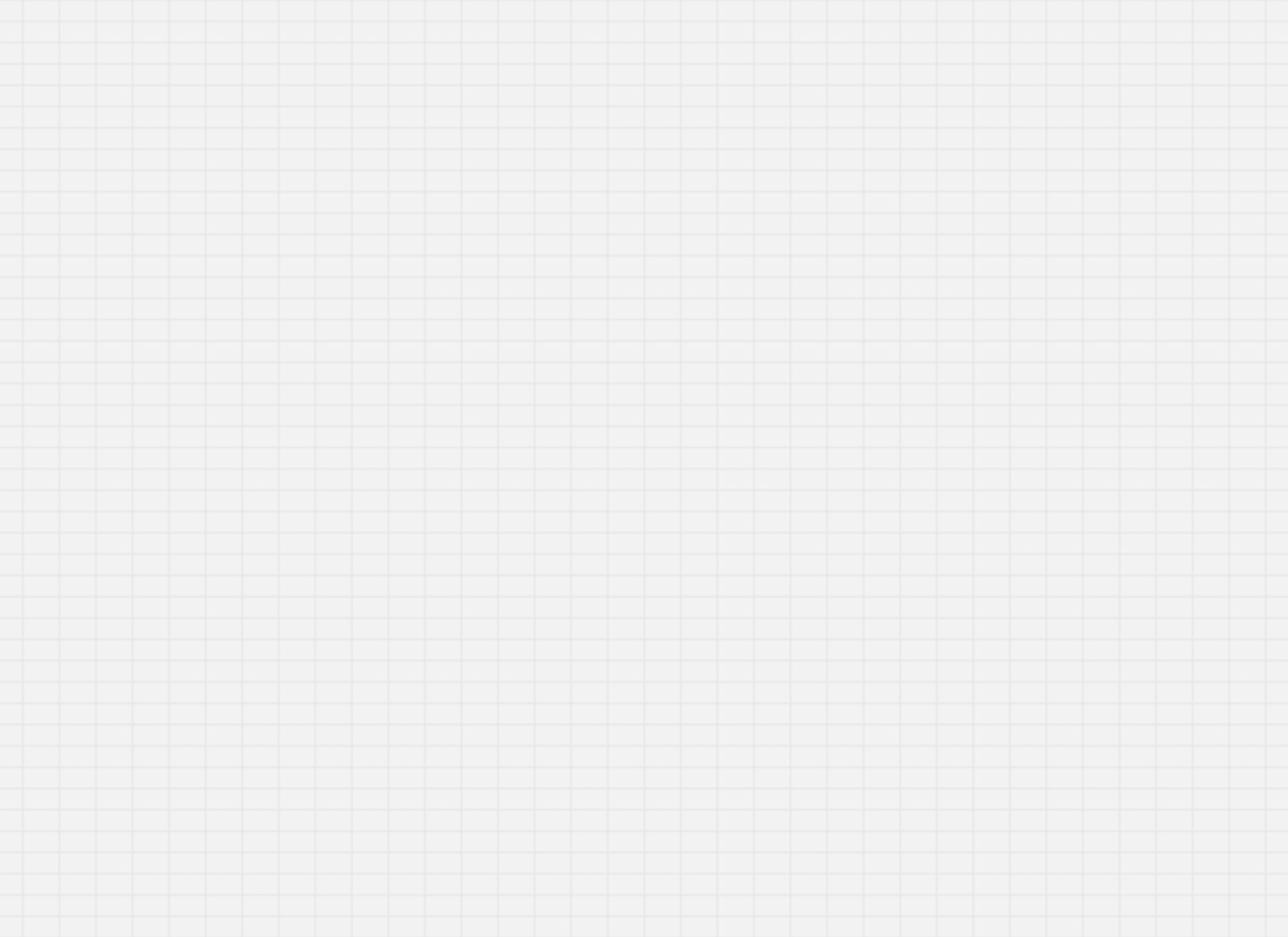 English 7
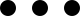 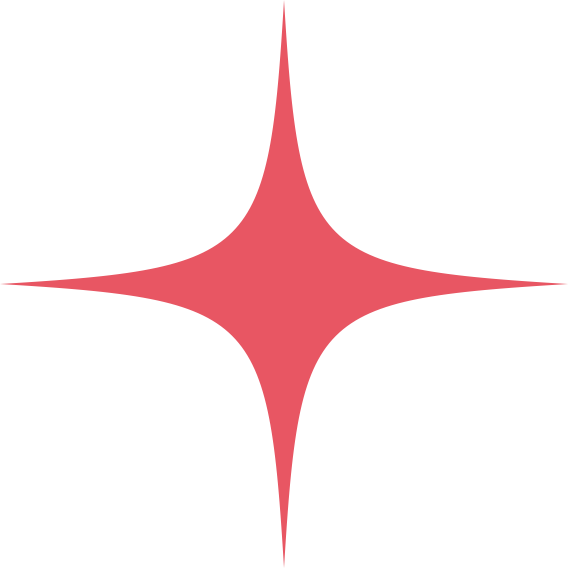 RECAP
1. What did we learn today?
A. My school			B. Hobbies			C. Sports
2. Odd one out.
A. horse riding						B. making models
C. gardening						D. hobbies
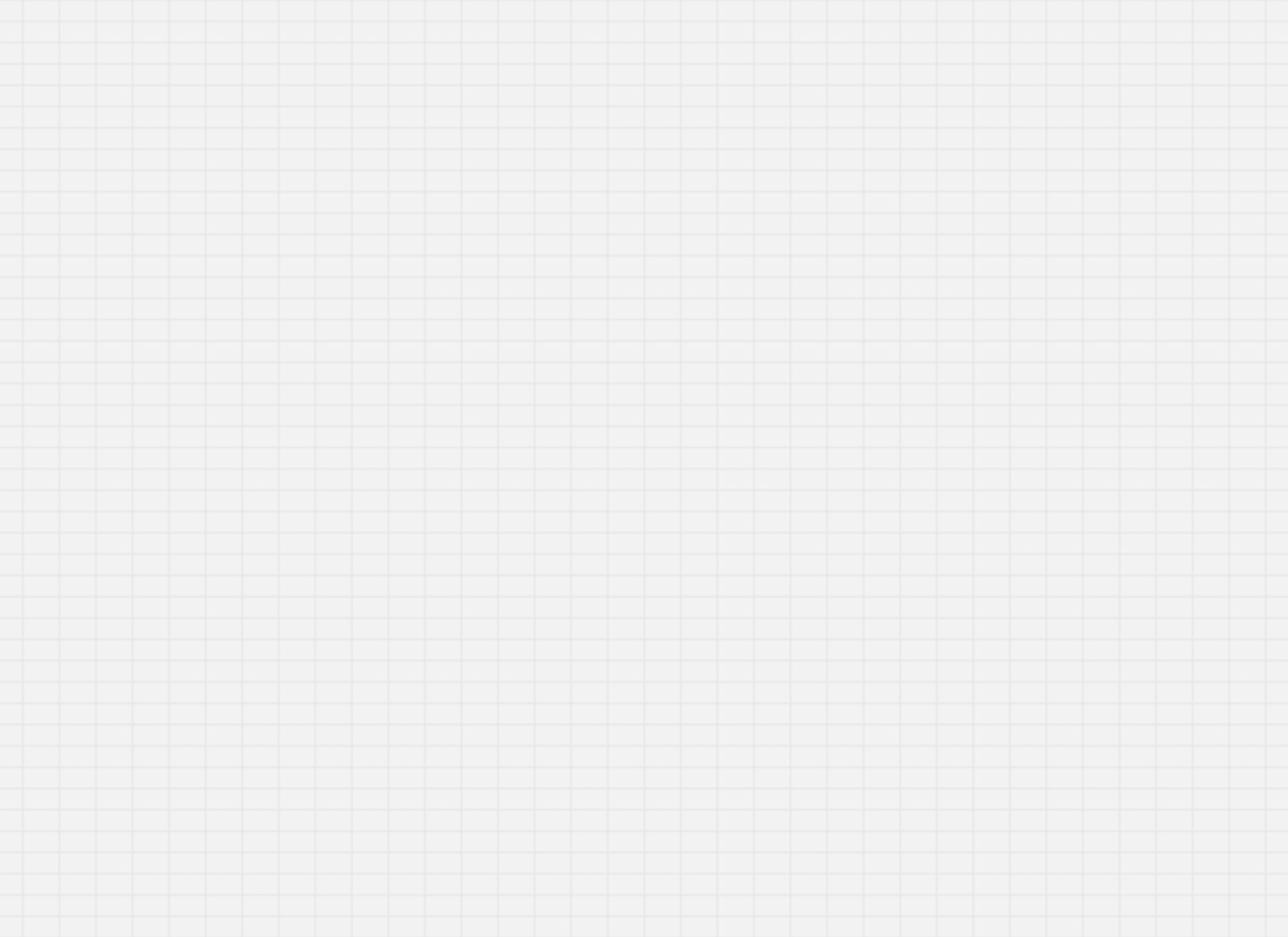 THANK YOU
File
Edit
View
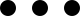 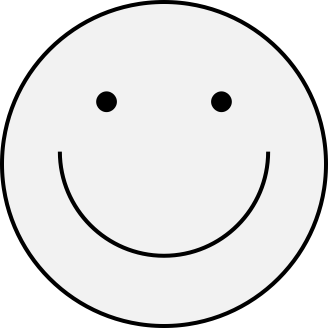 See You Next Time
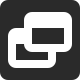 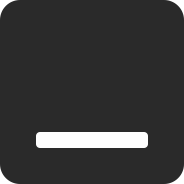 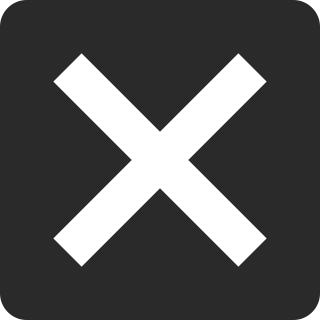 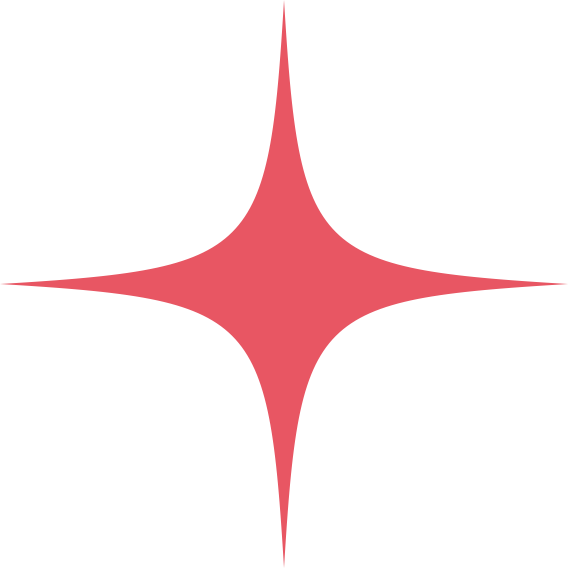 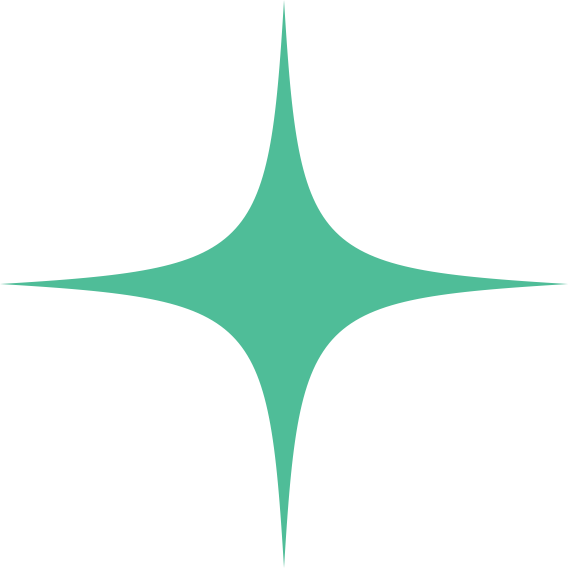 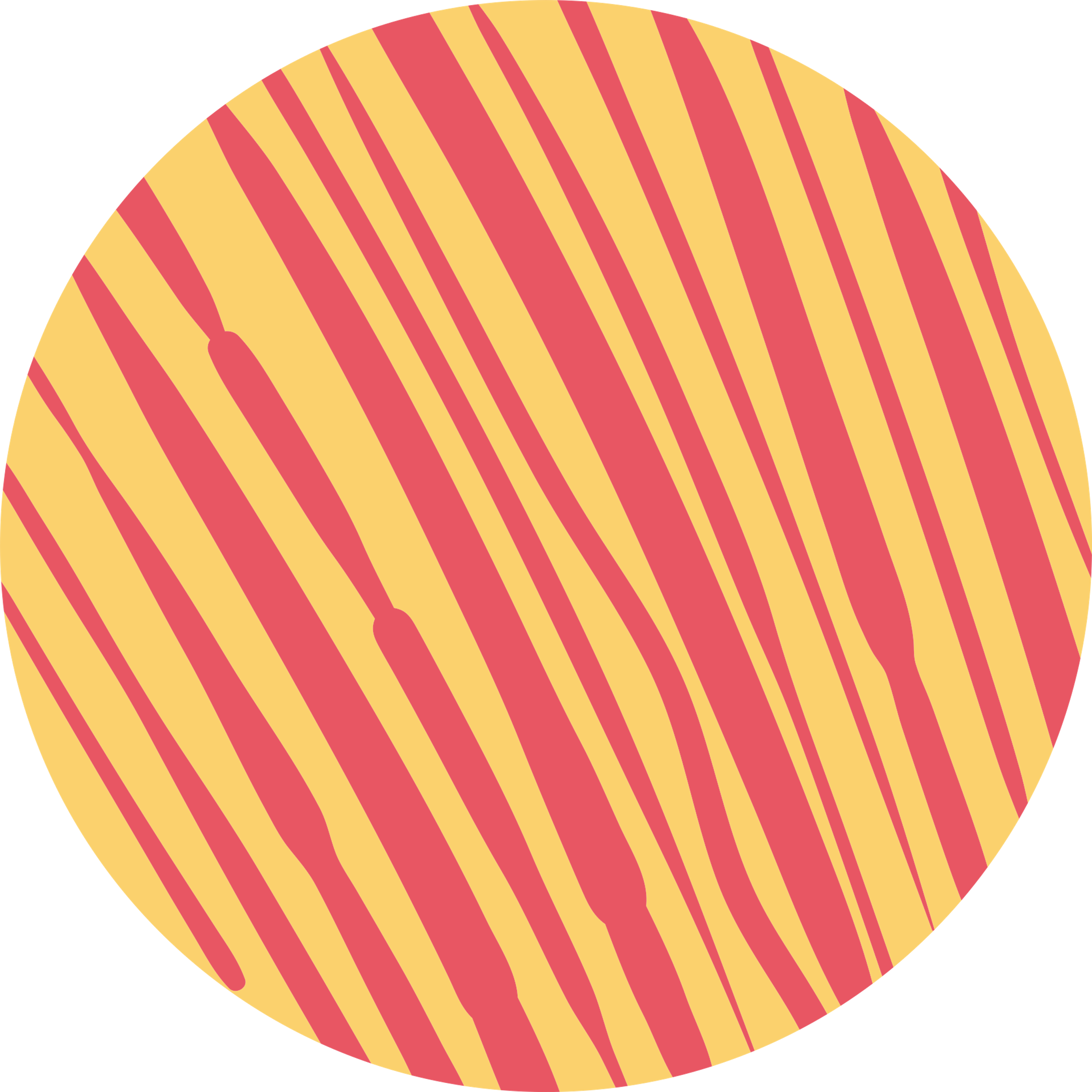 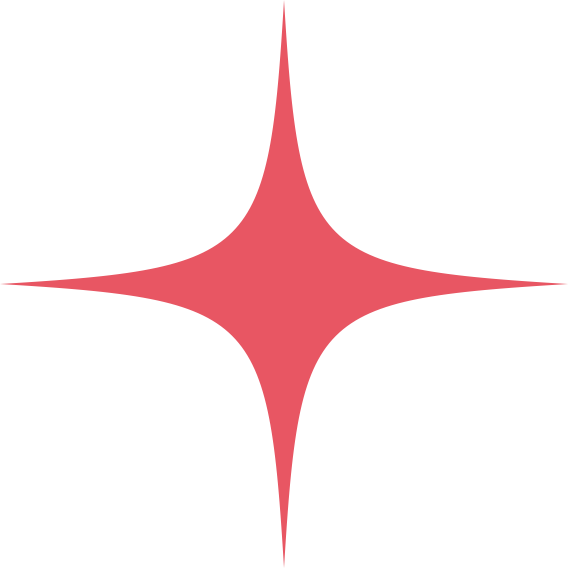 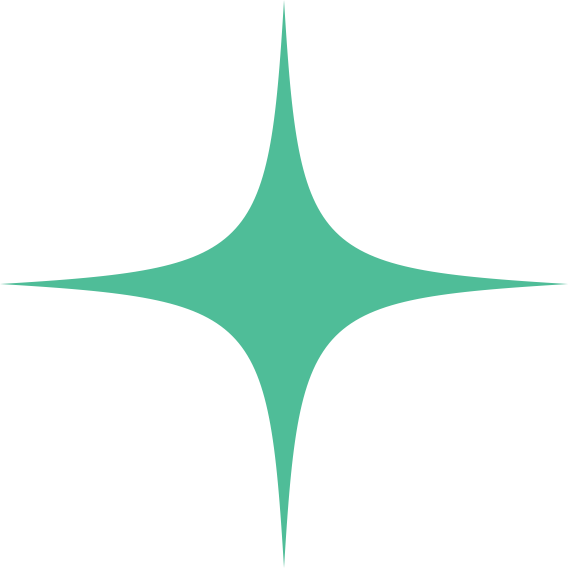